Text Editor
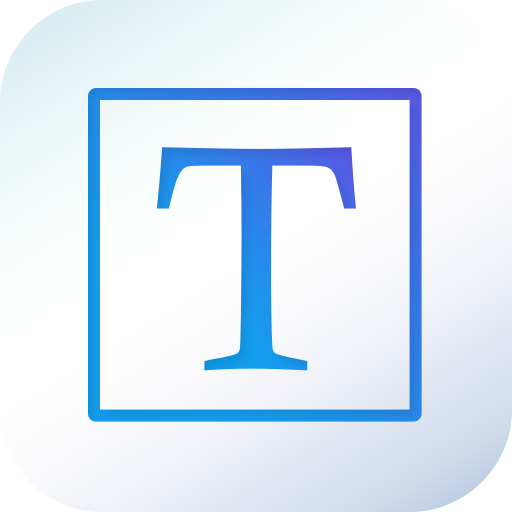 Programmers' handy tool to 
easily code/program on the NAS
Have you ever encountered the following situation …
If you encounter an emergency case that you have to connect to remote server to modify settings, and you find that there is no editor installed on the server…. What should you do?
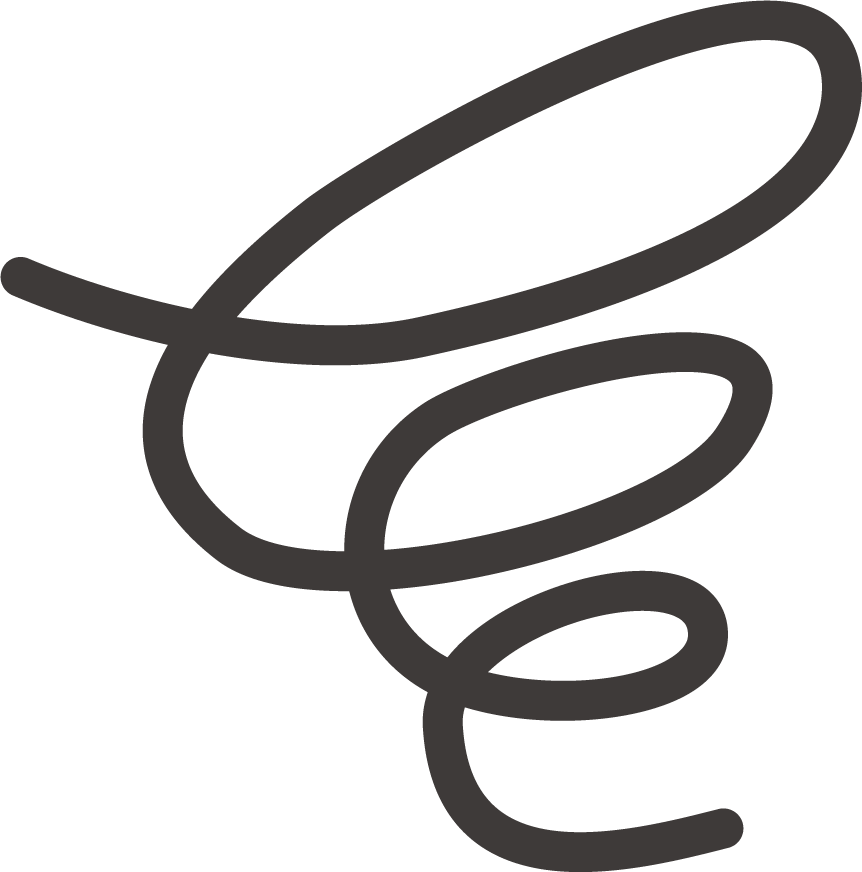 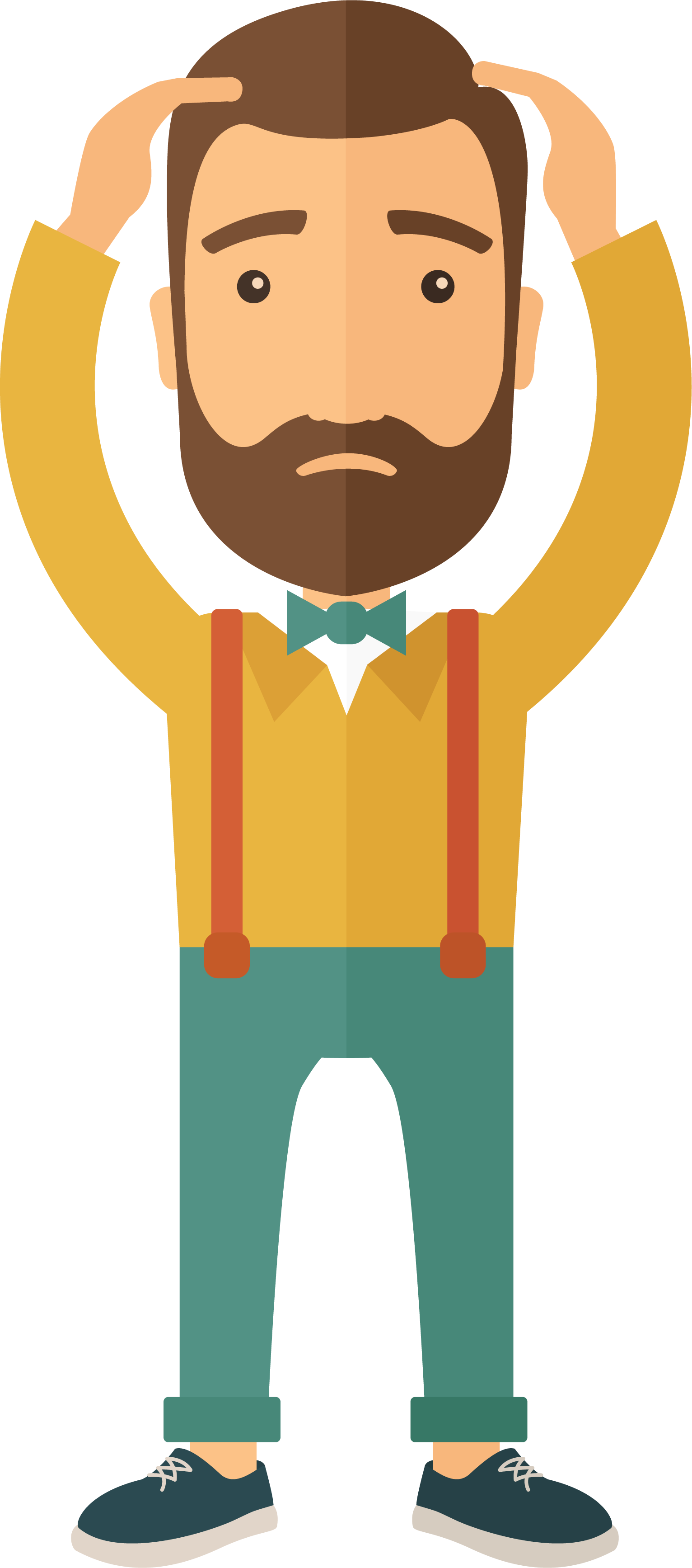 Install a new editor ?
That is waste of time
Windows notepad?
Not easy to use
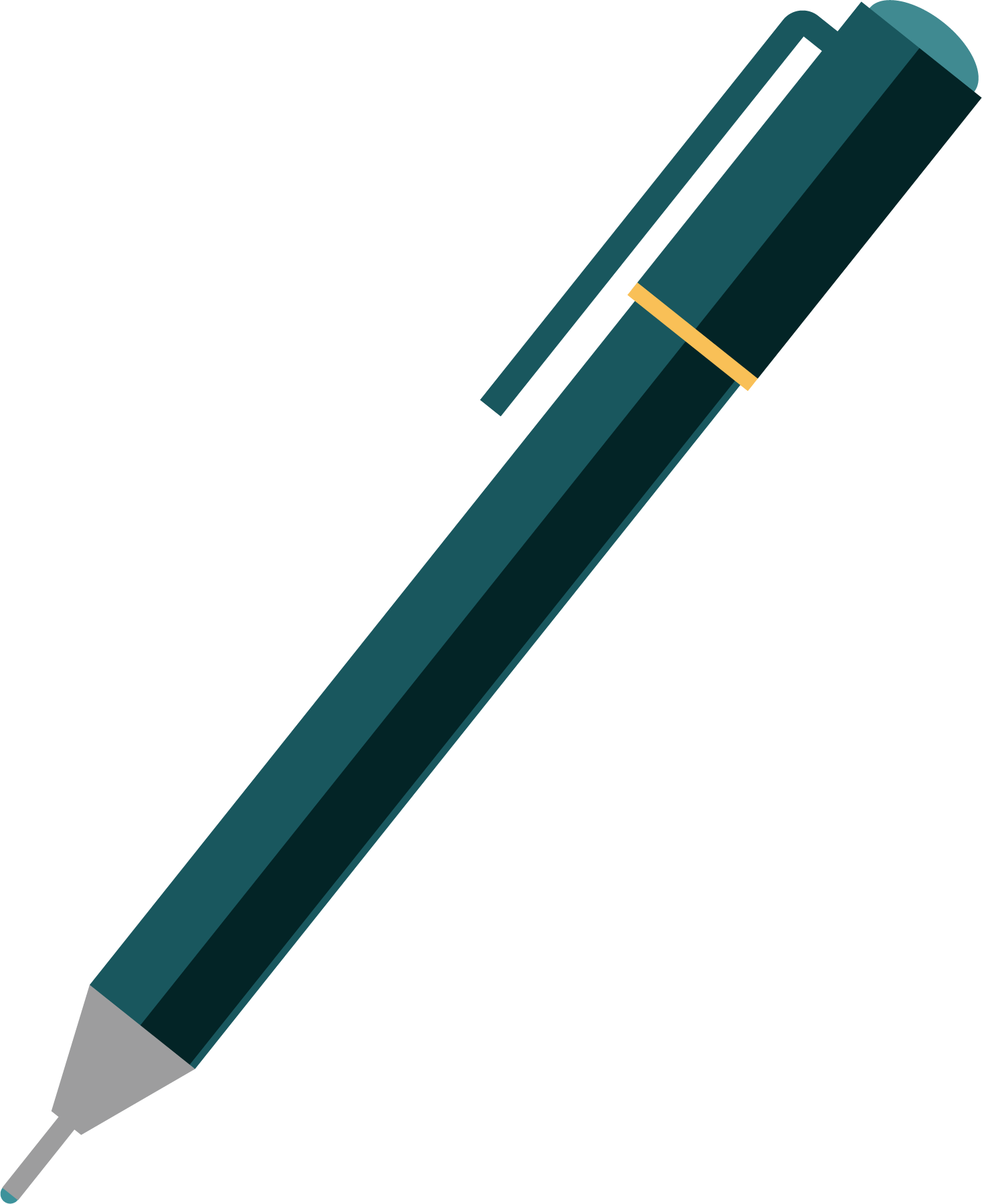 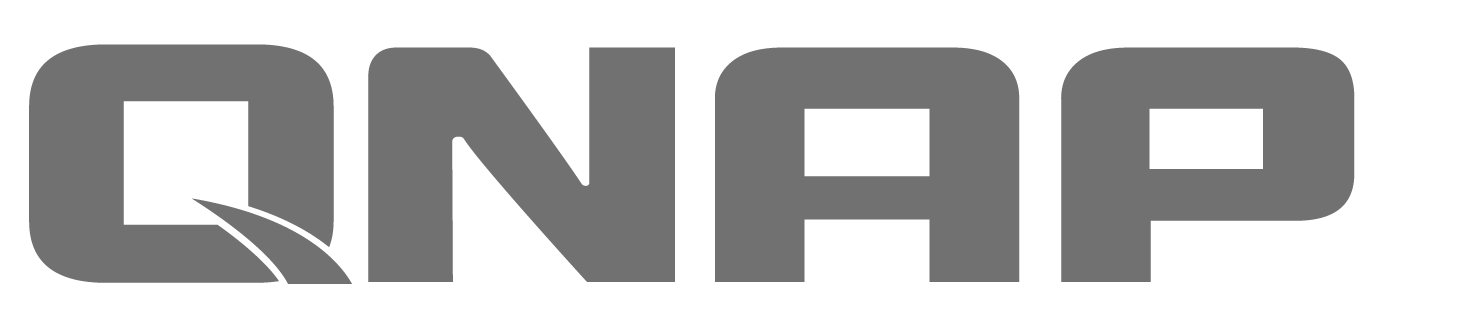 You often back up important files to NAS. Have you ever thought about...?
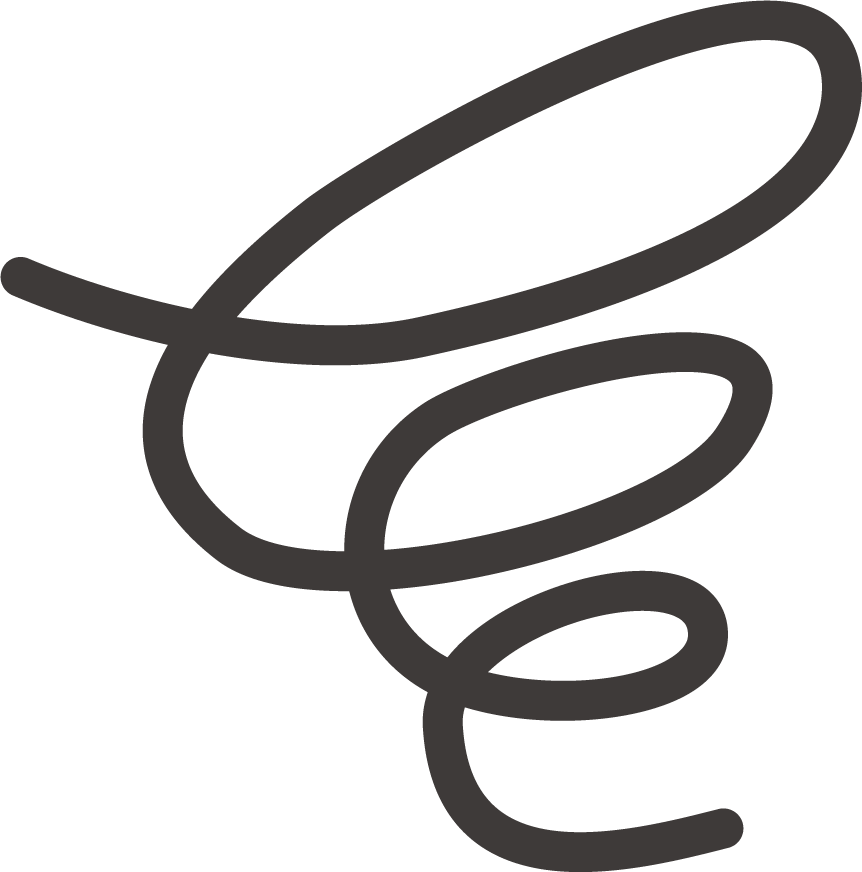 How to view or modify code files that are backed up to NAS?
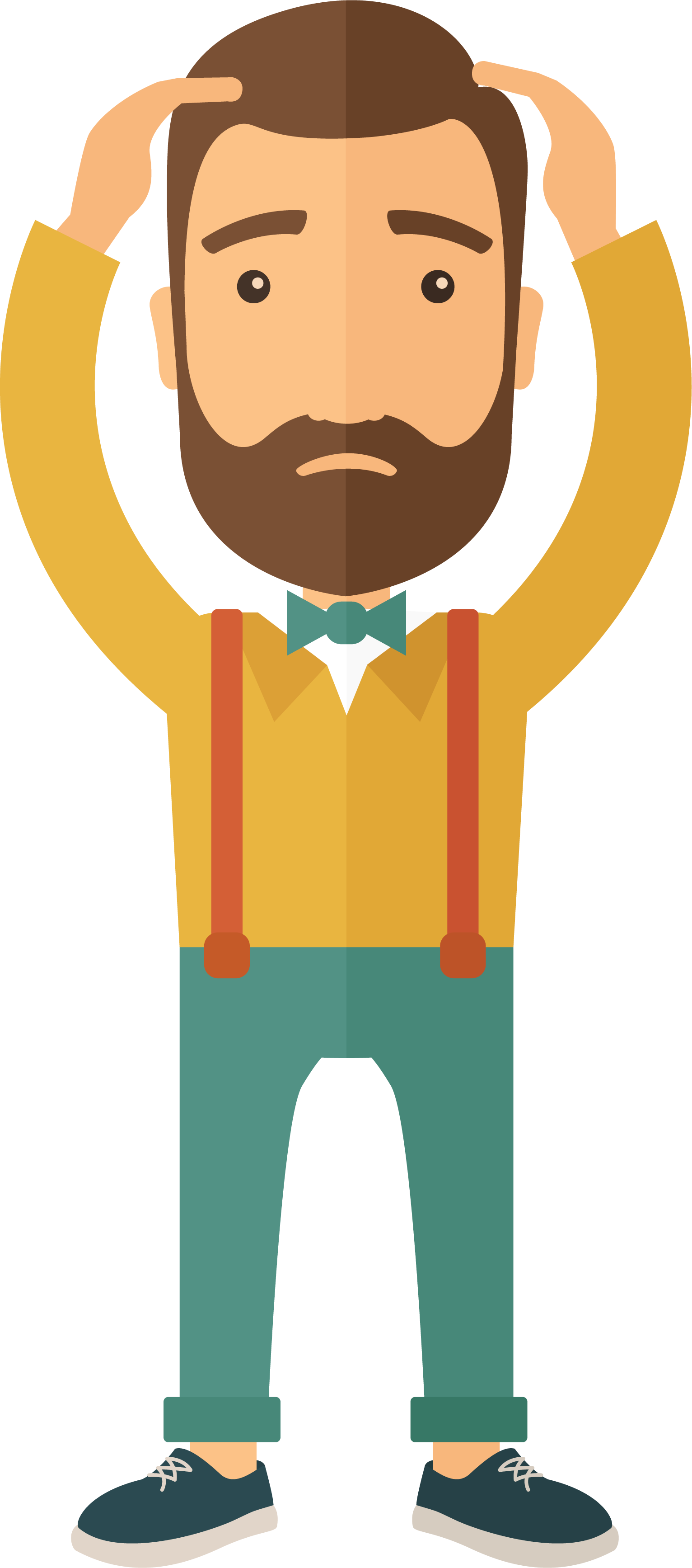 Just want to quickly view
But downloading take time...
Need to fix some code.
But I have to download and 
upload again...
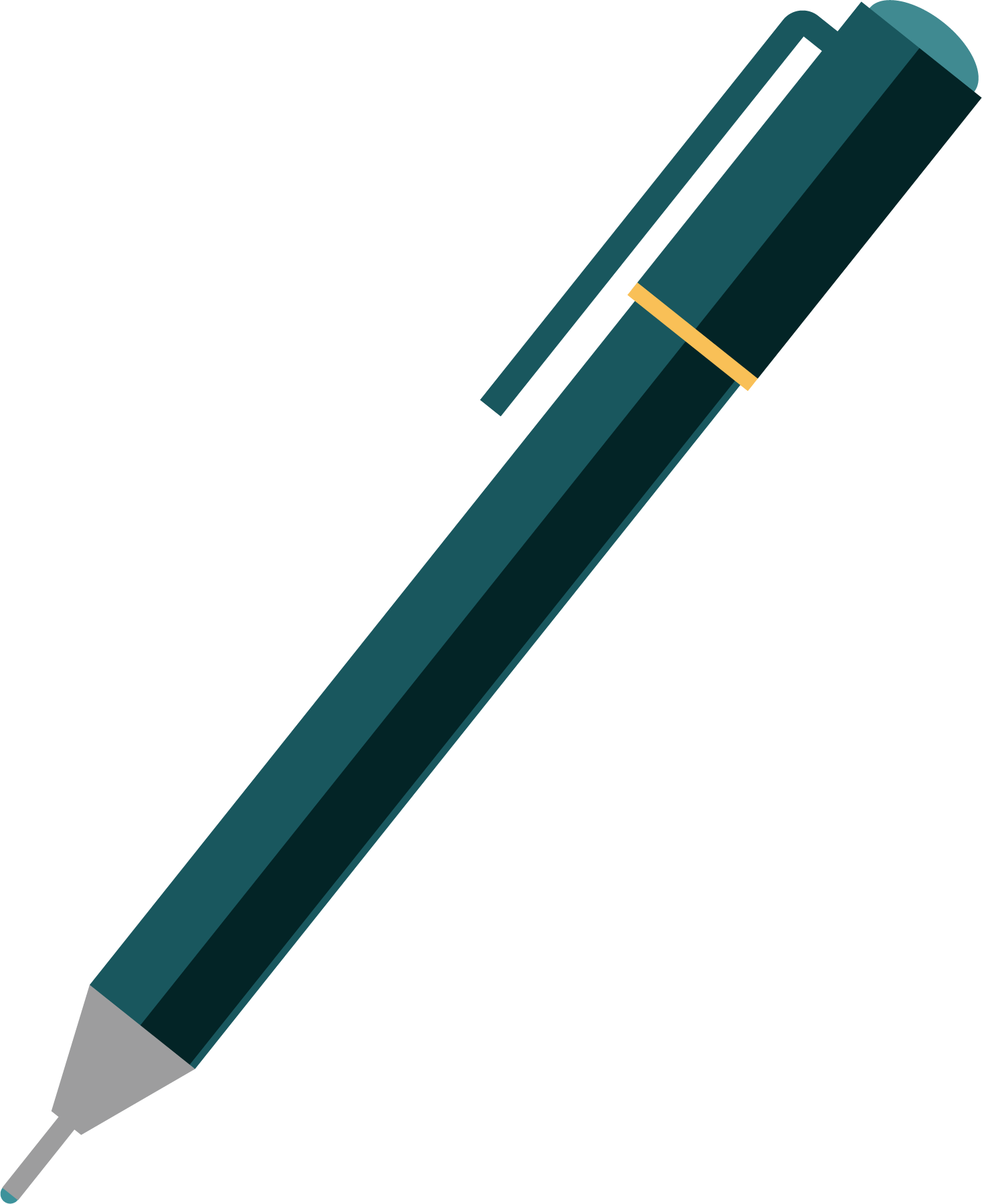 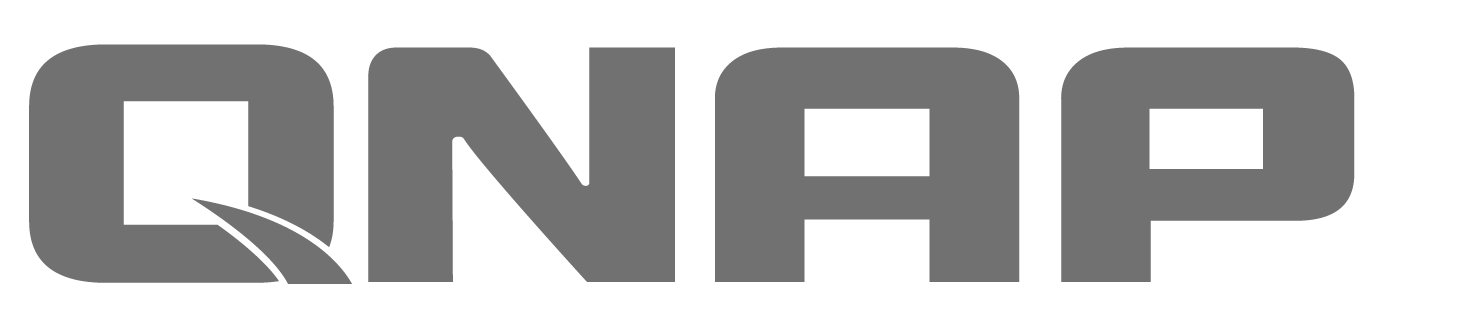 Text Editor helps you easily edit 
code/program on the NAS.
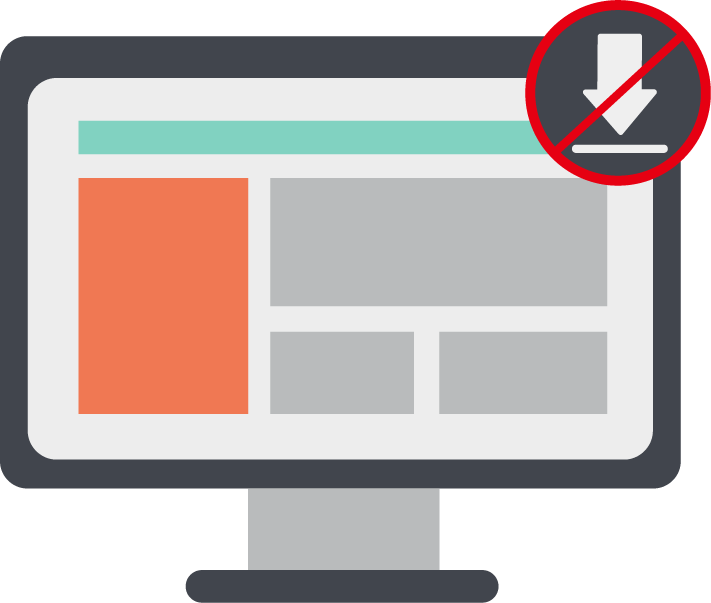 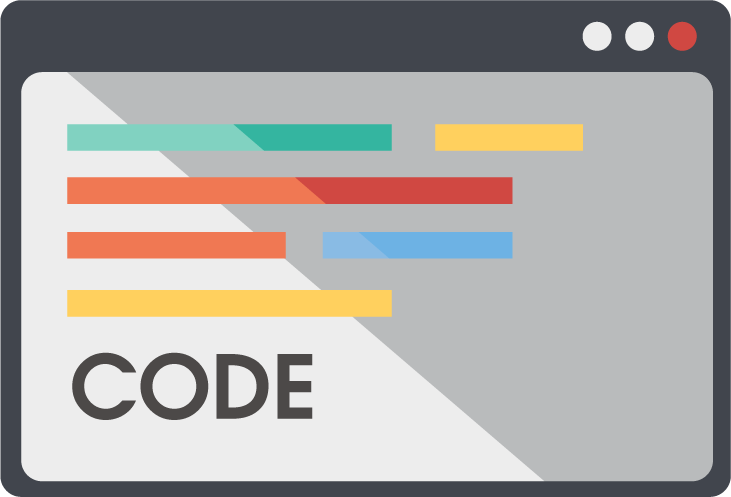 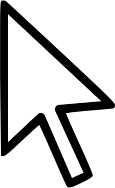 No installation required
Save back to File Station
Convenience
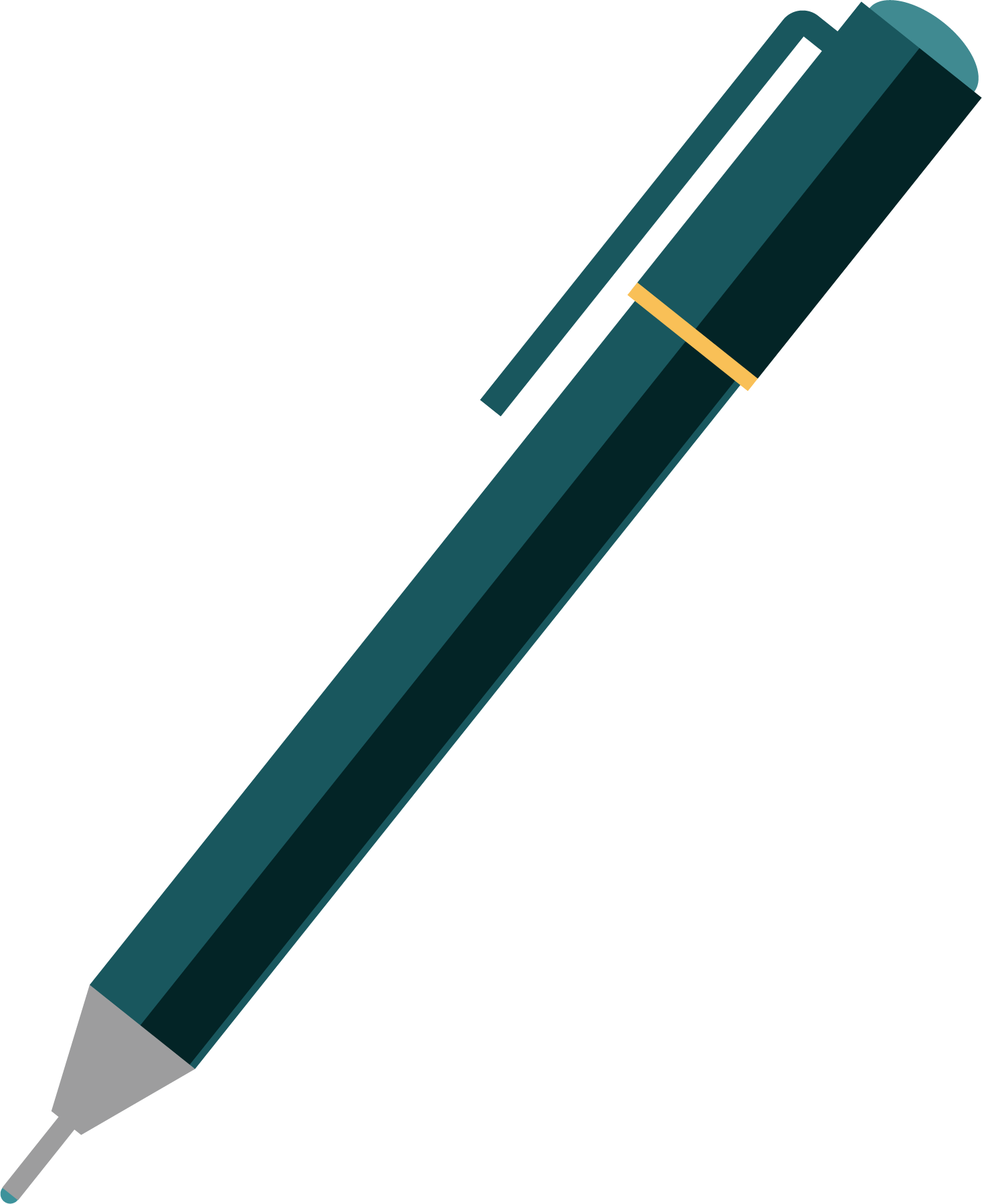 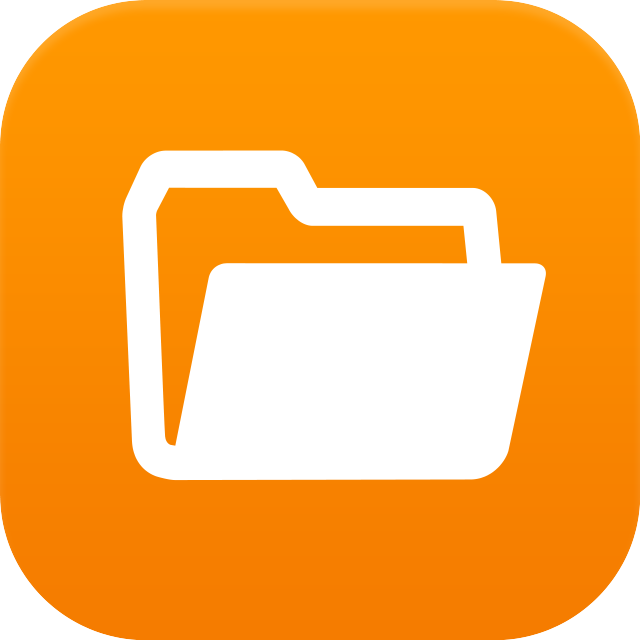 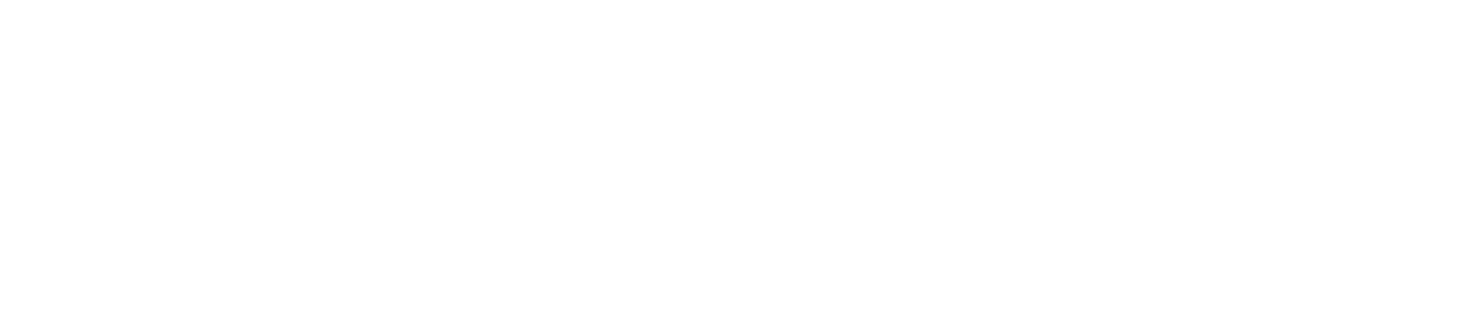 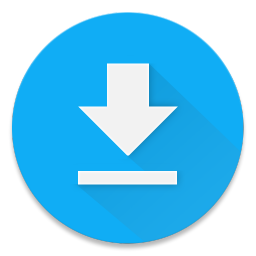 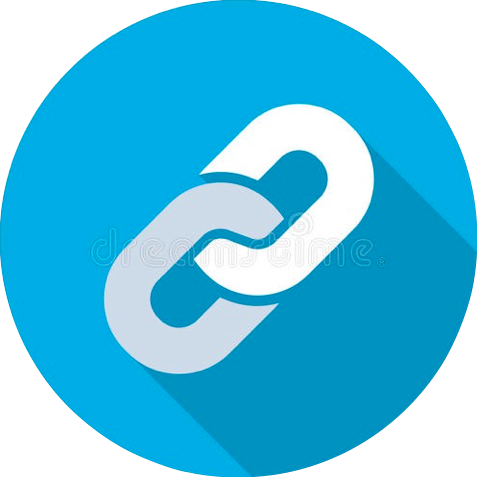 Features of Text Editor
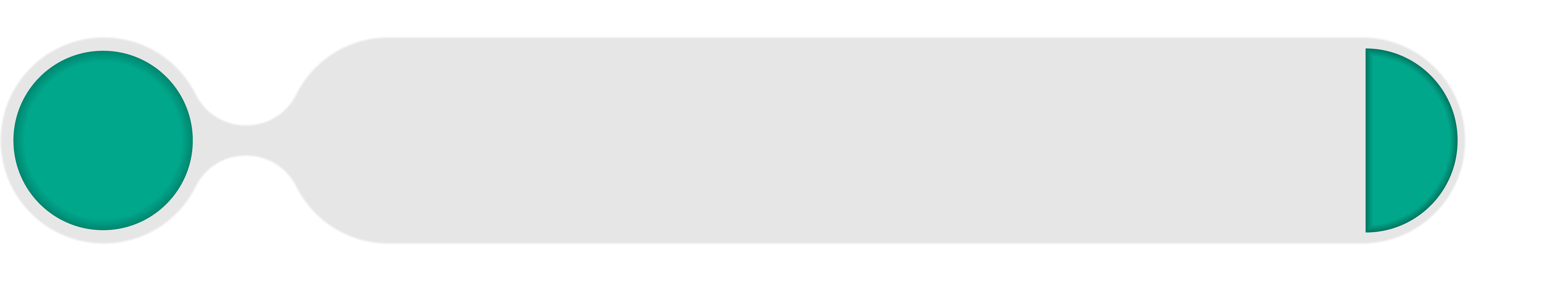 Supports various programming languages
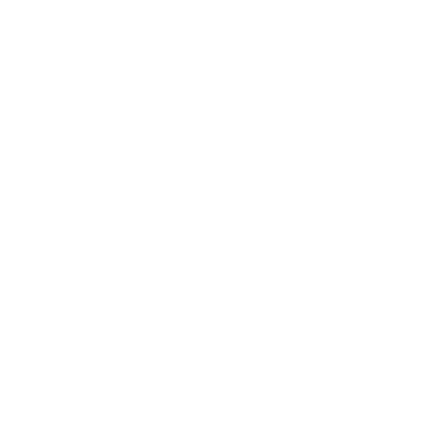 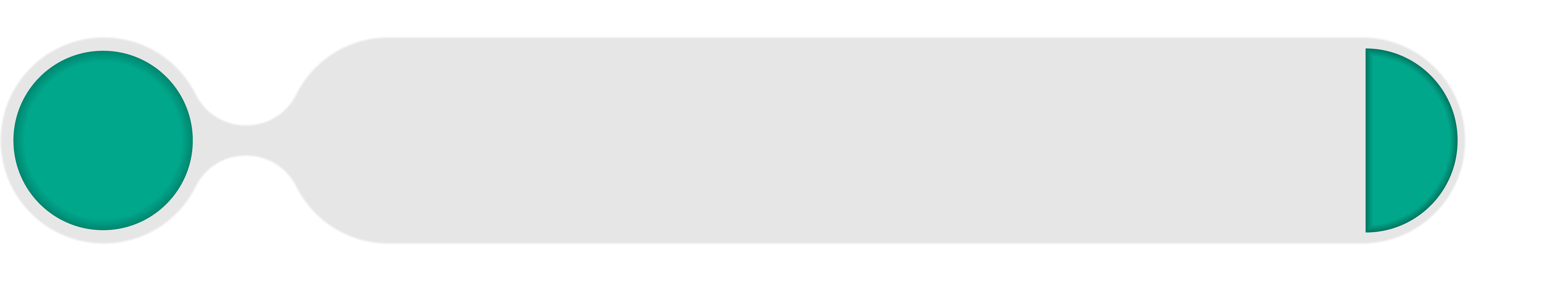 Adjusts the layout according to your preference
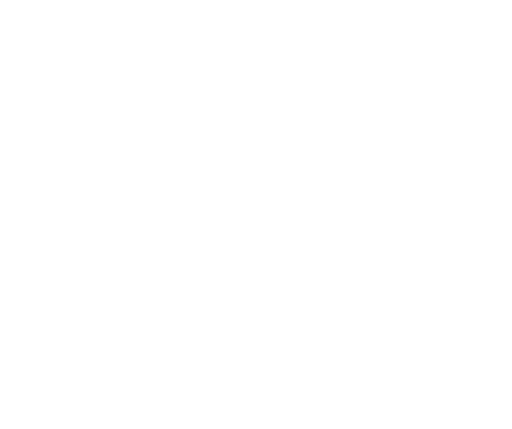 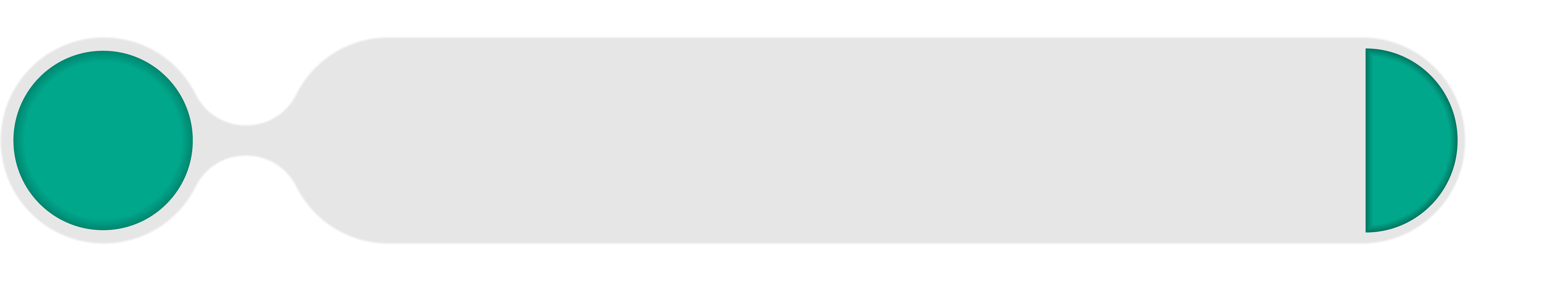 Easily rewrite thousands of lines of code
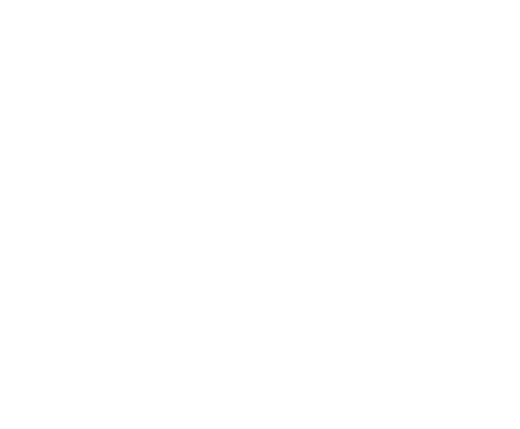 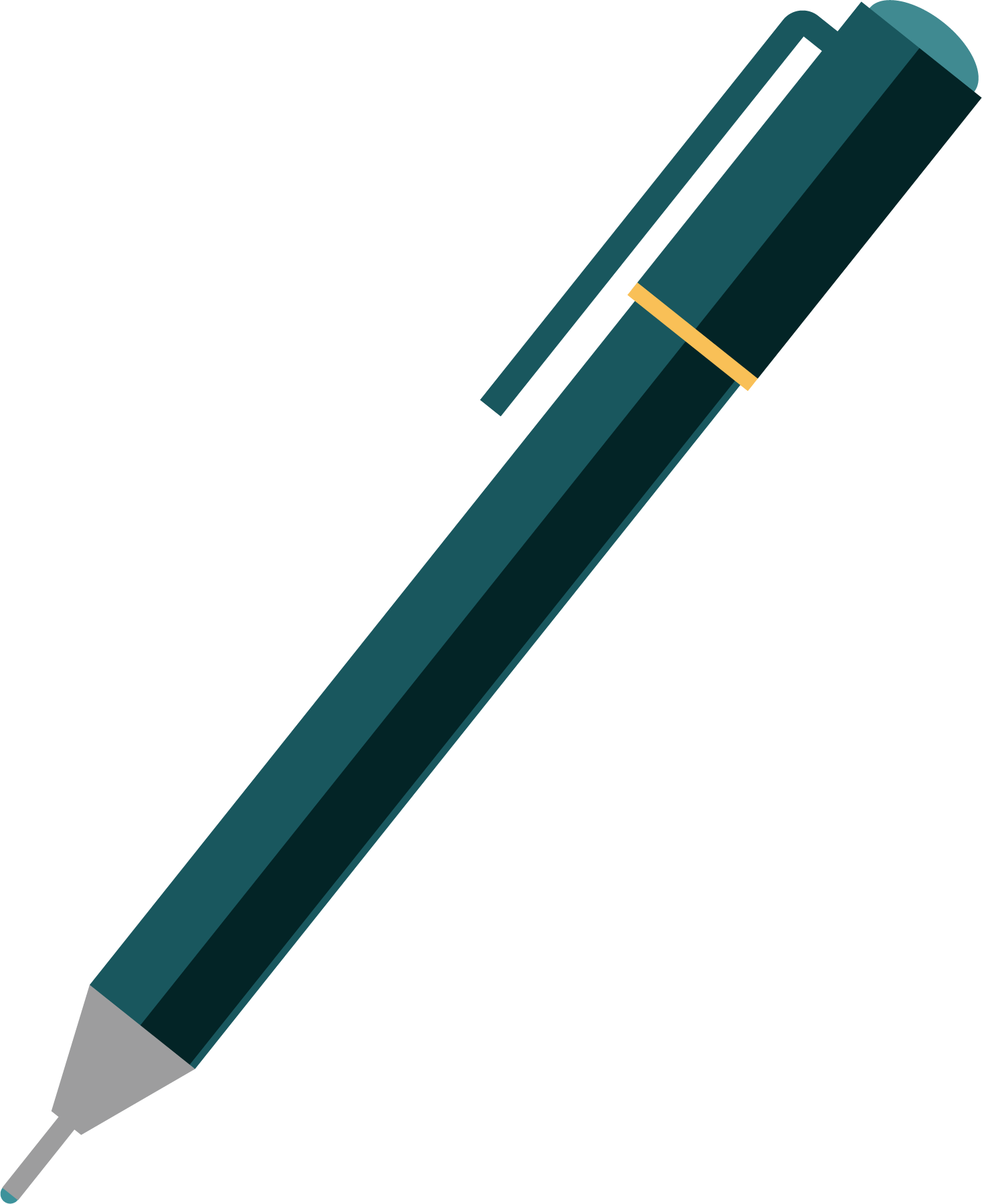 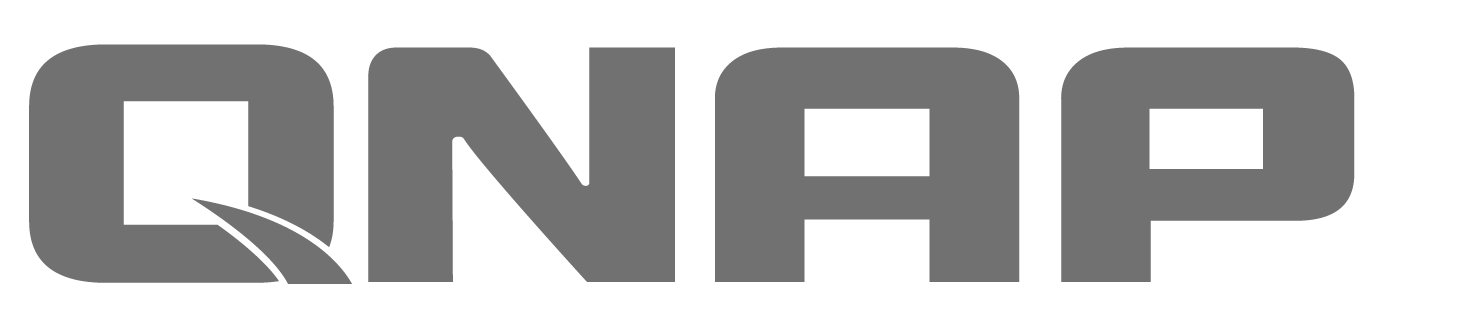 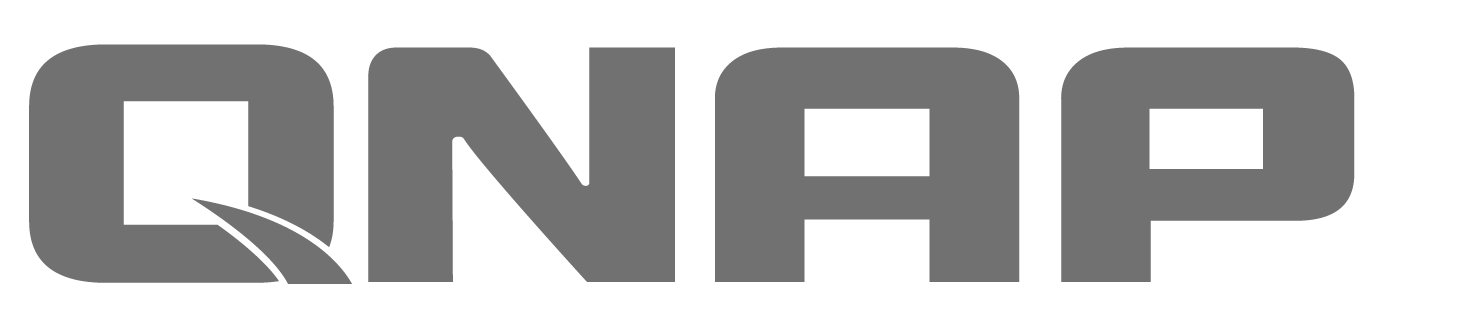 Supports various programming languages
Programming language
120 Programming language 
  40  Encoding format
Auto detect the
encoding format
Encoding format
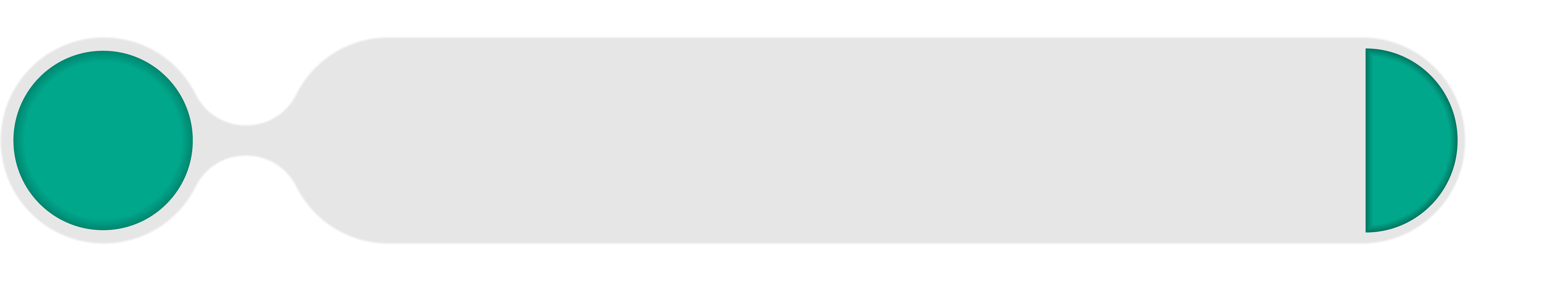 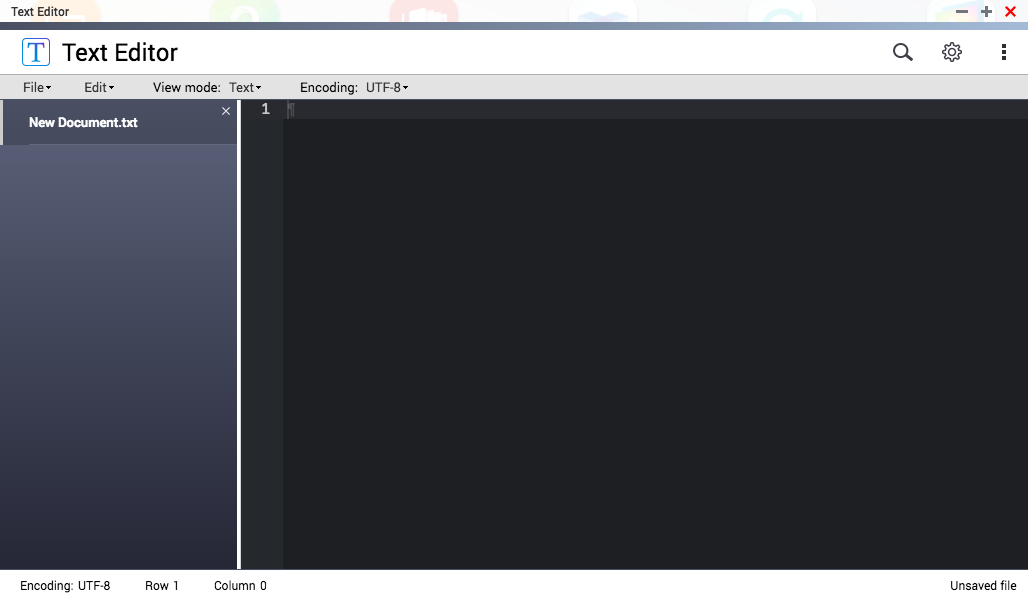 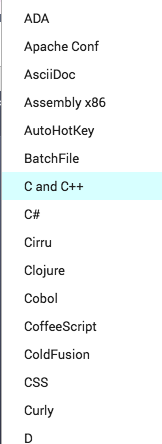 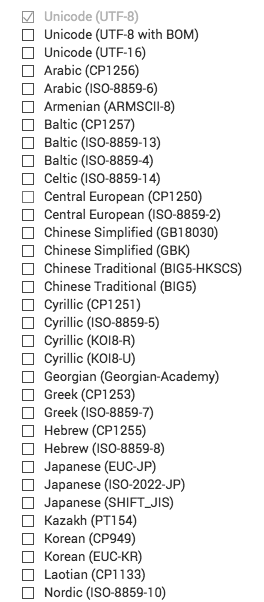 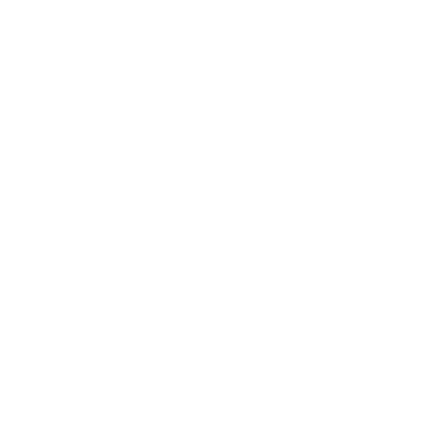 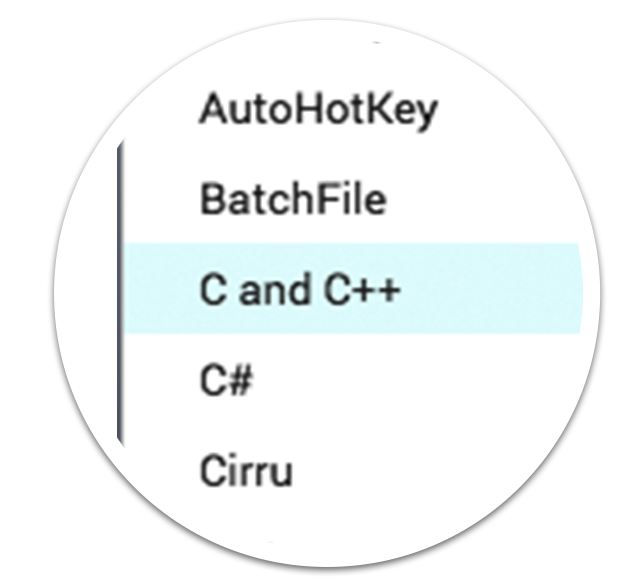 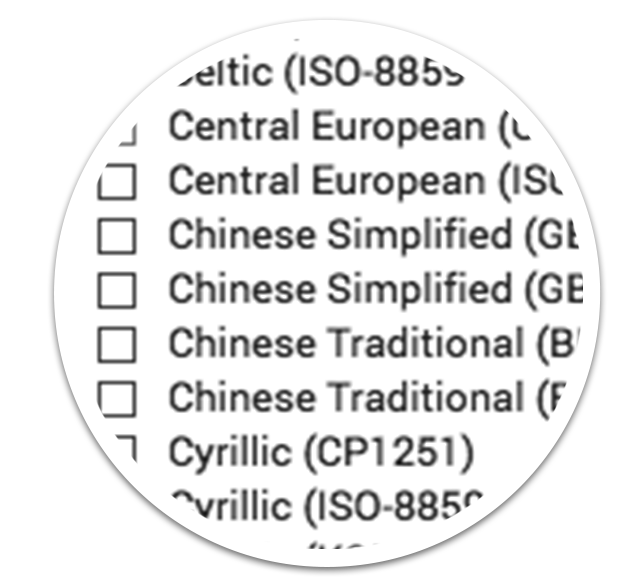 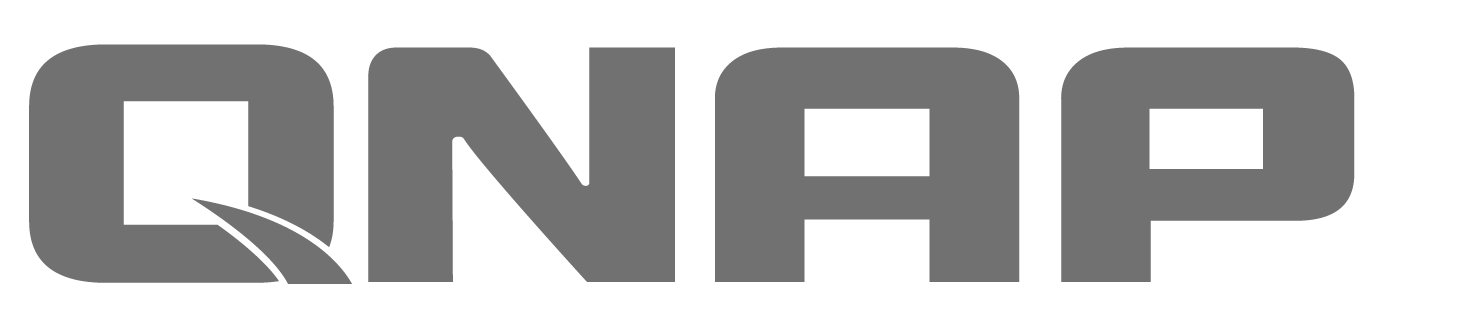 Show invisible characters,
indent guides, and line numbers
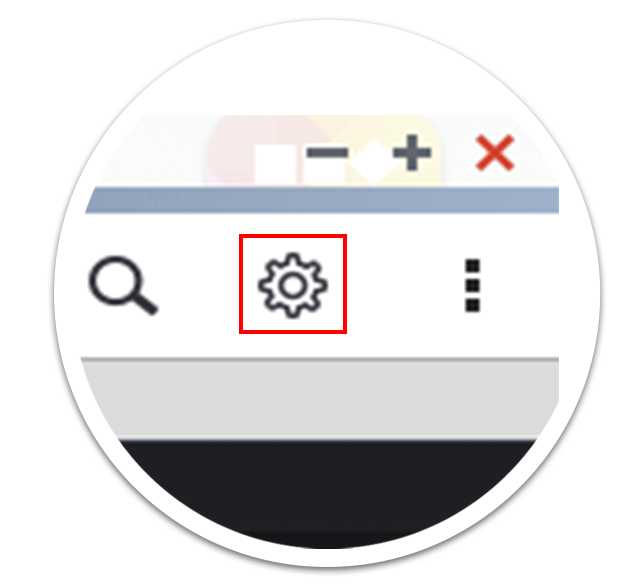 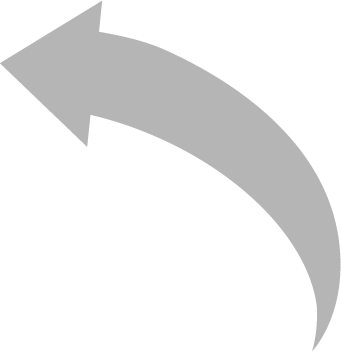 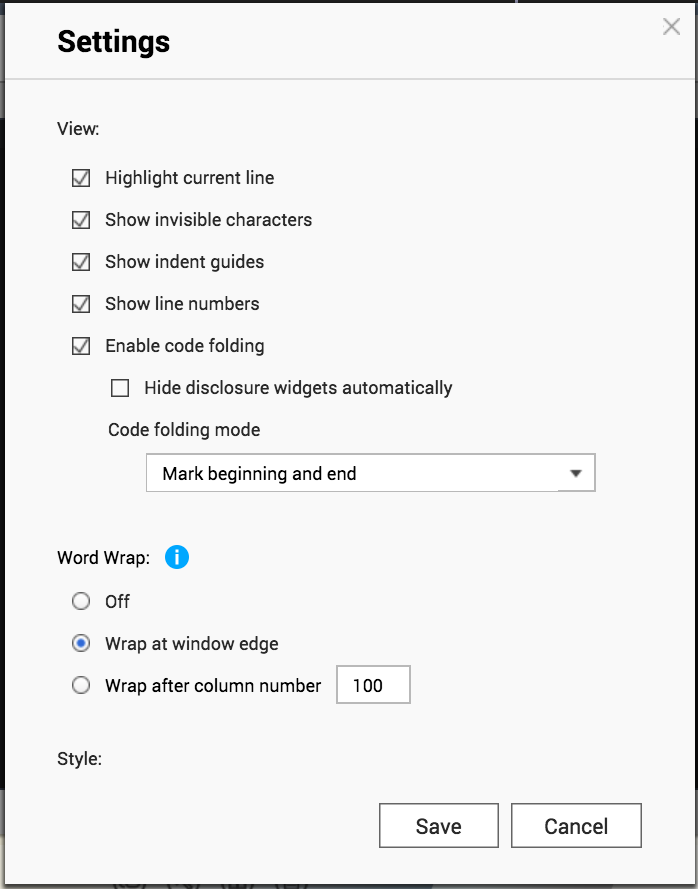 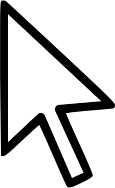 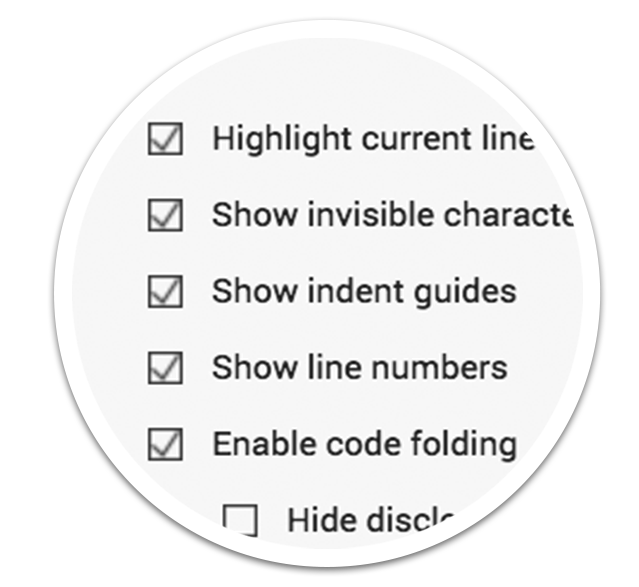 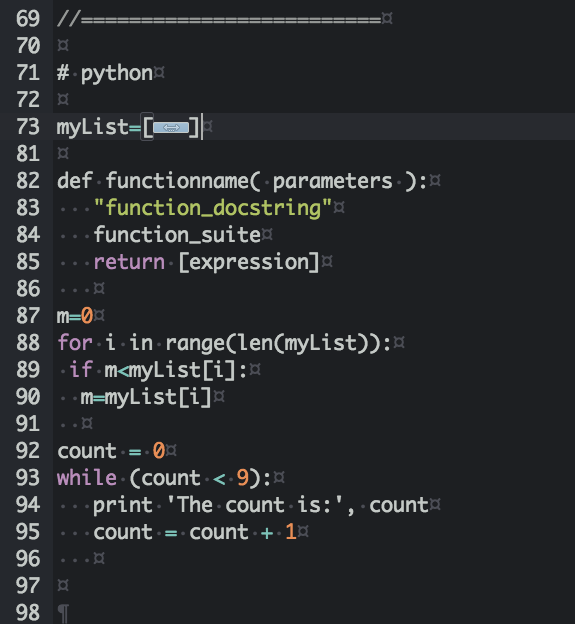 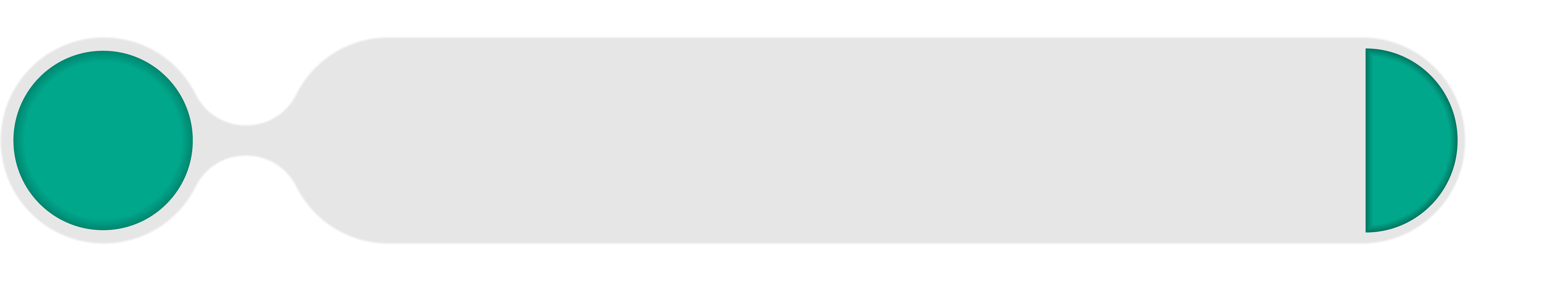 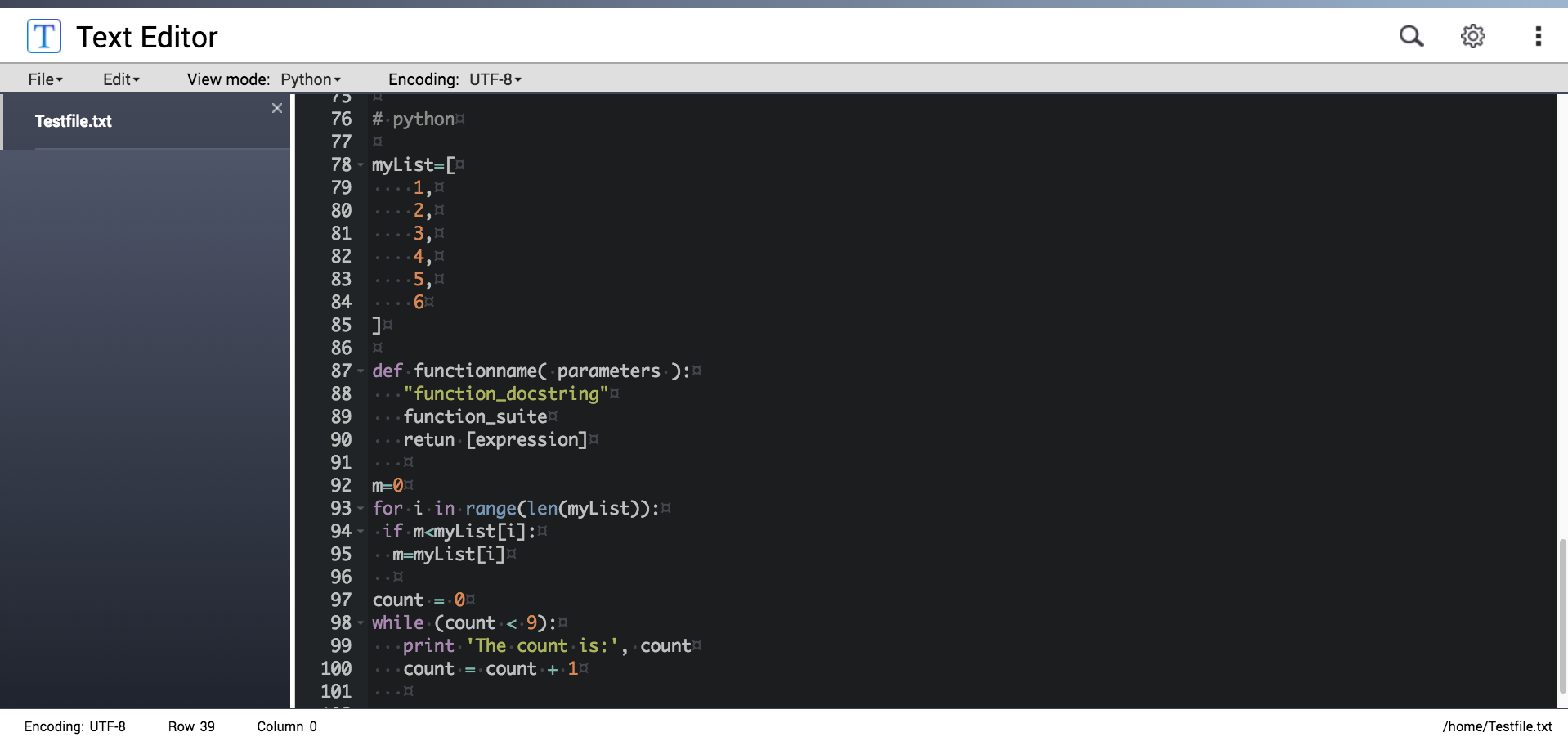 Adjusts the layout according 
to your preference
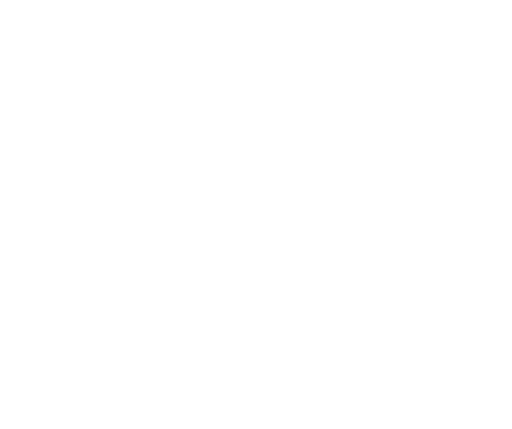 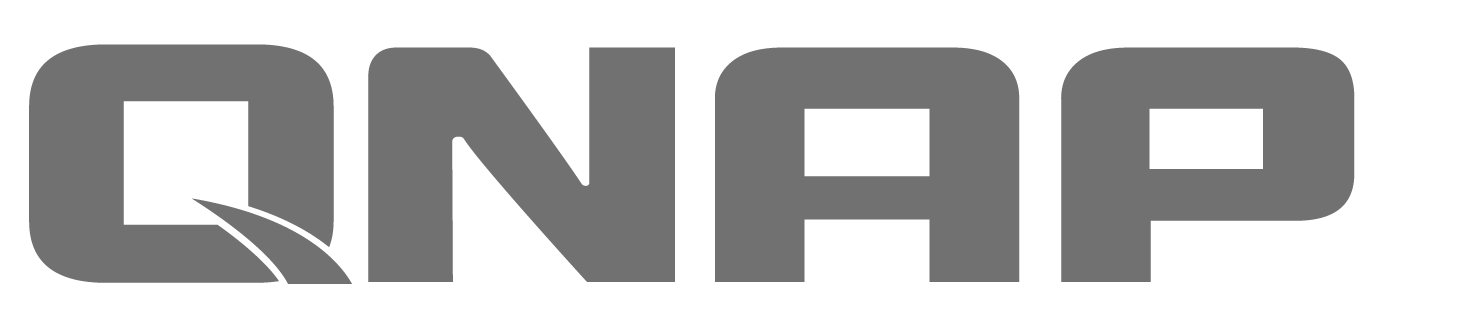 Adjusts the layout according 
to your preference
Choose the font size and/or color you want
Wrap at windows edge
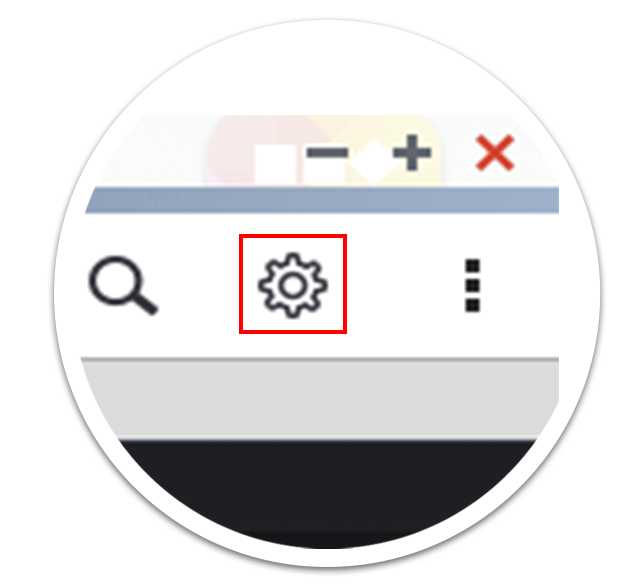 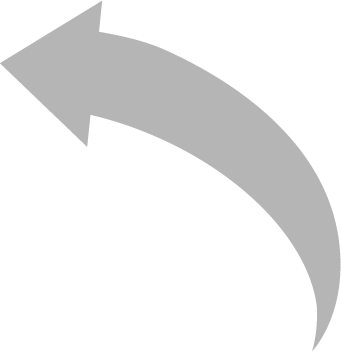 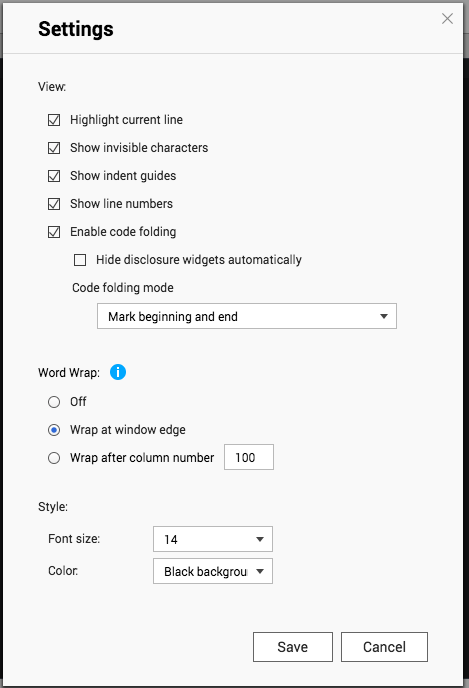 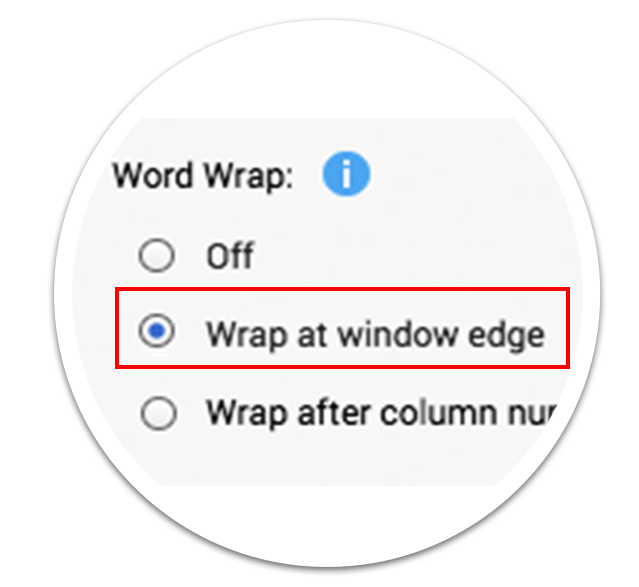 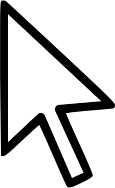 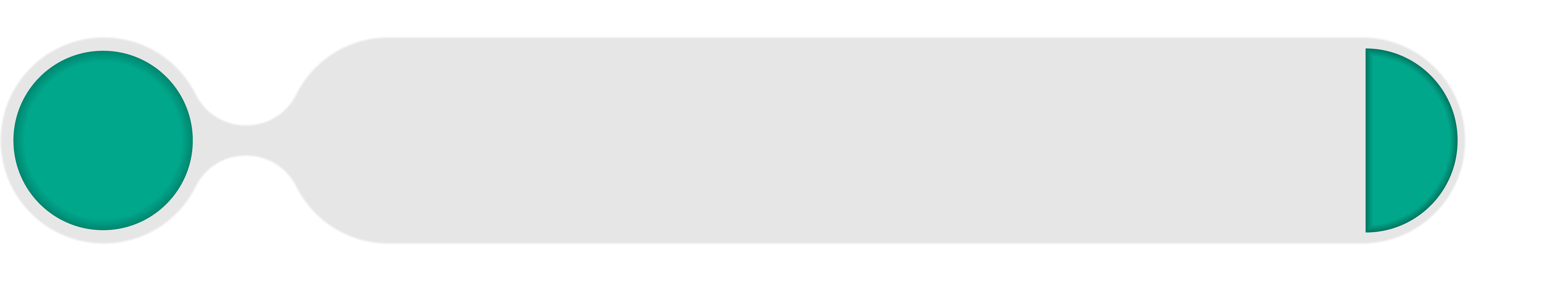 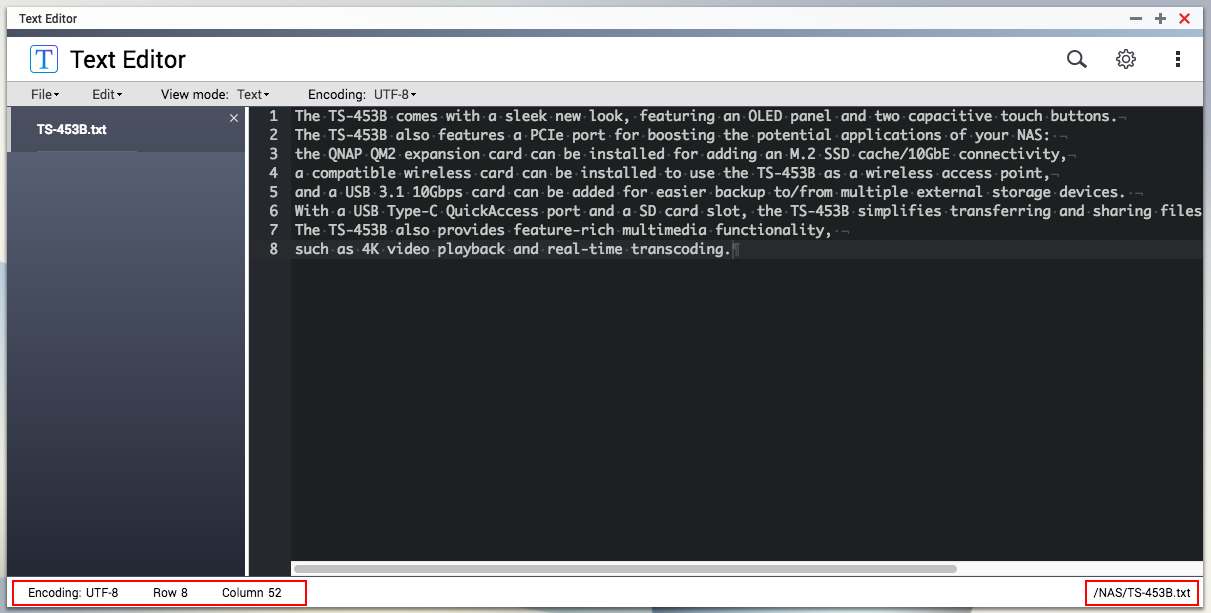 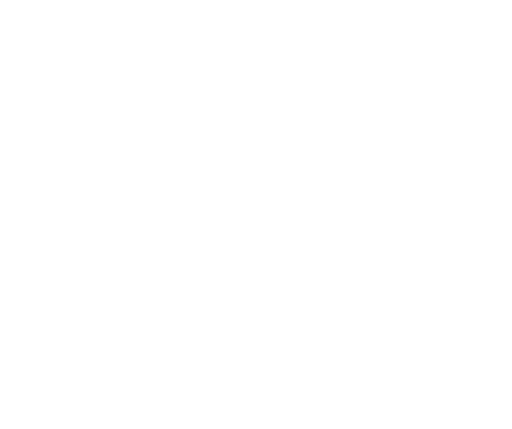 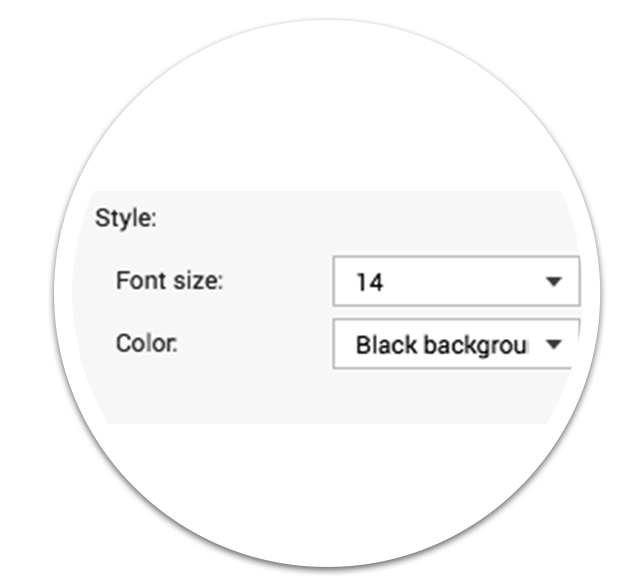 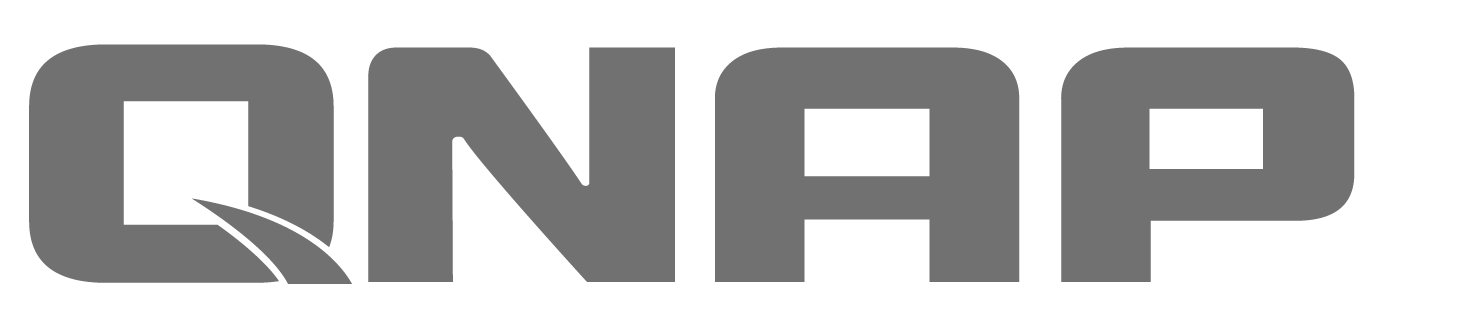 "xz" replaces the string ending with "xy”
Go to the 1000th lines
Search for a string ending in "xy”.
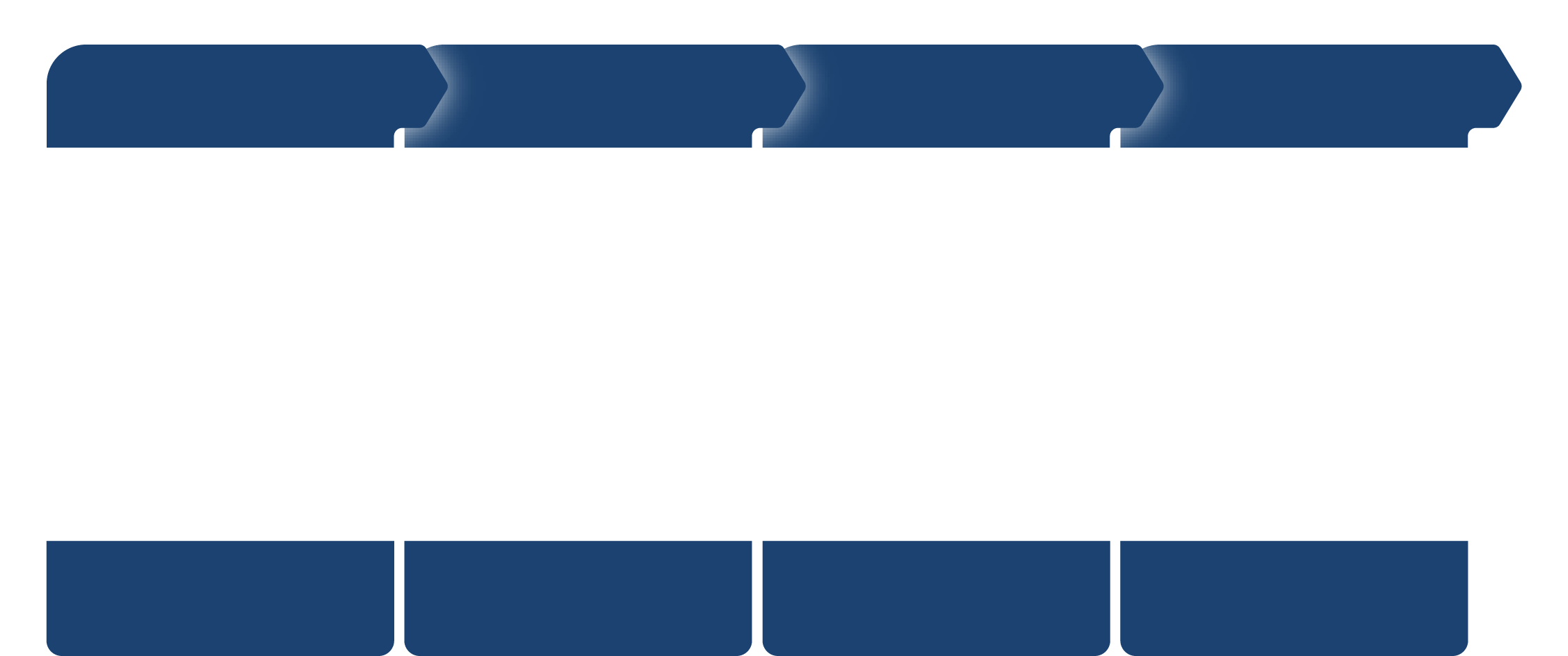 Search
Replace
Go to Line
Use Hot Key
Copy
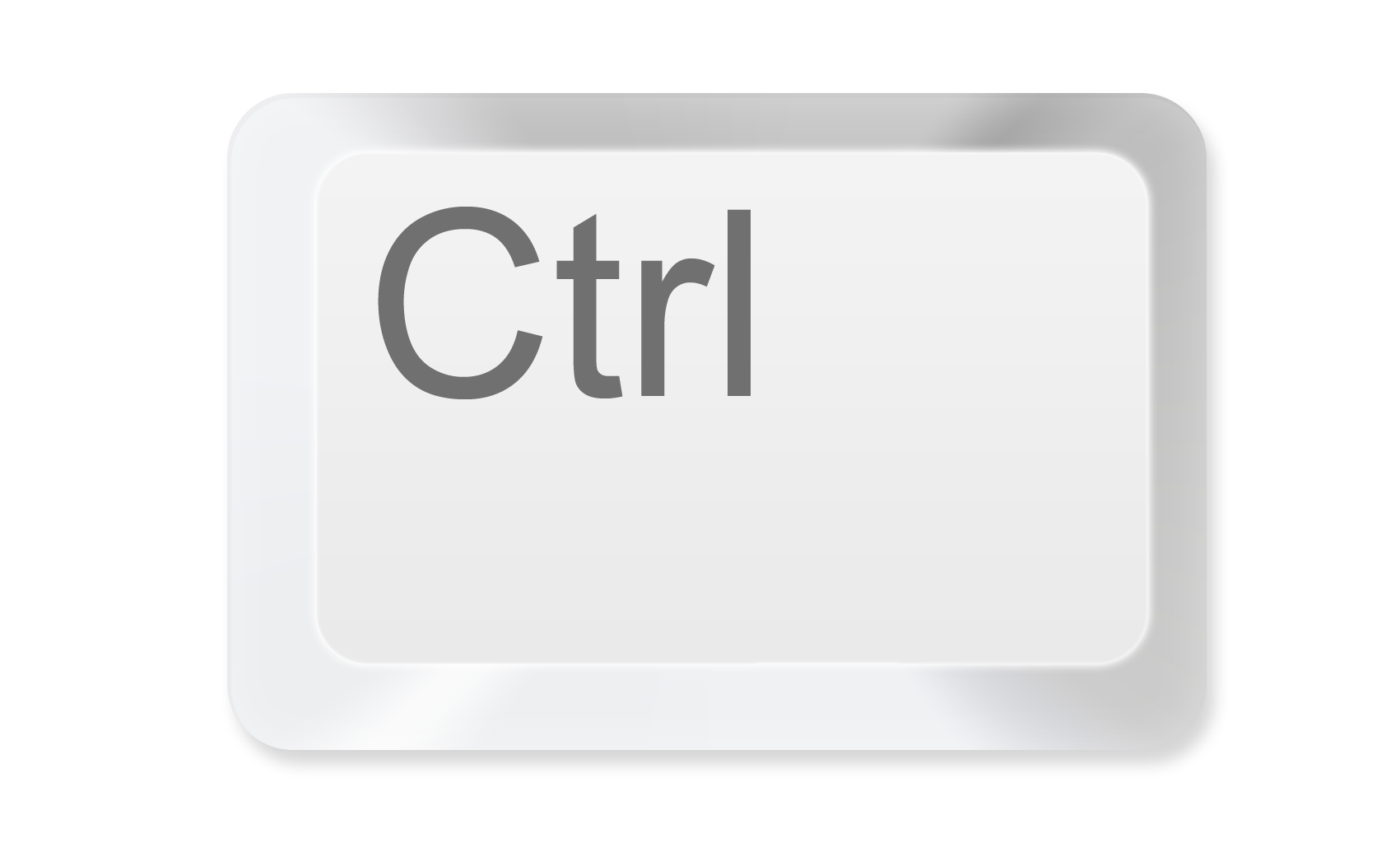 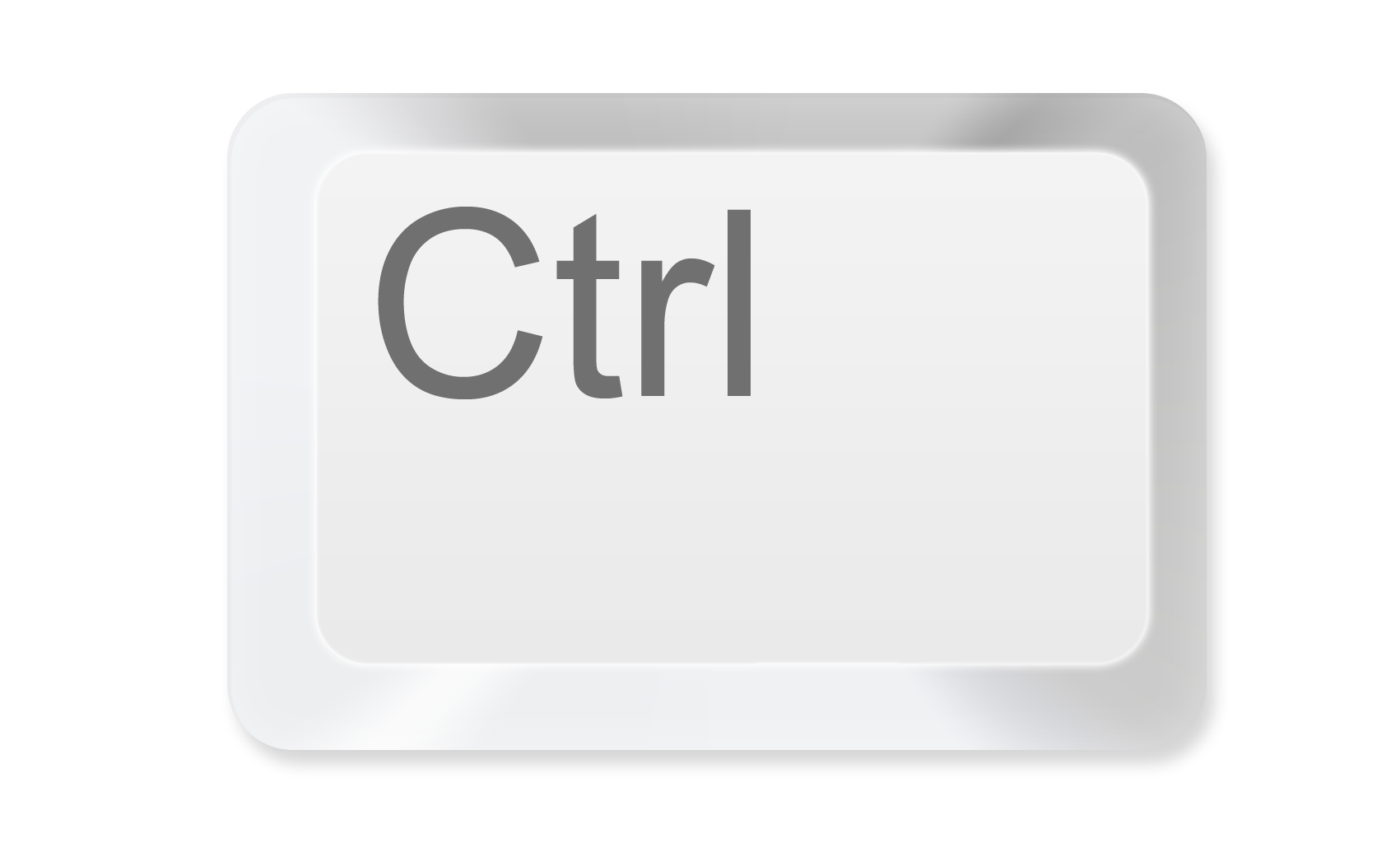 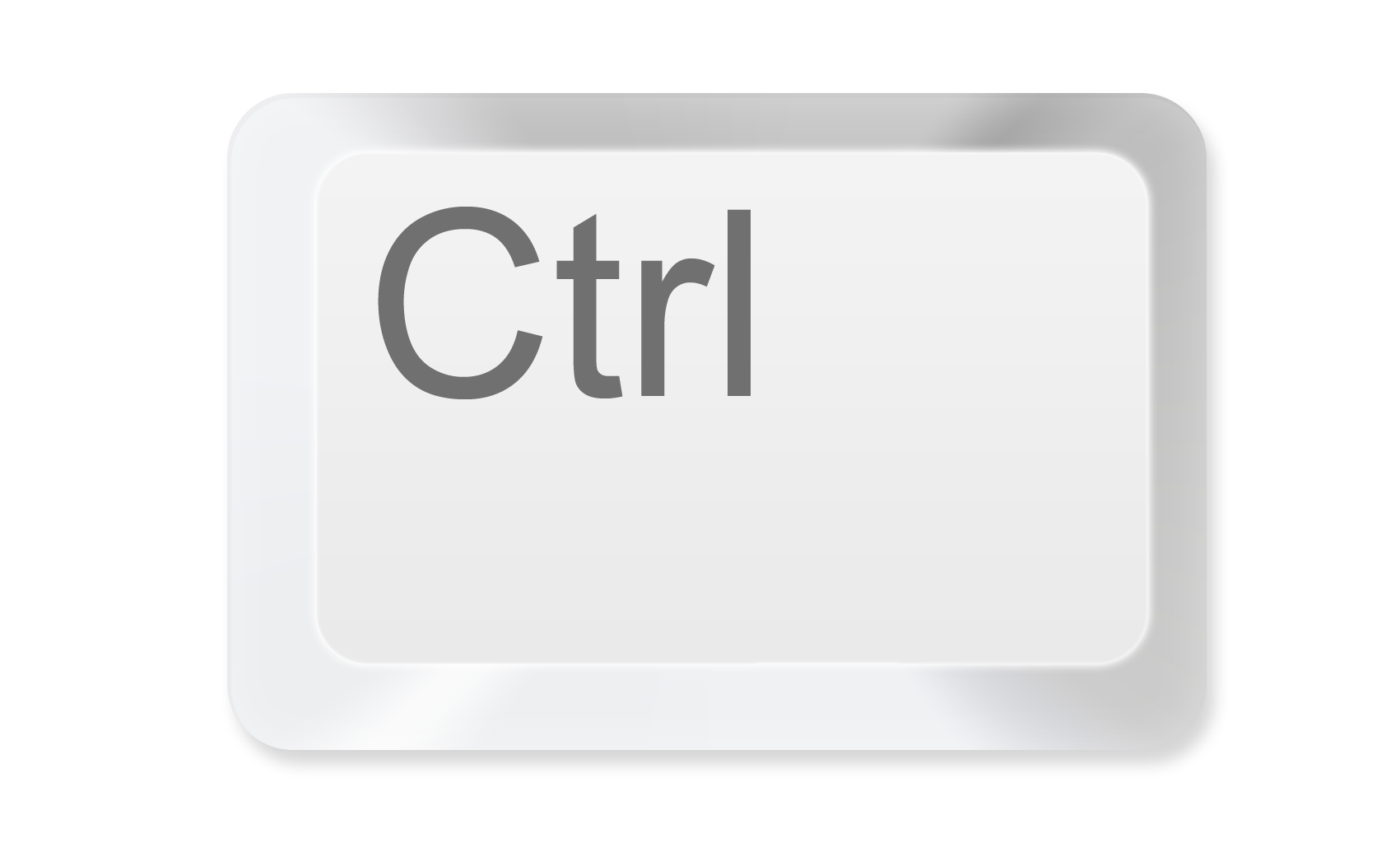 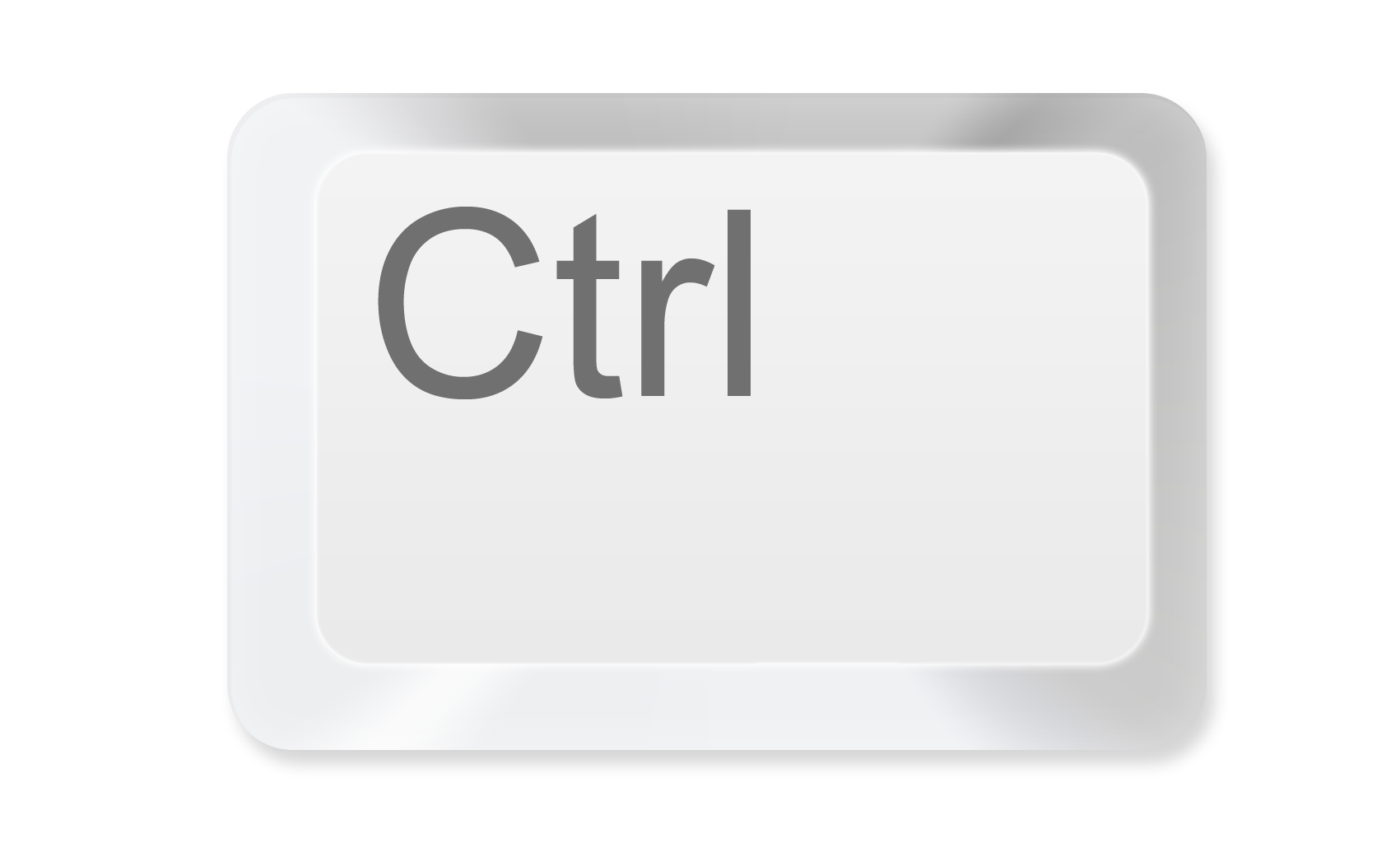 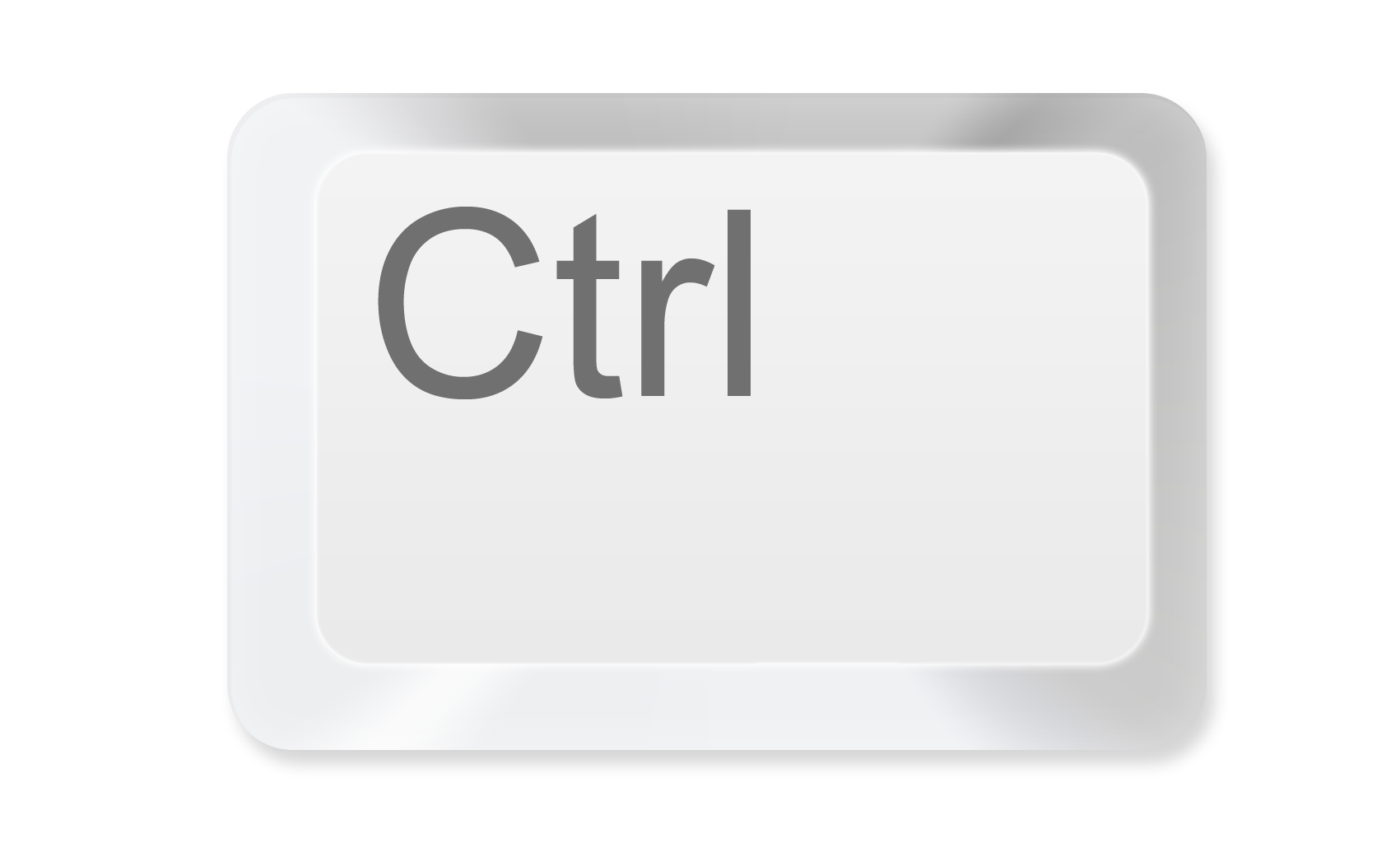 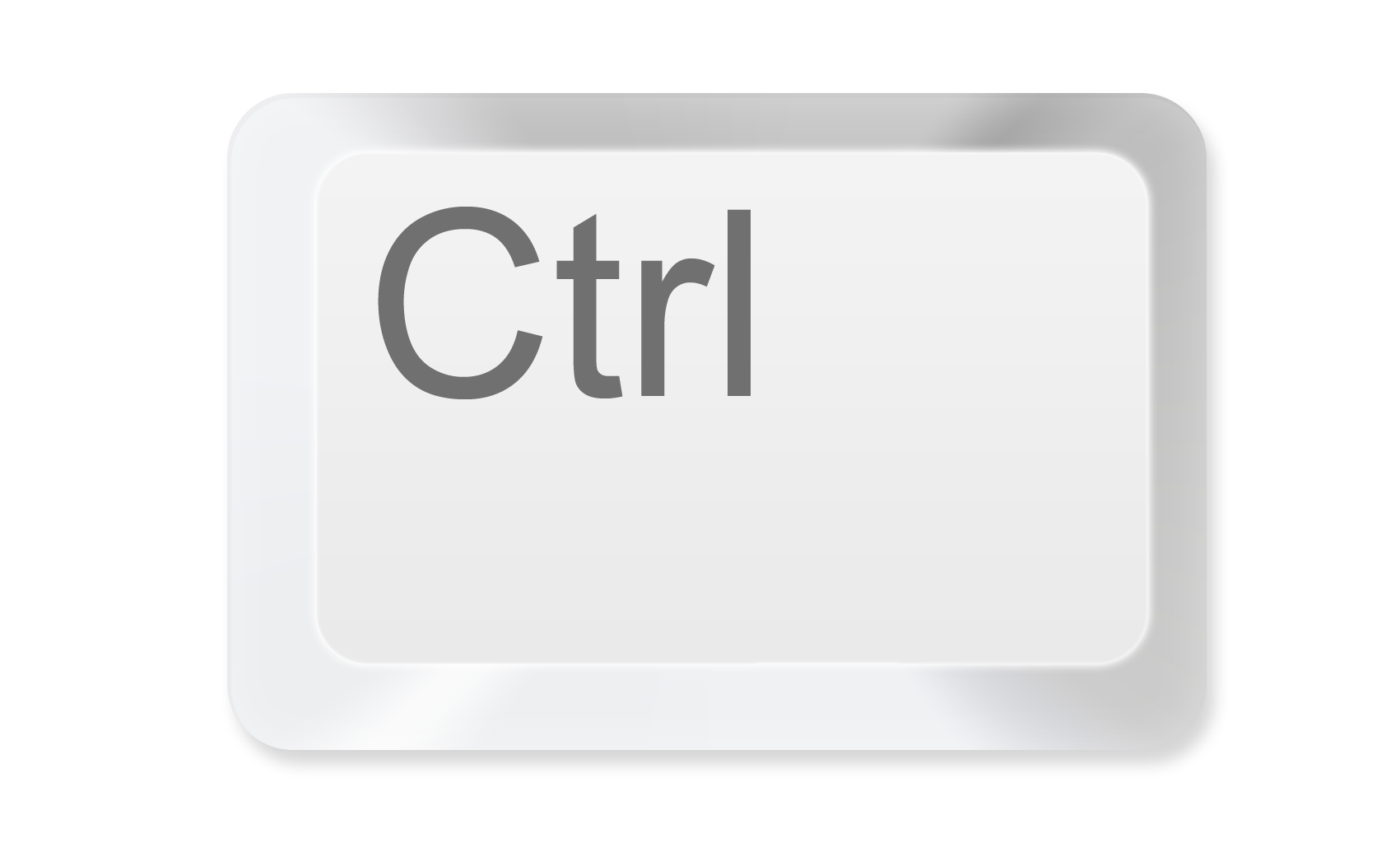 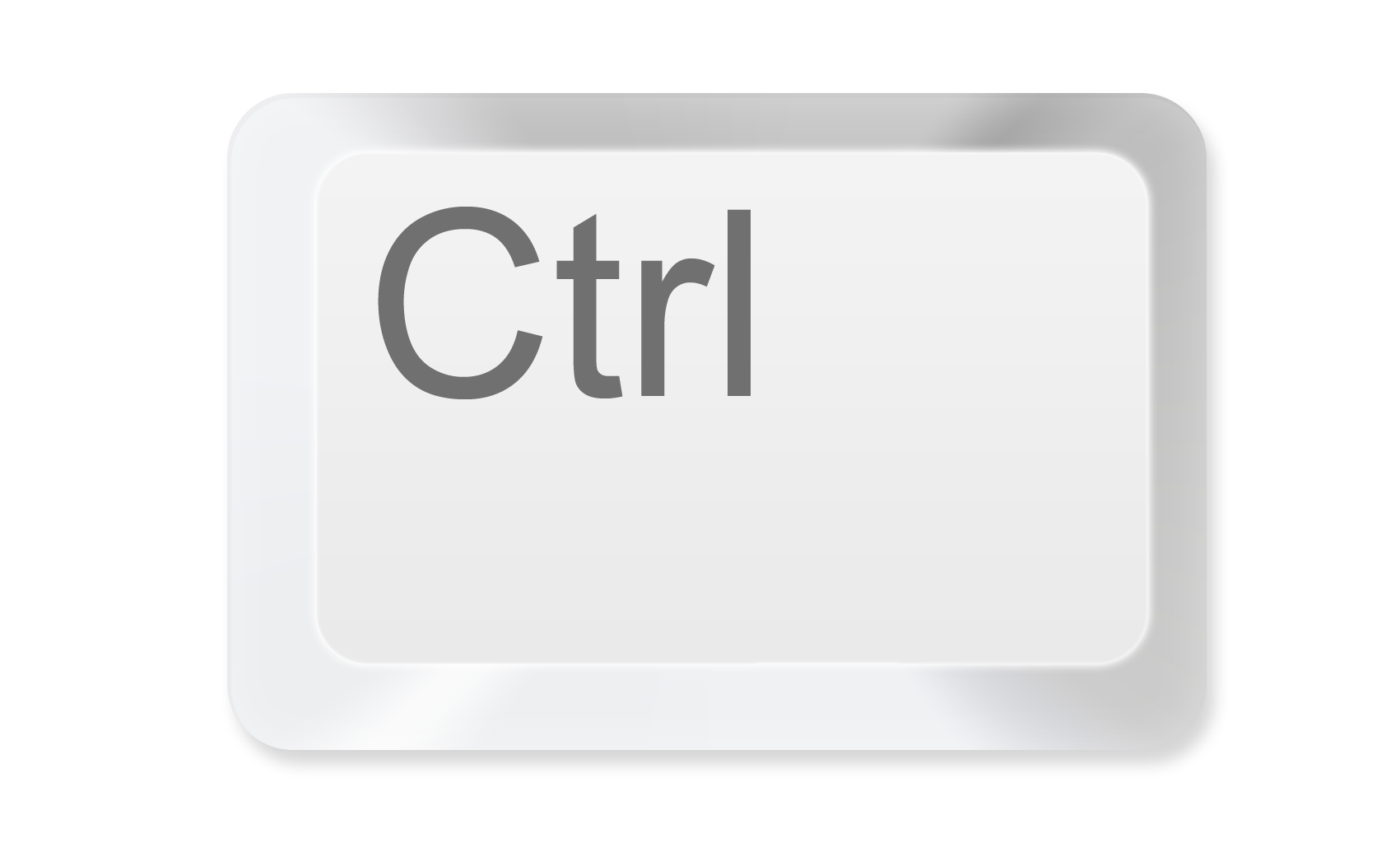 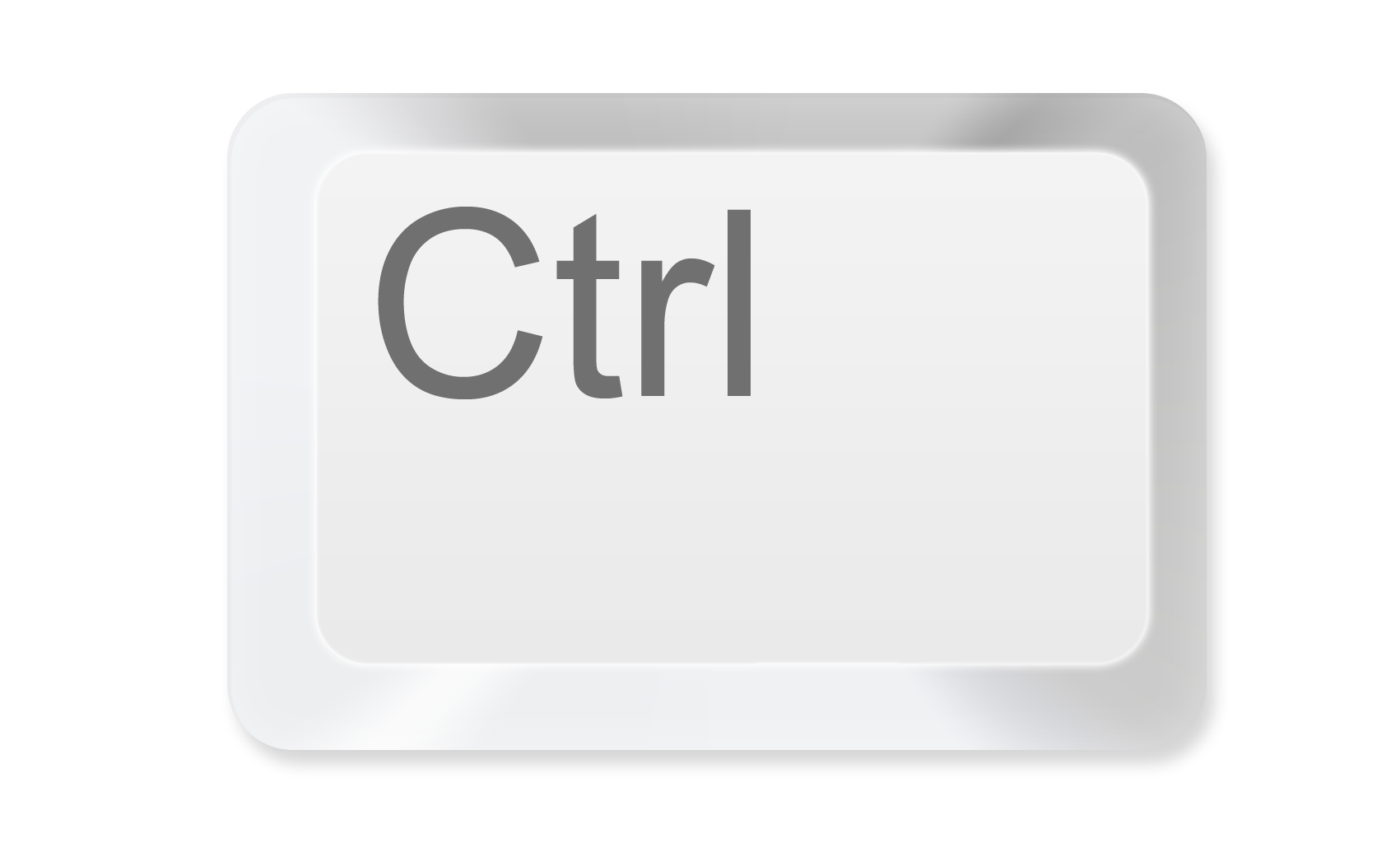 C
V
X
Z
+
+
+
+
Paste
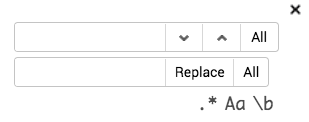 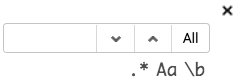 xy$
xy$
Cut
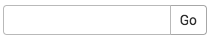 1000
xz
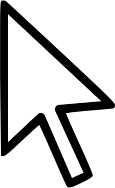 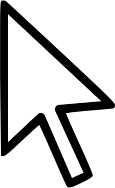 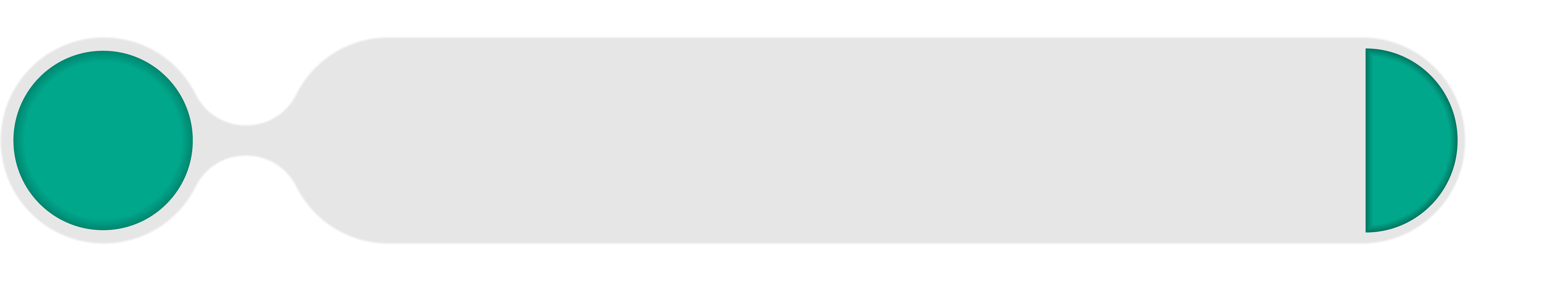 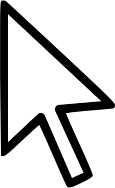 Undo
Easily rewrite thousands of 
lines of code
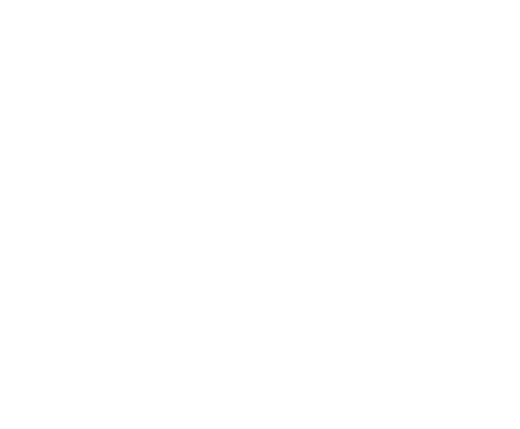 Type the string and replace the specified string.
Find the string with the regular expression.
Type the line number and go to specified line
Use hot key to copy and paste your code
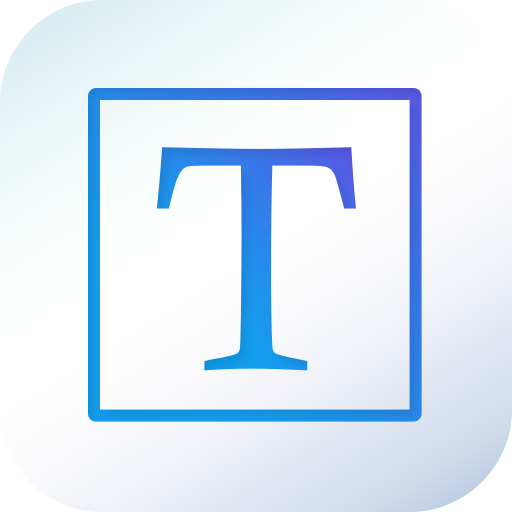 Text Editor DEMO
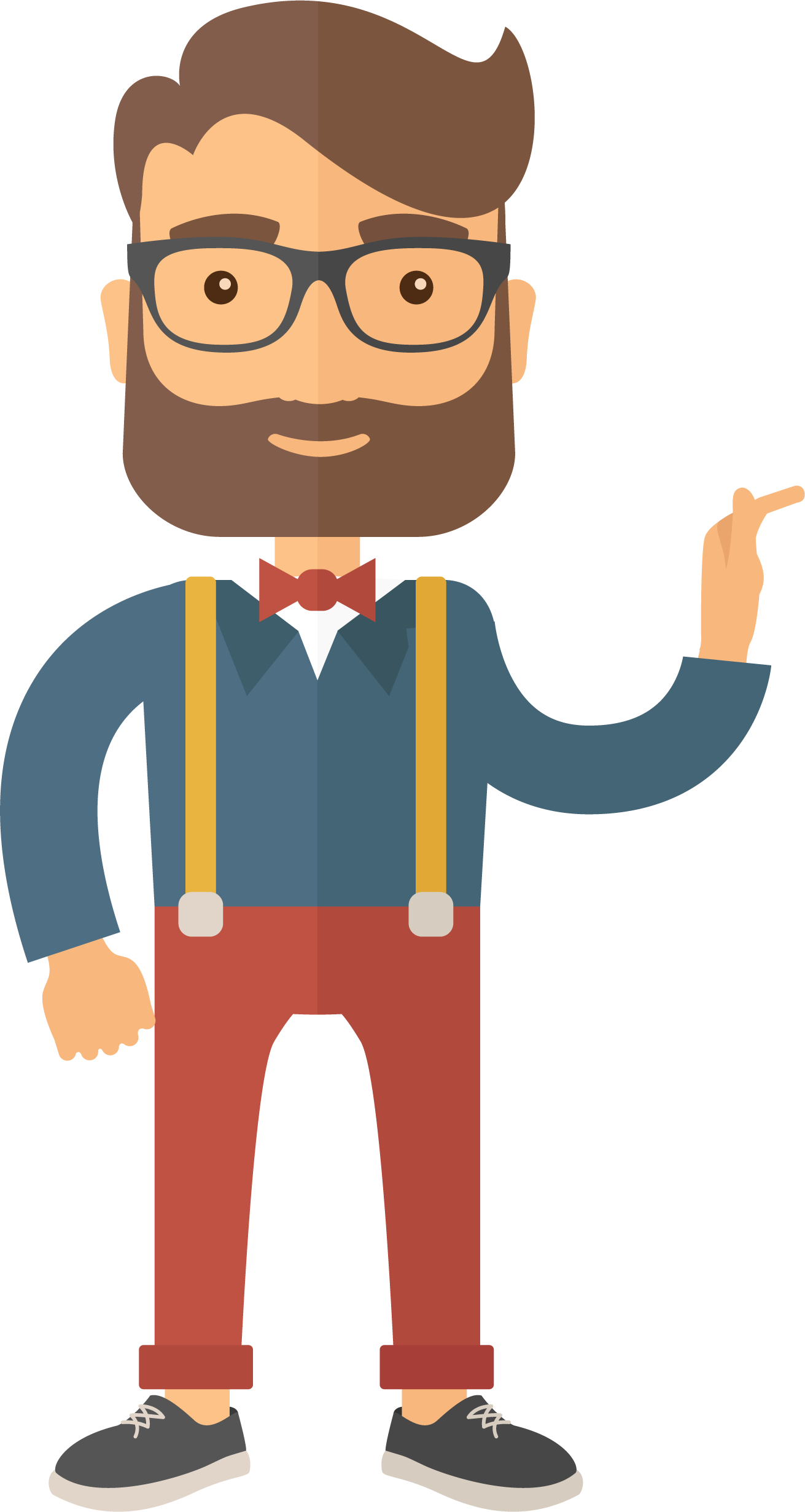 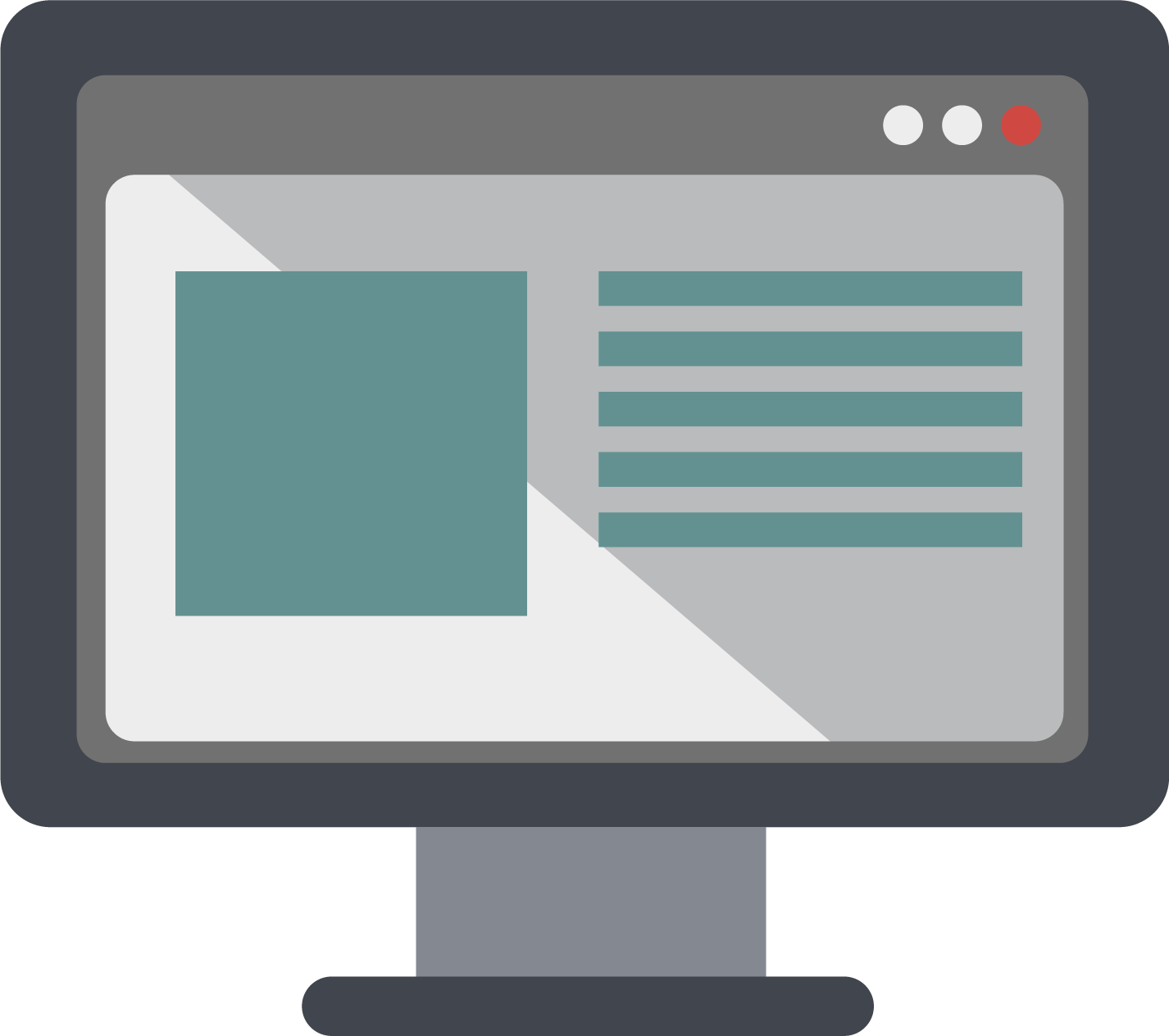 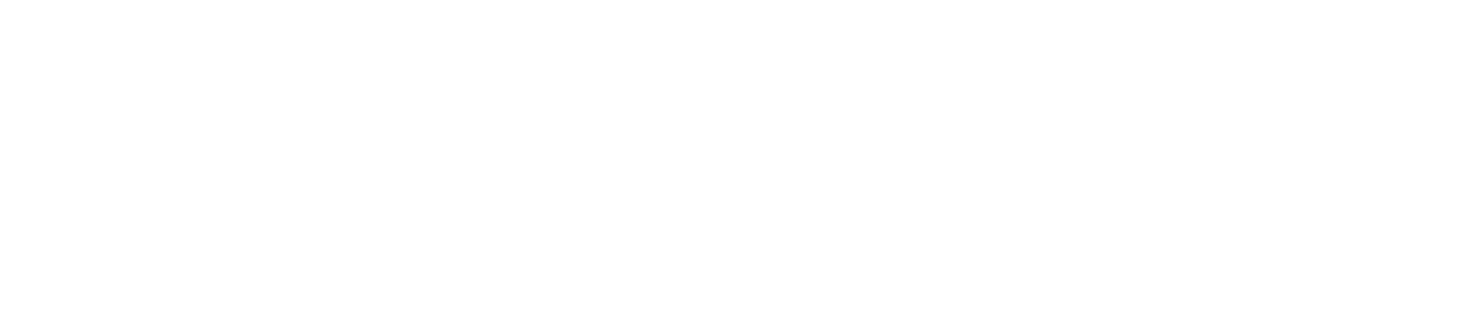 OCR:Best solution for document digitization
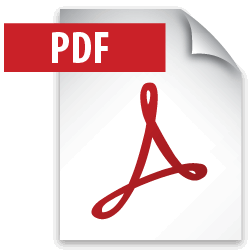 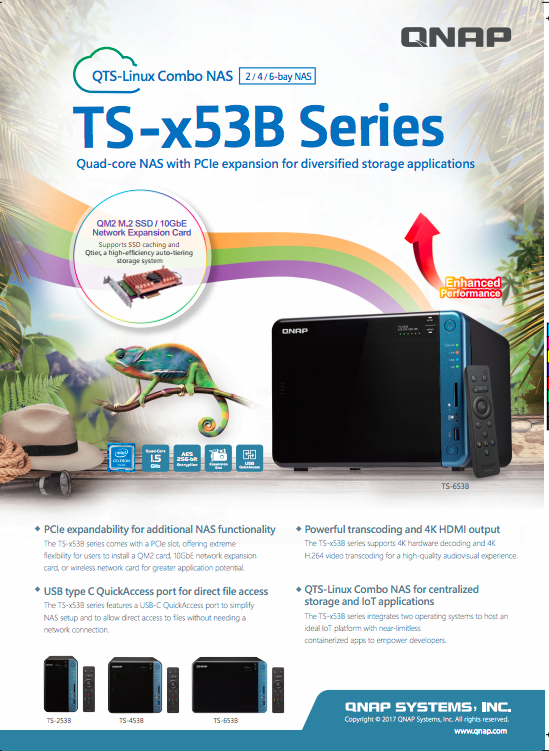 Pictures with text
Searchable documents
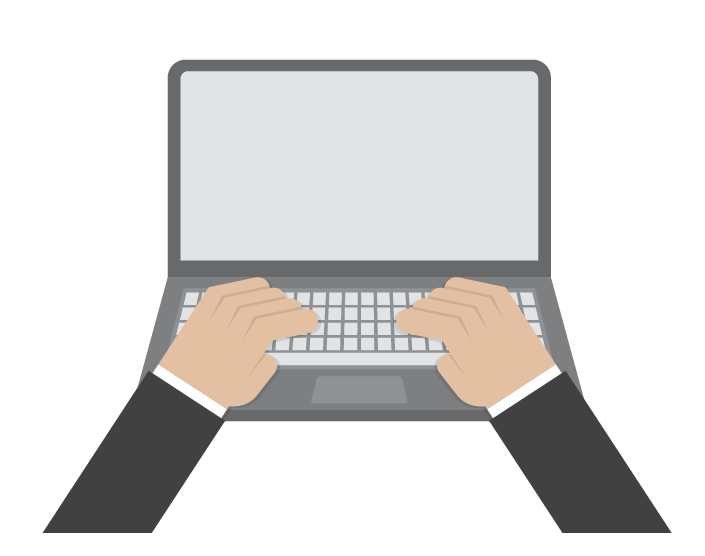 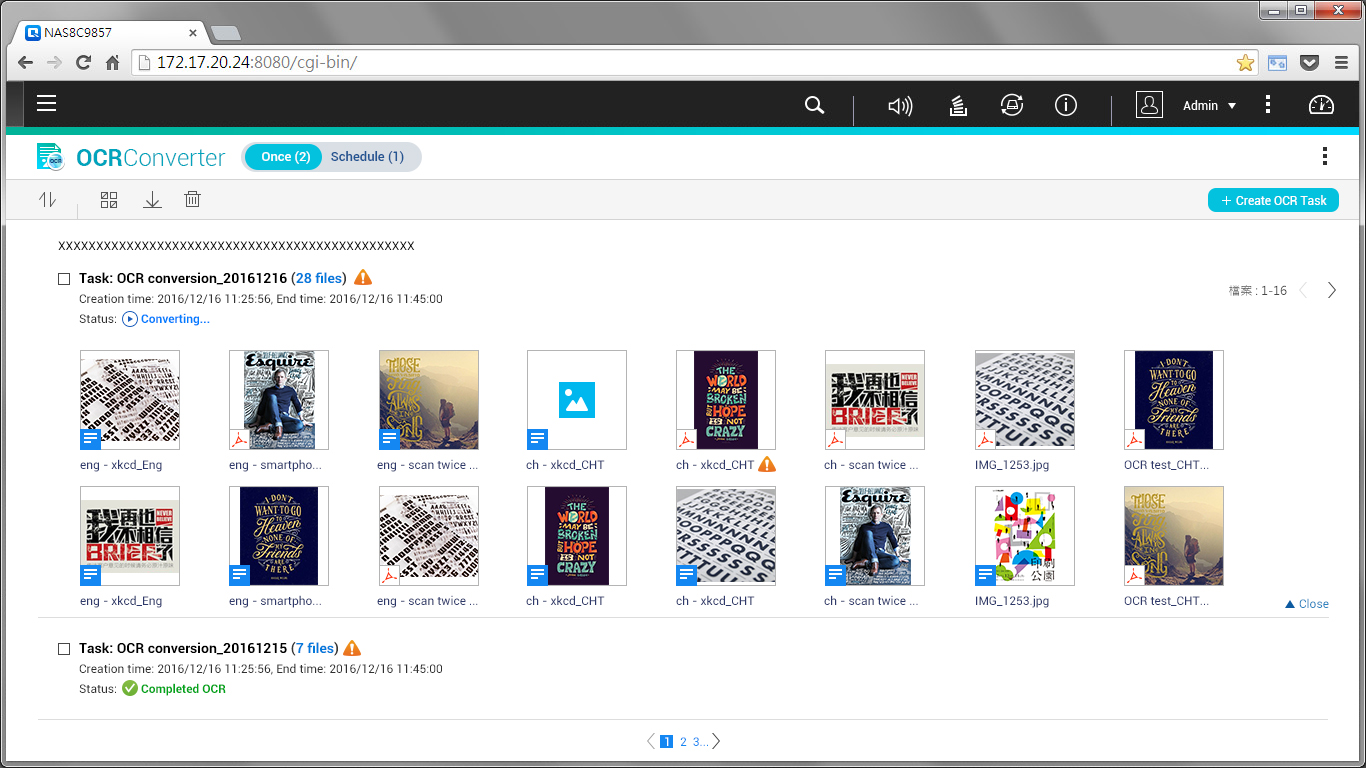 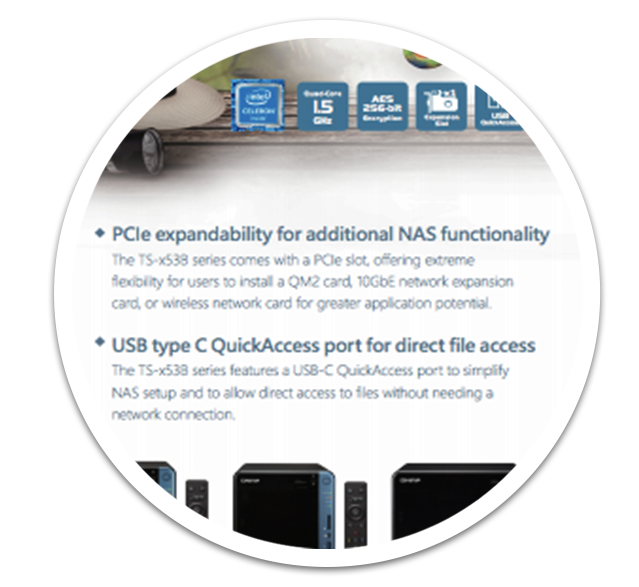 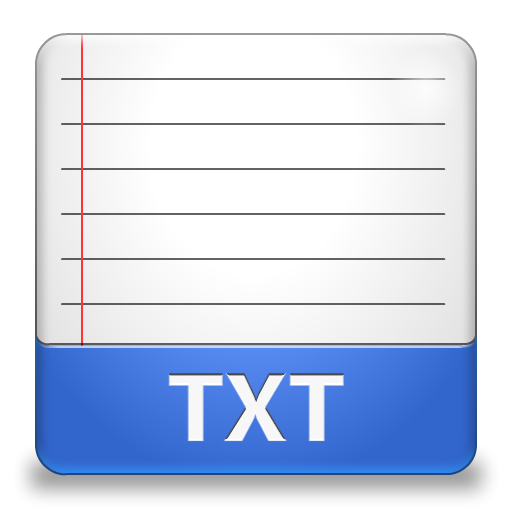 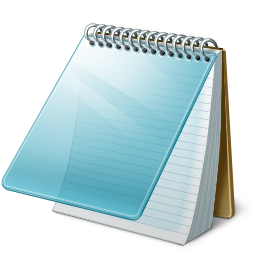 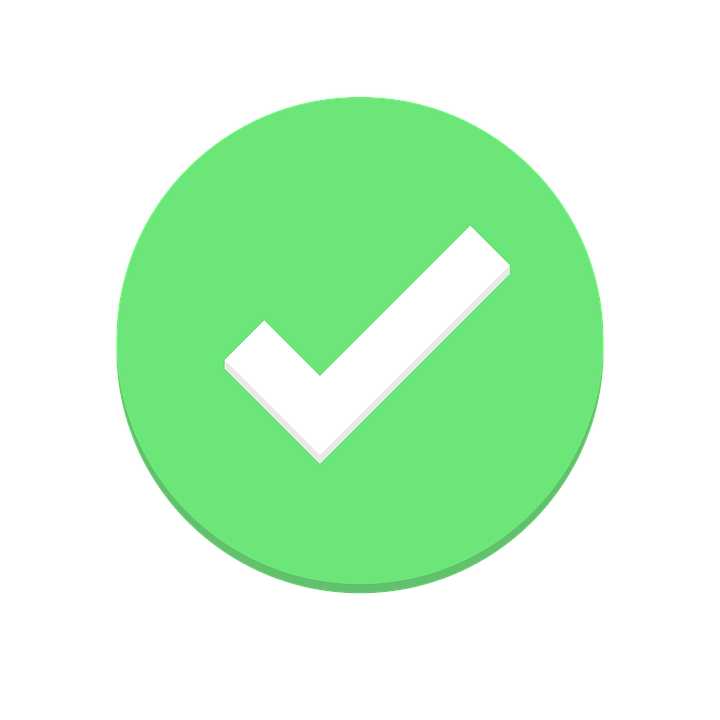 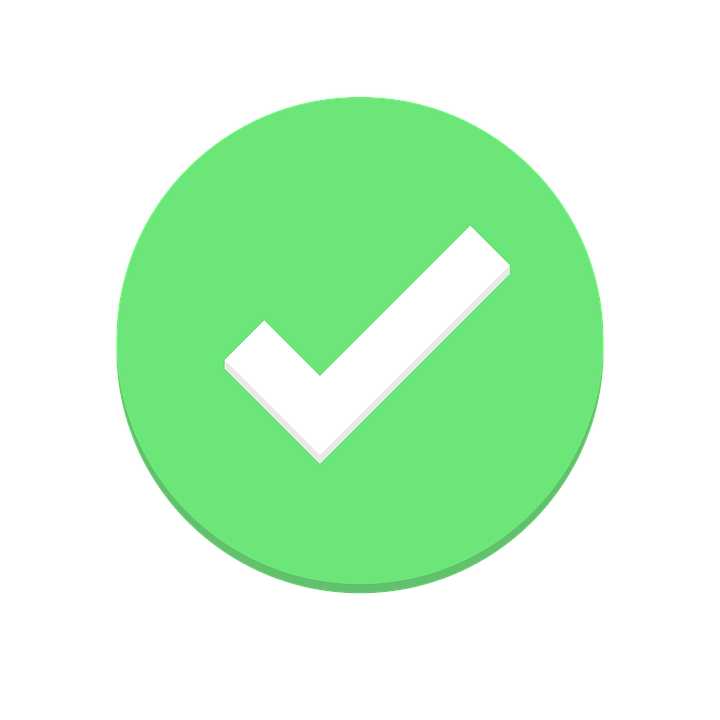 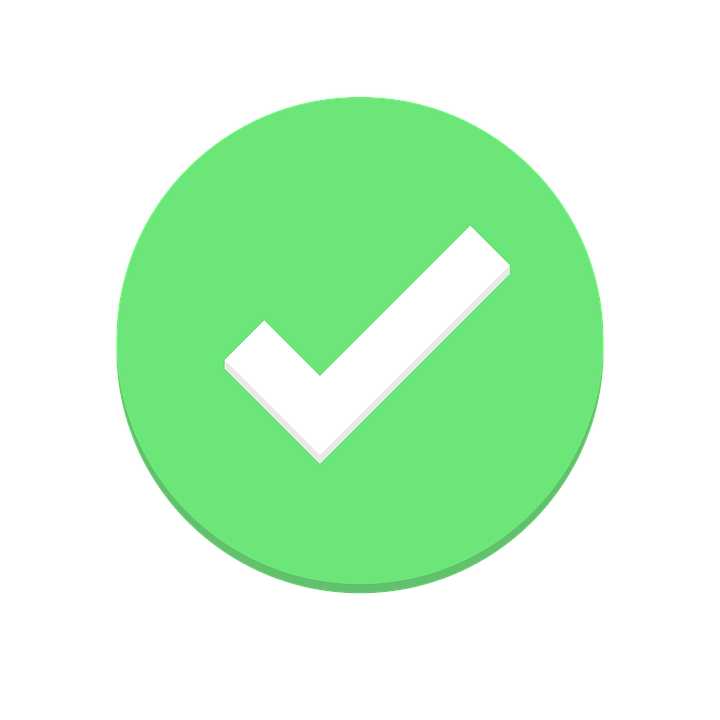 Search
Edit
Archive
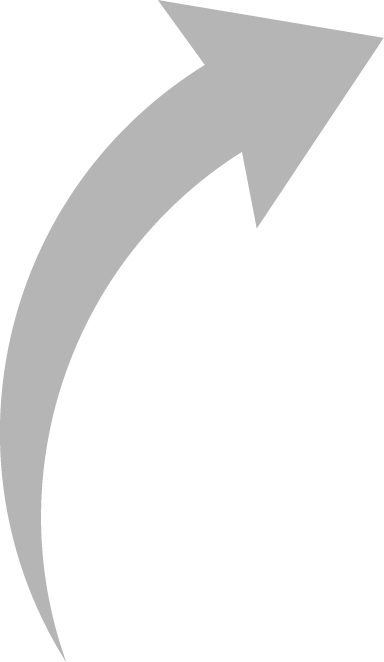 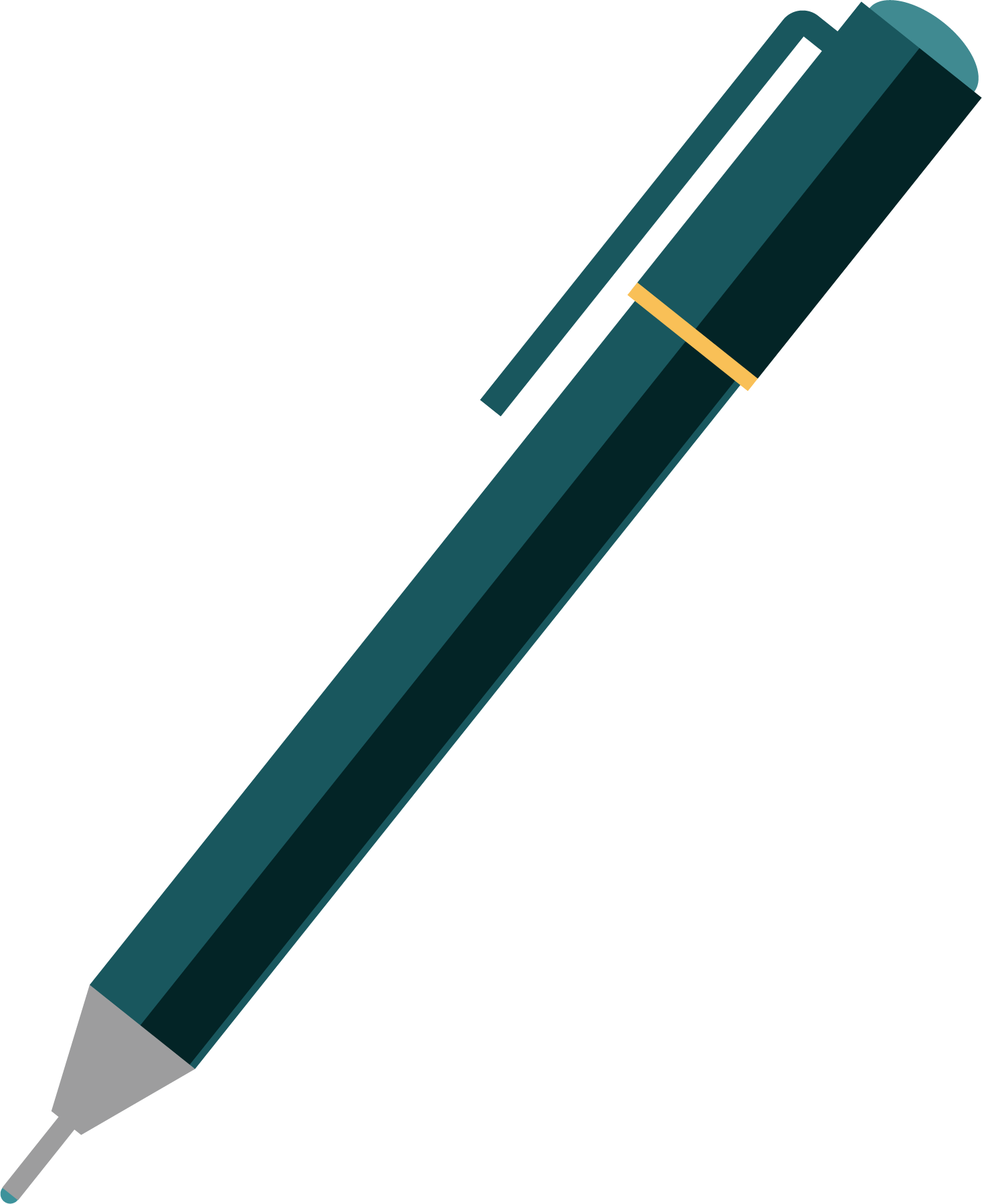 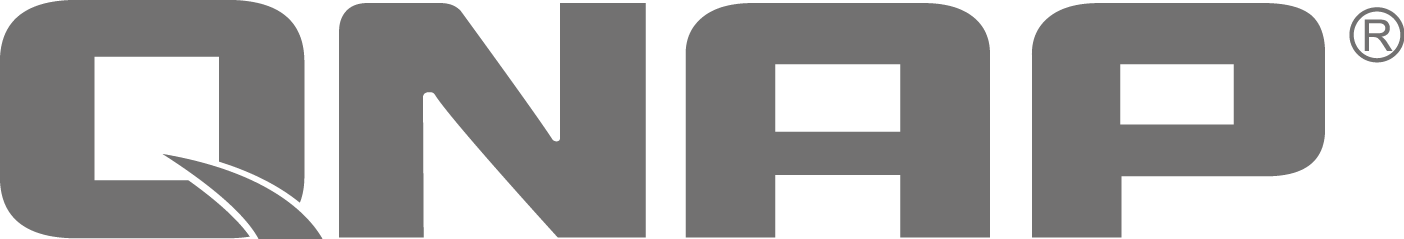 OCR x Text Editor can help organize your documents or notes!
If you exchange business cards with clients, how to quickly organize them?
01
02
03
How to convert paper documents into digital records?
How to take notes when you self-study after work?
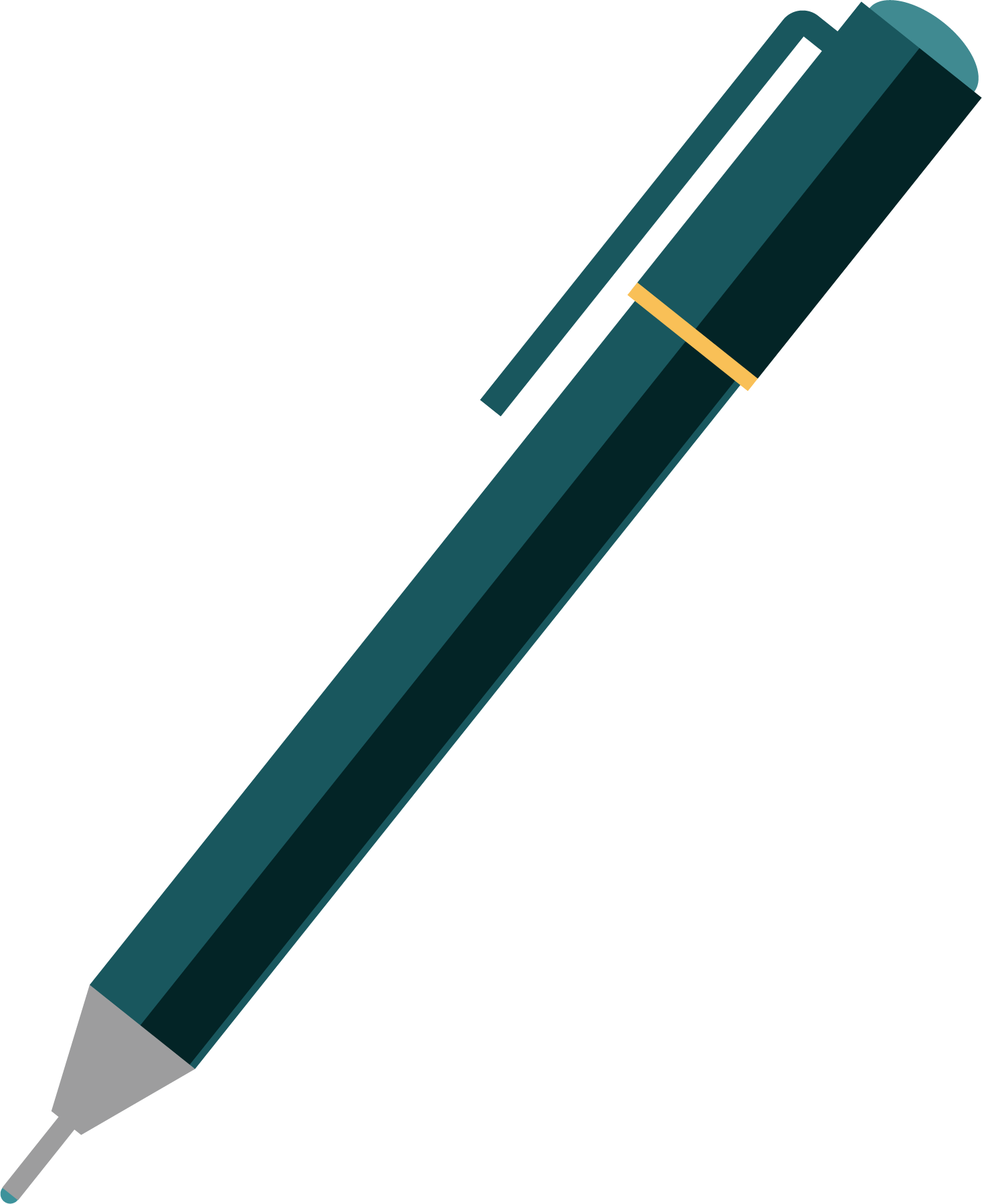 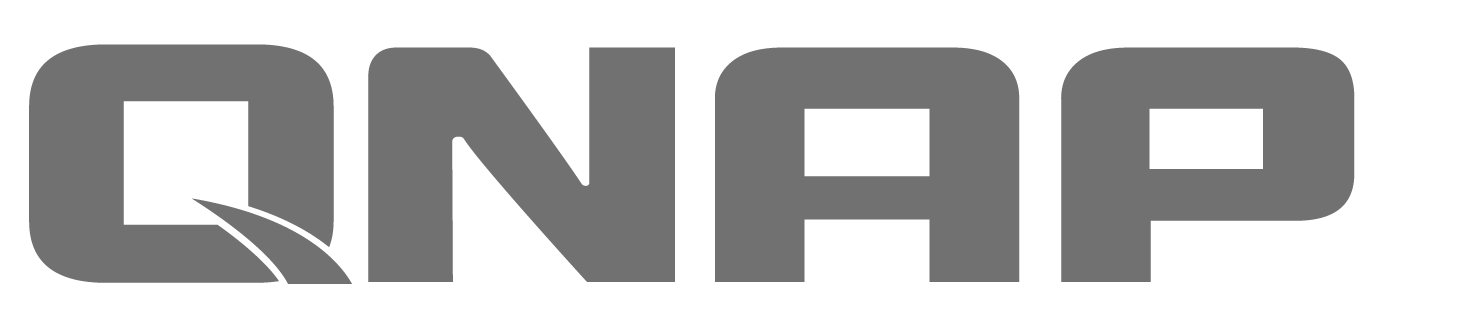 Three steps for operating OCR Converter
Photo the notes that you want to record
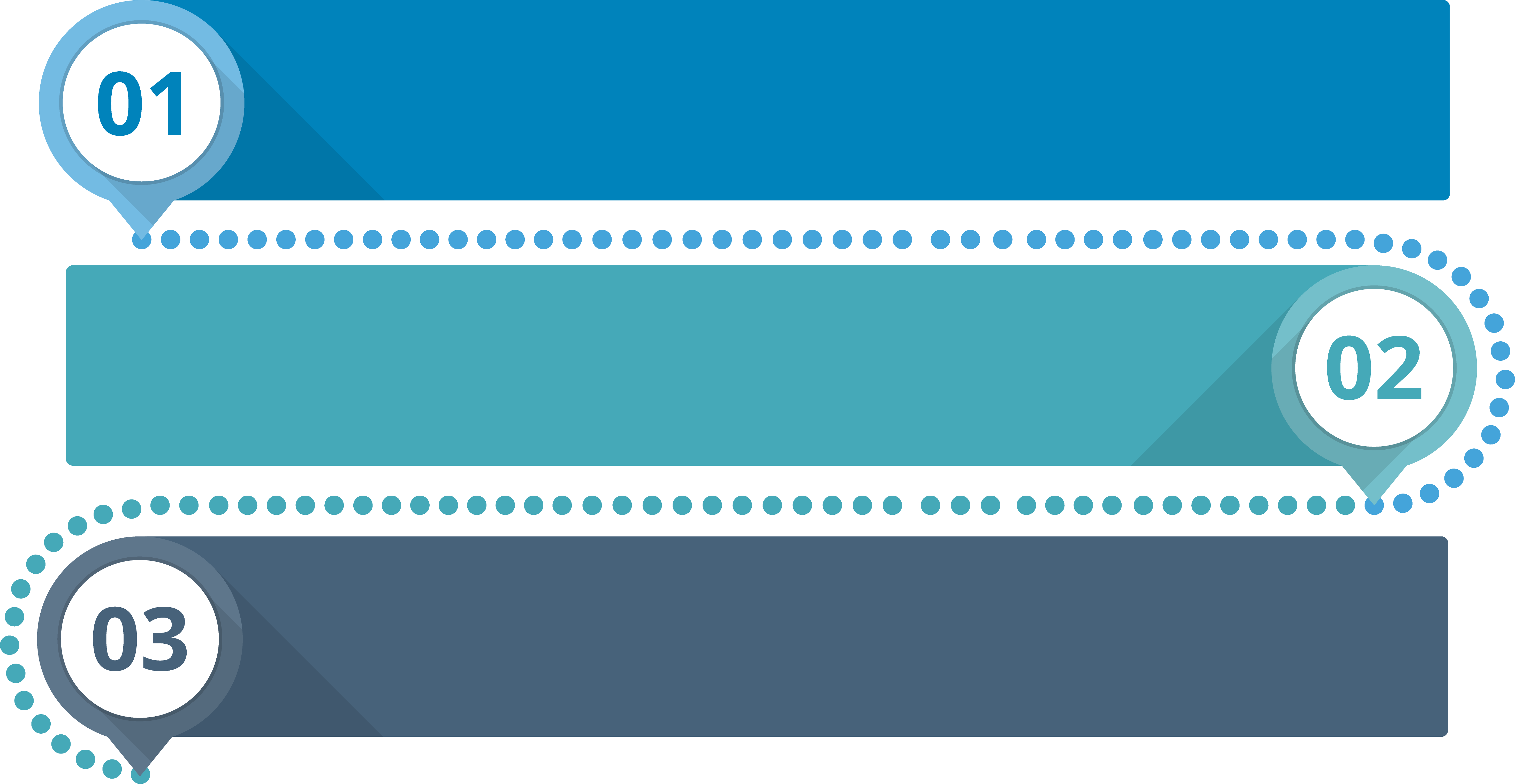 Best solution for document digitization
Edit with Text Editor
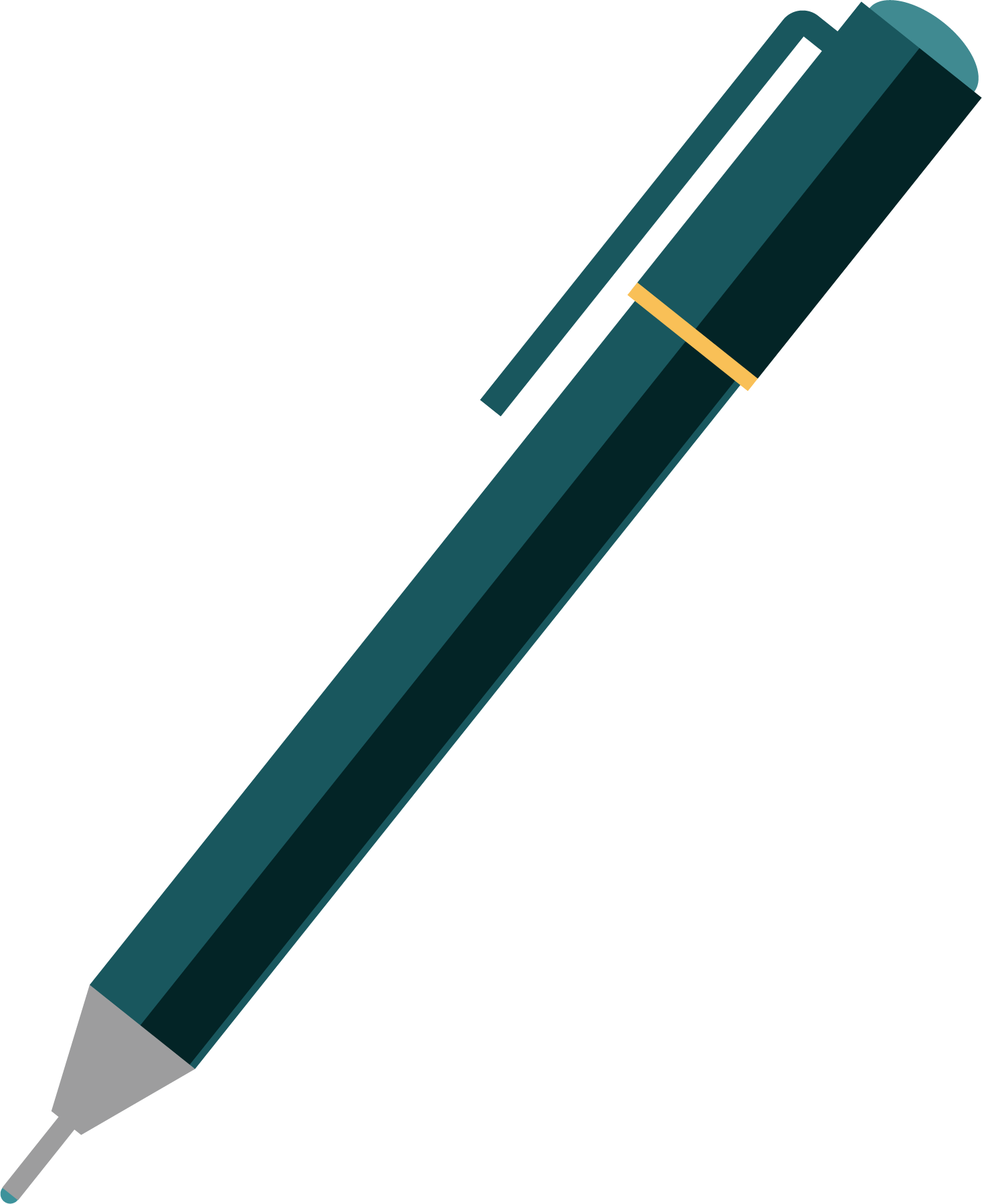 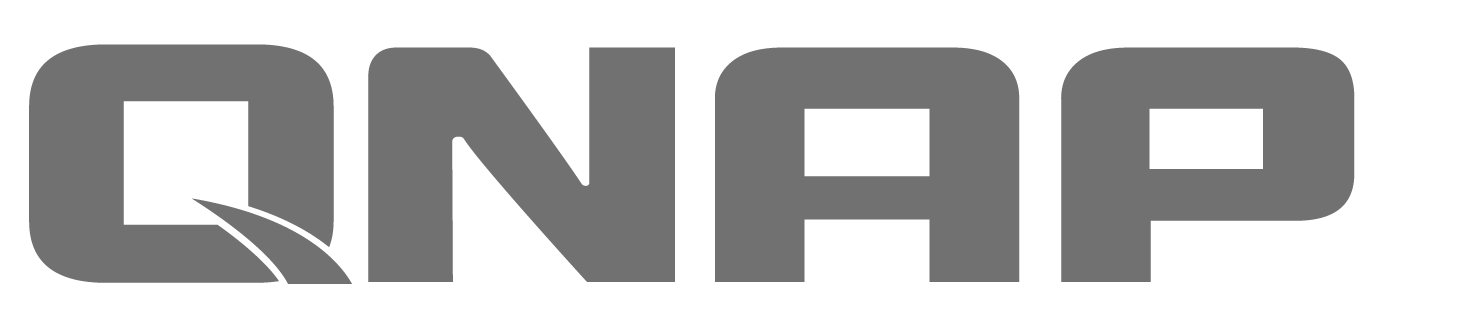 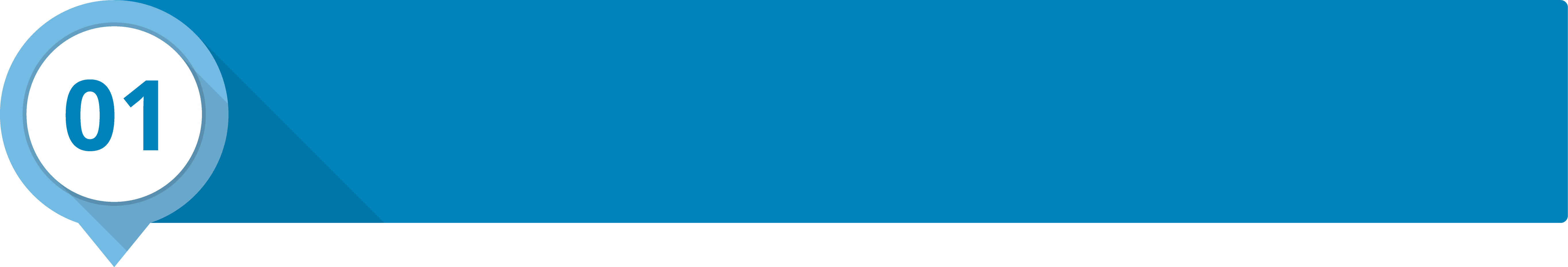 Photo the notes that you want to record
Upload the pictures with text to NAS
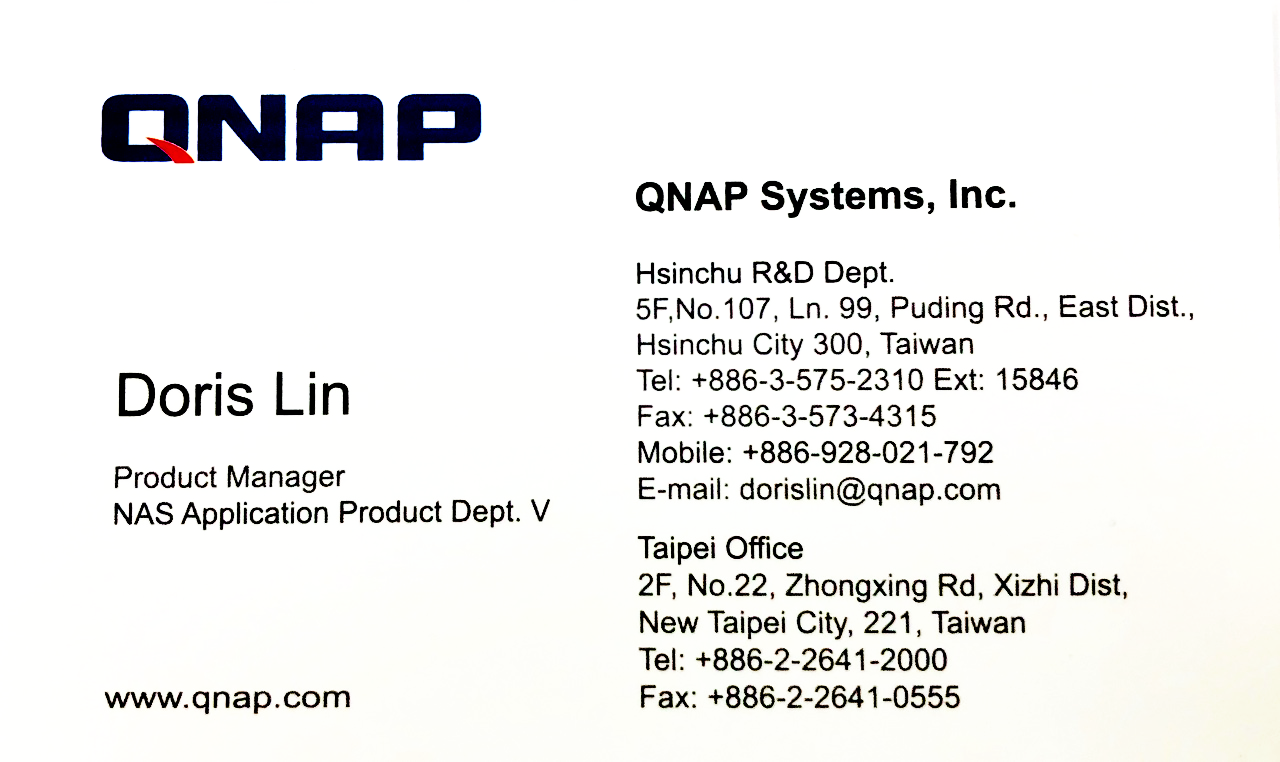 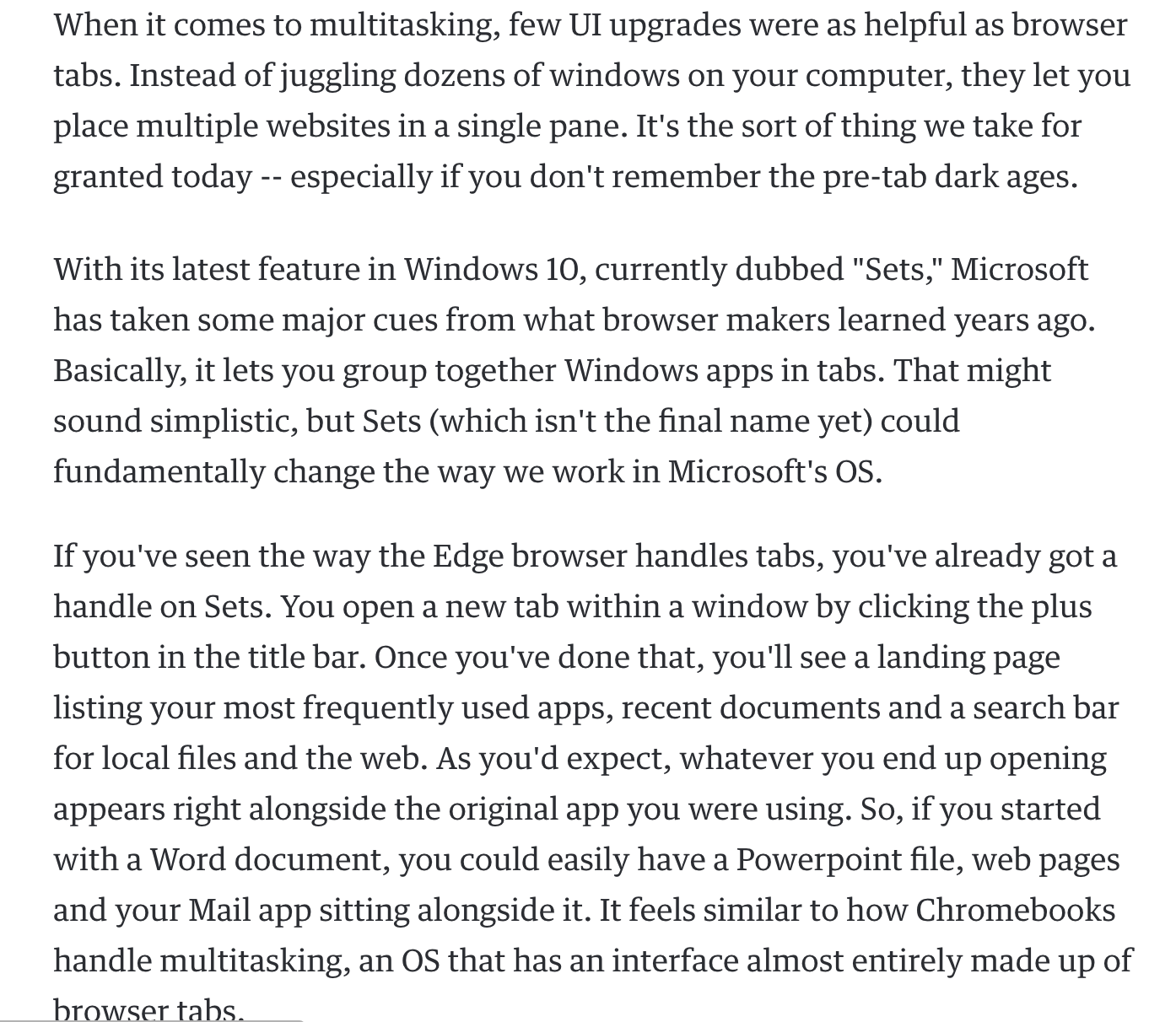 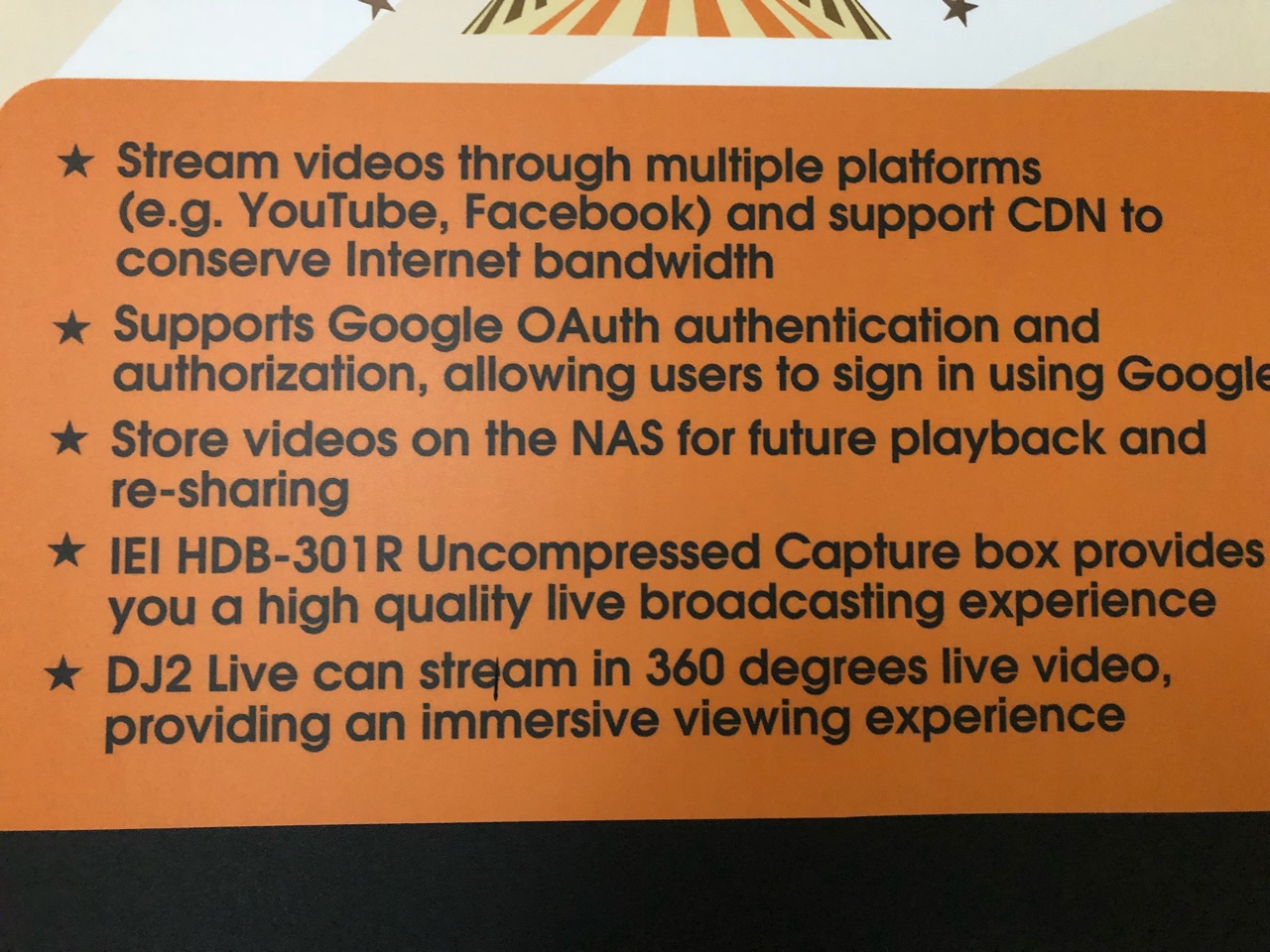 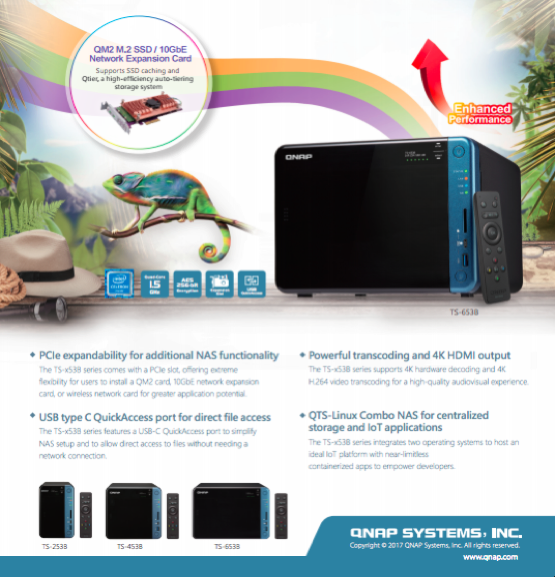 Organizing business cards
Document digitization
Take notes
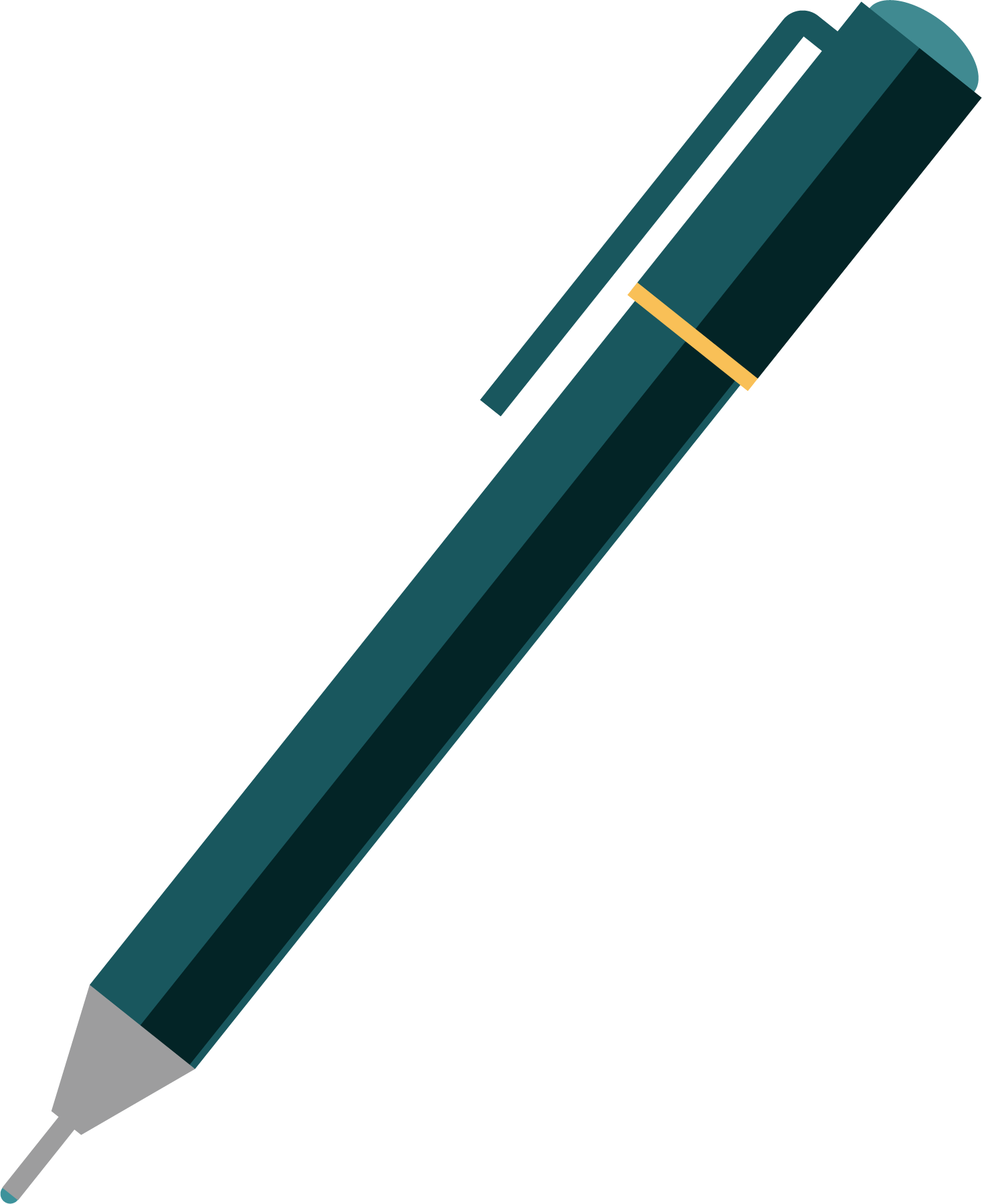 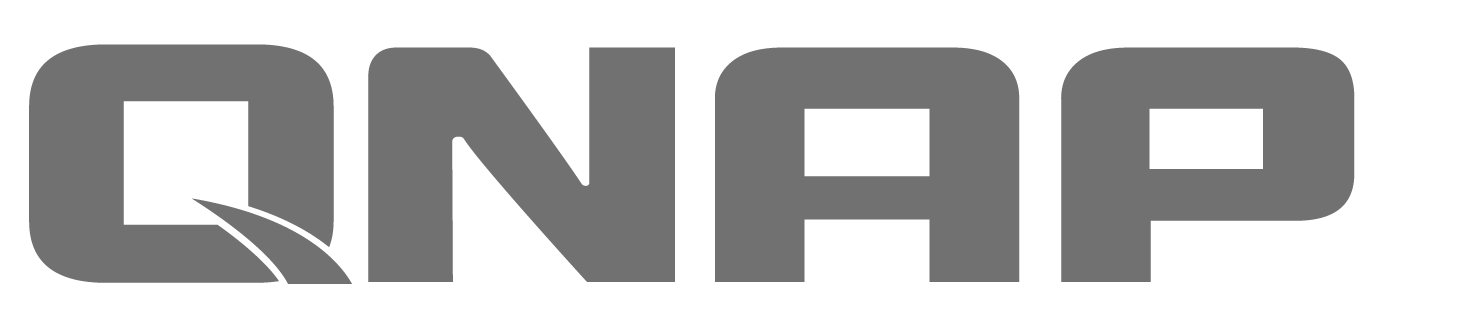 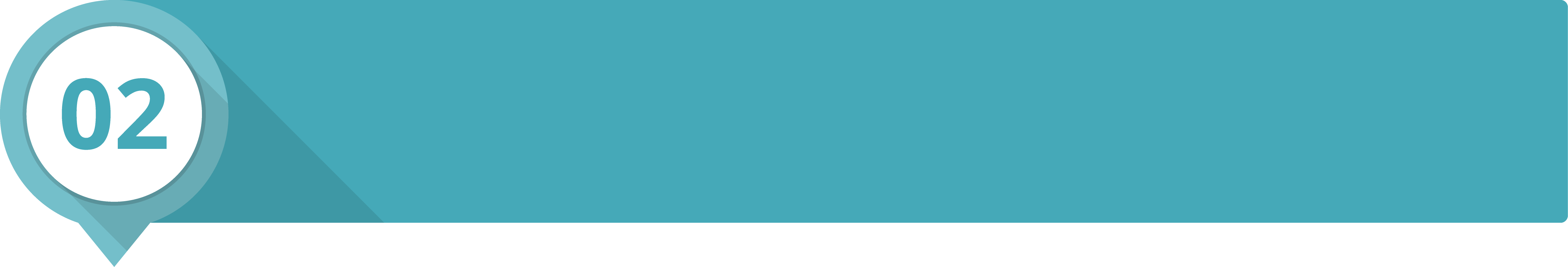 Best solution for document digitization
Use OCR to convert text files
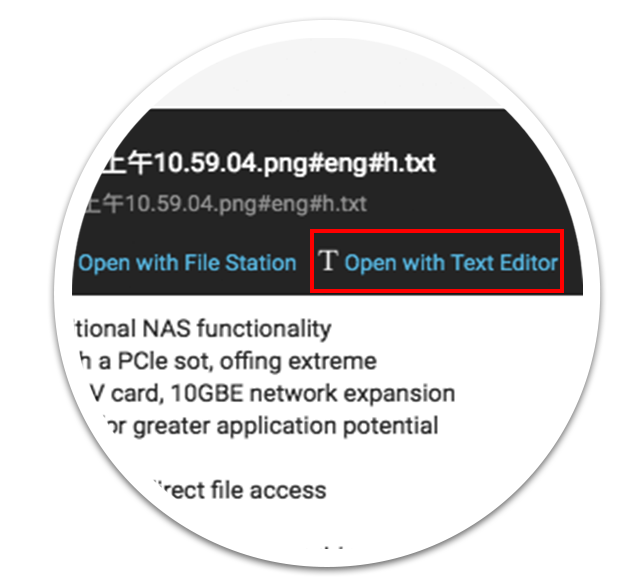 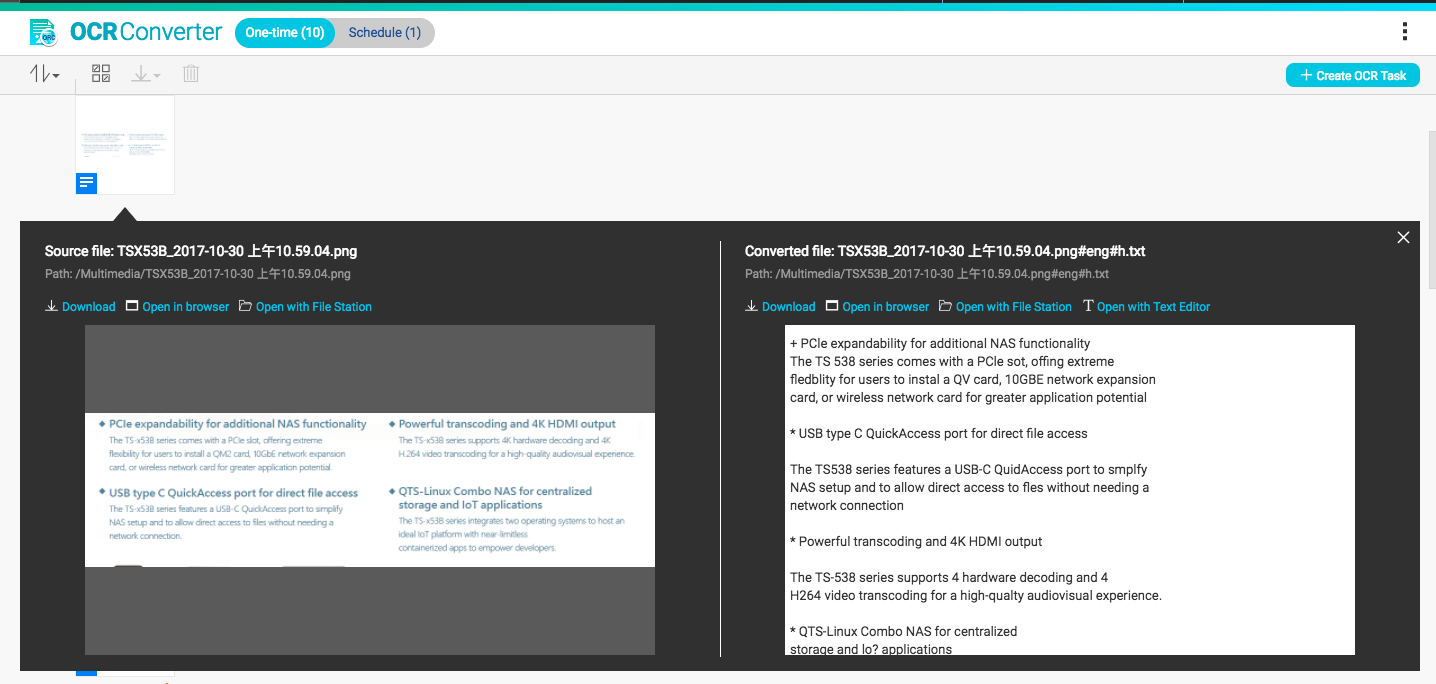 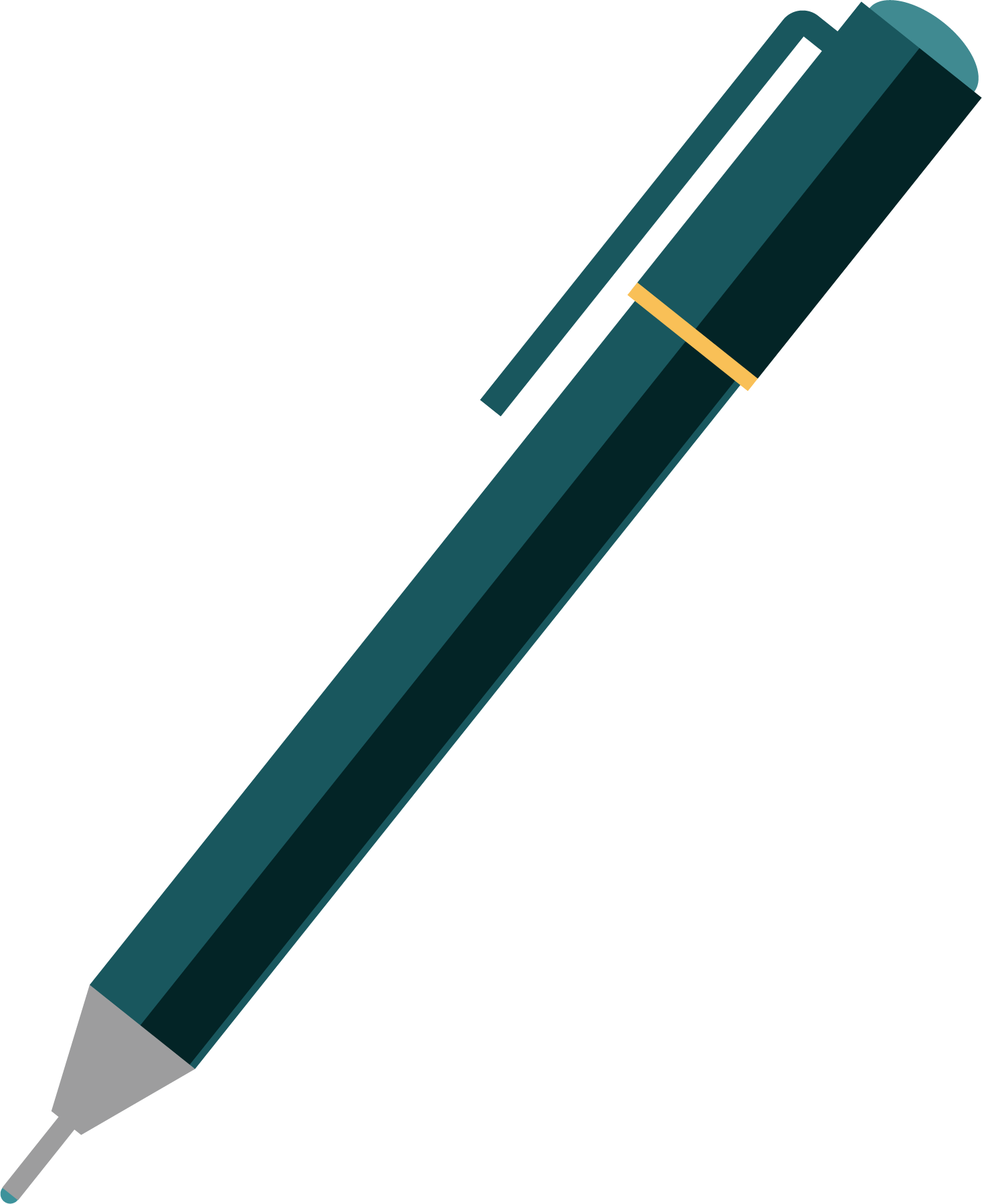 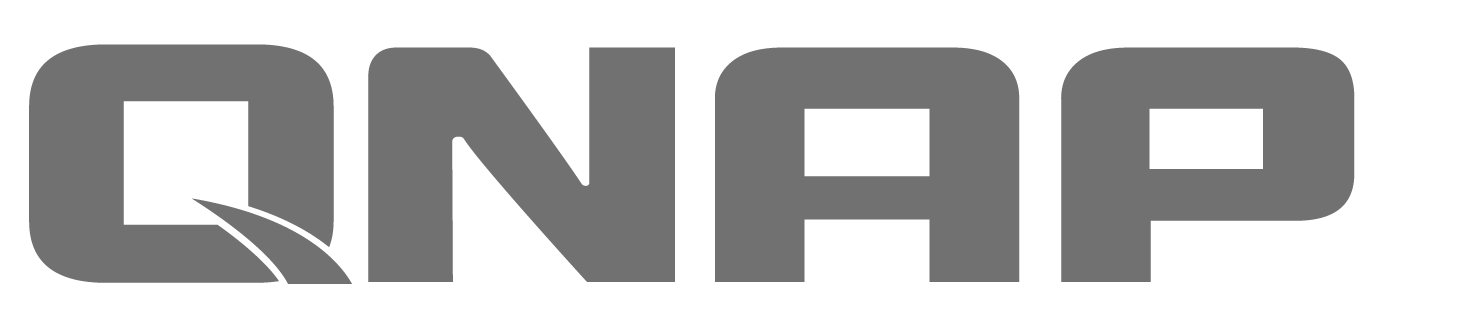 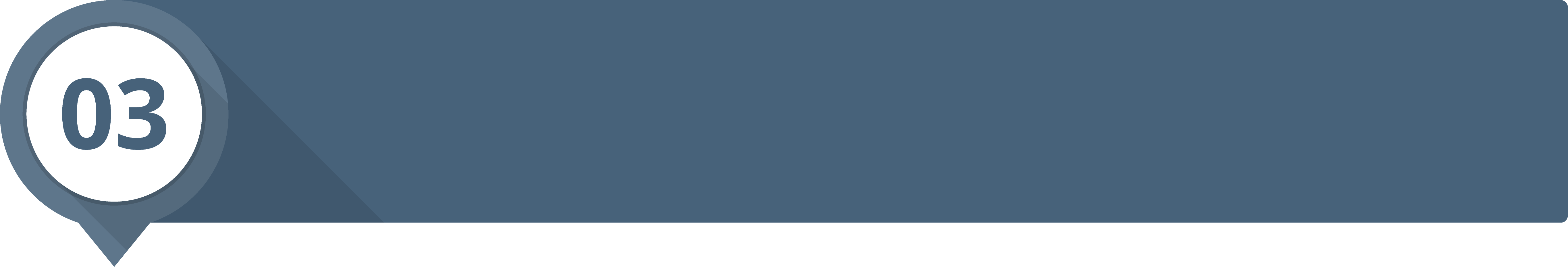 Edit with Text Editor
Open with text editor and edit text files
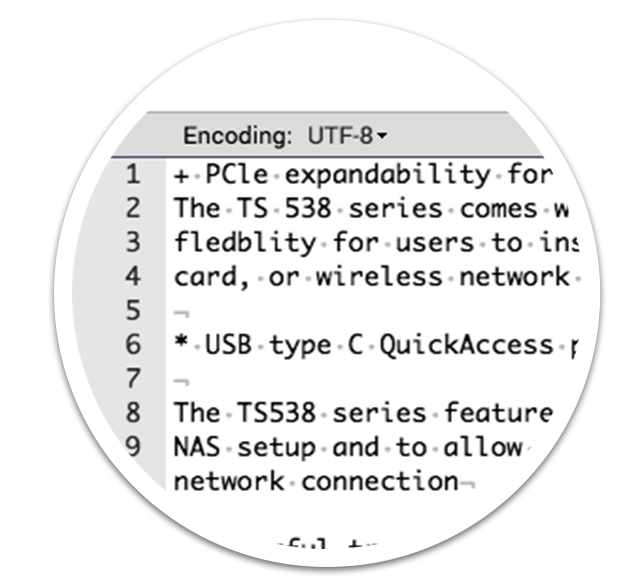 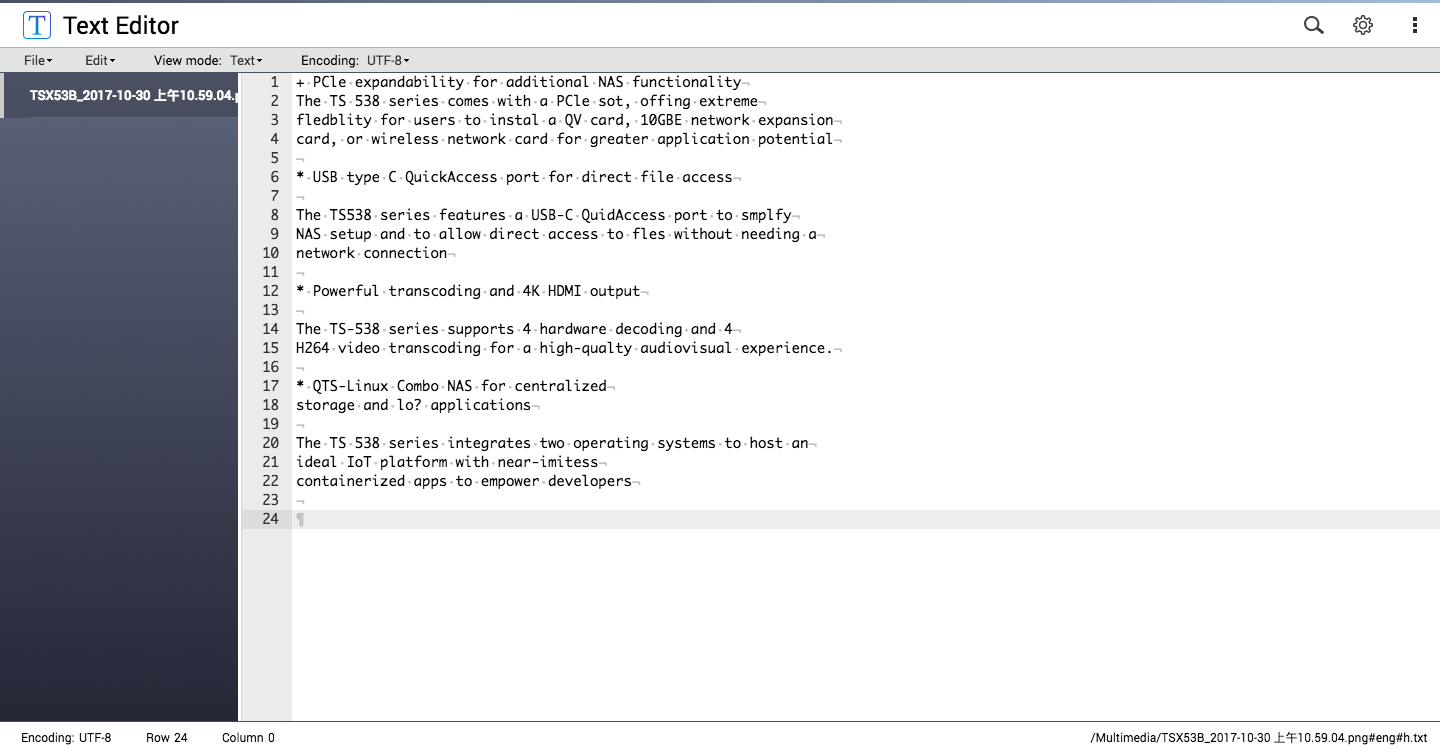 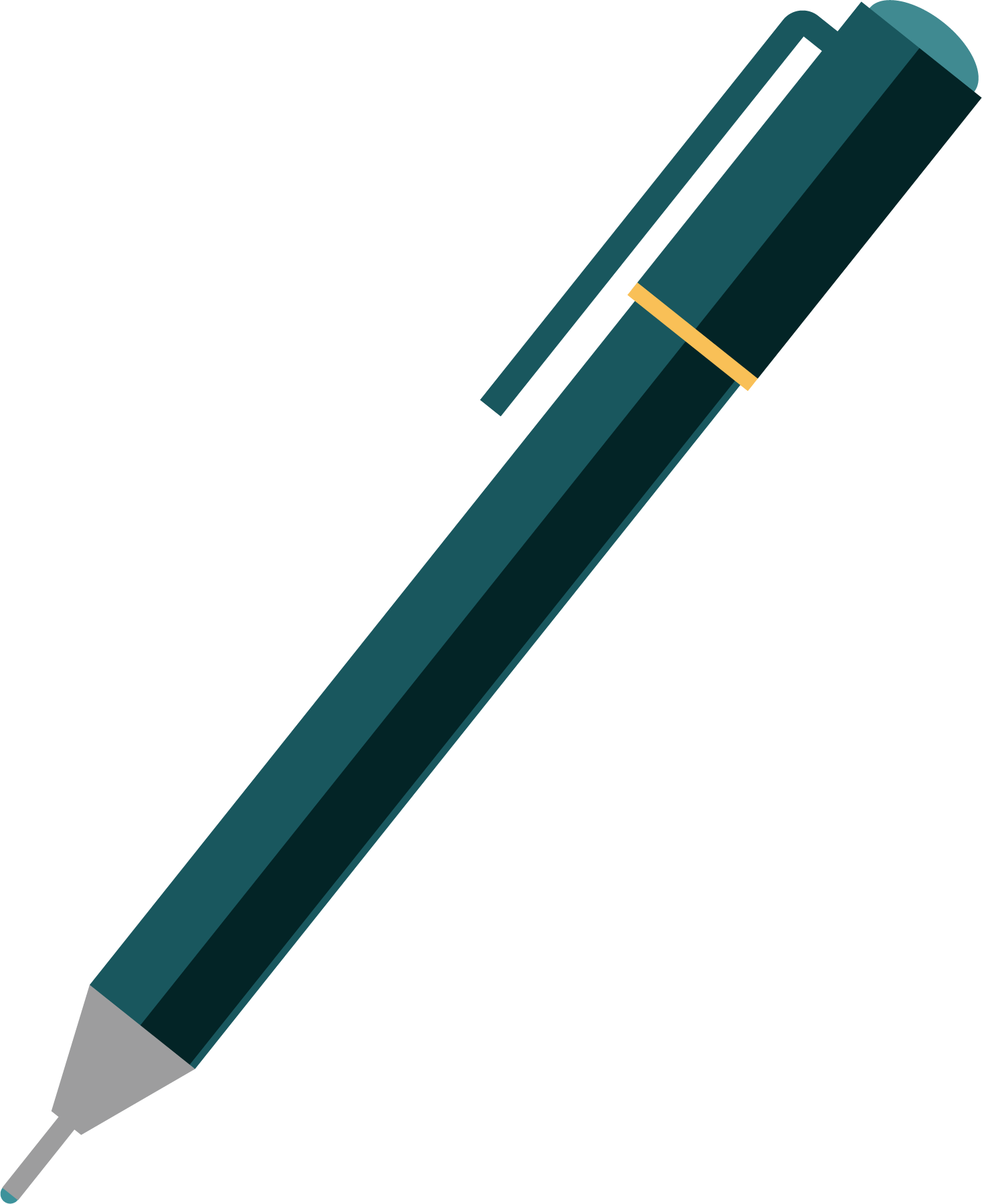 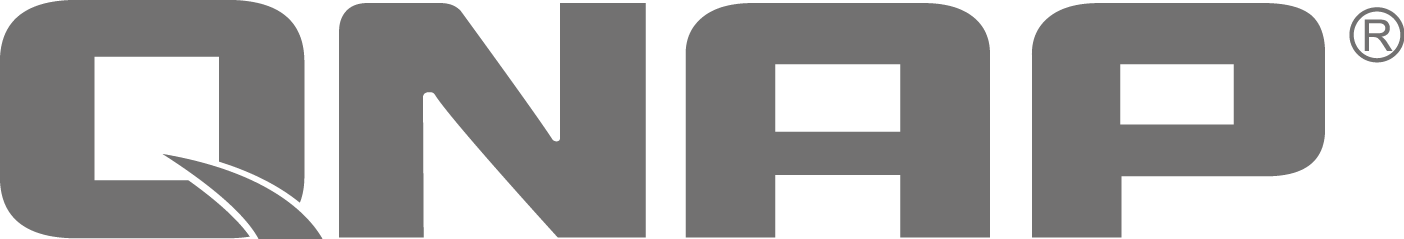 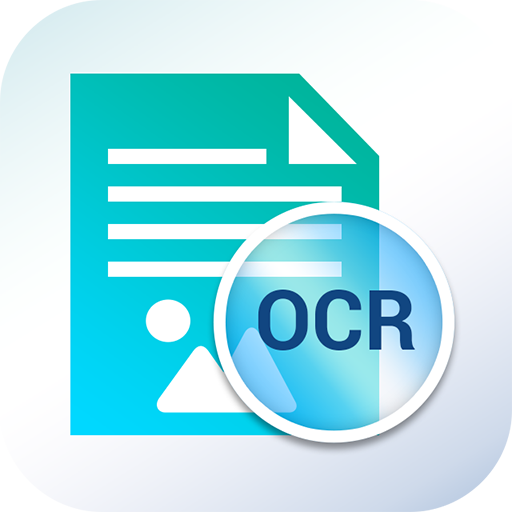 OCR Converter DEMO
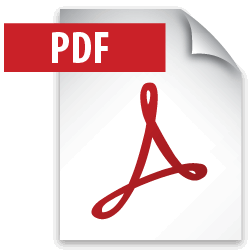 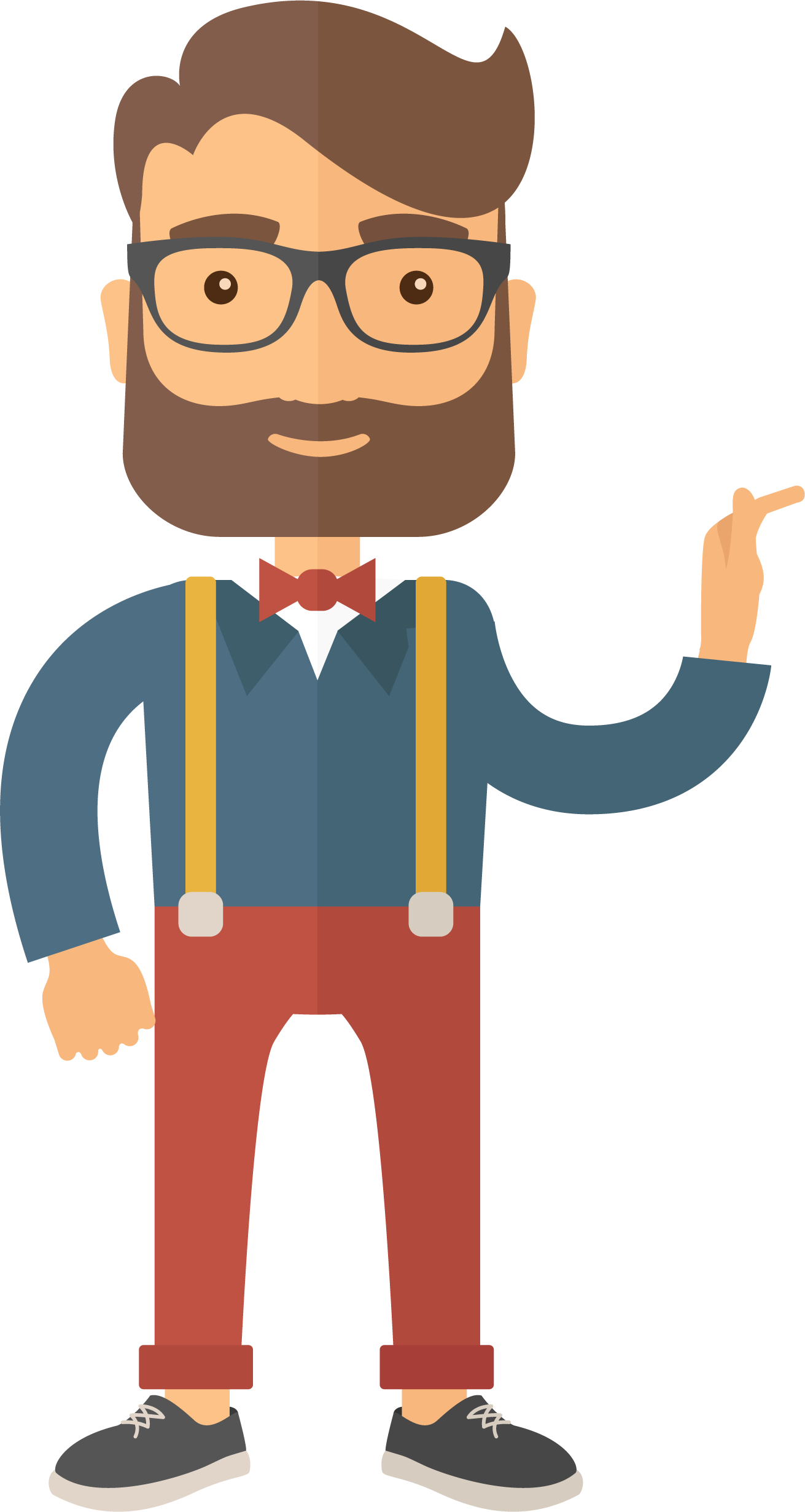 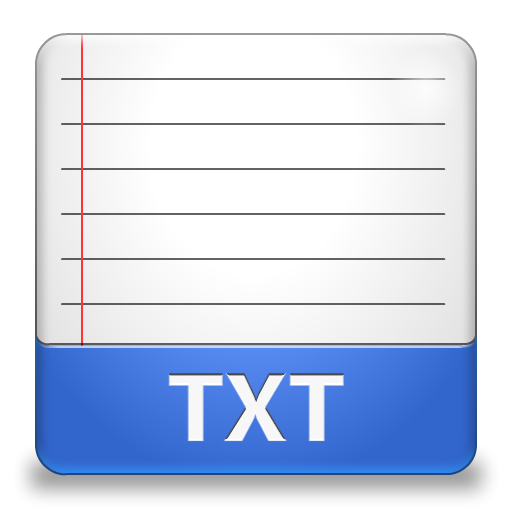 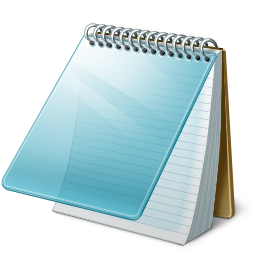 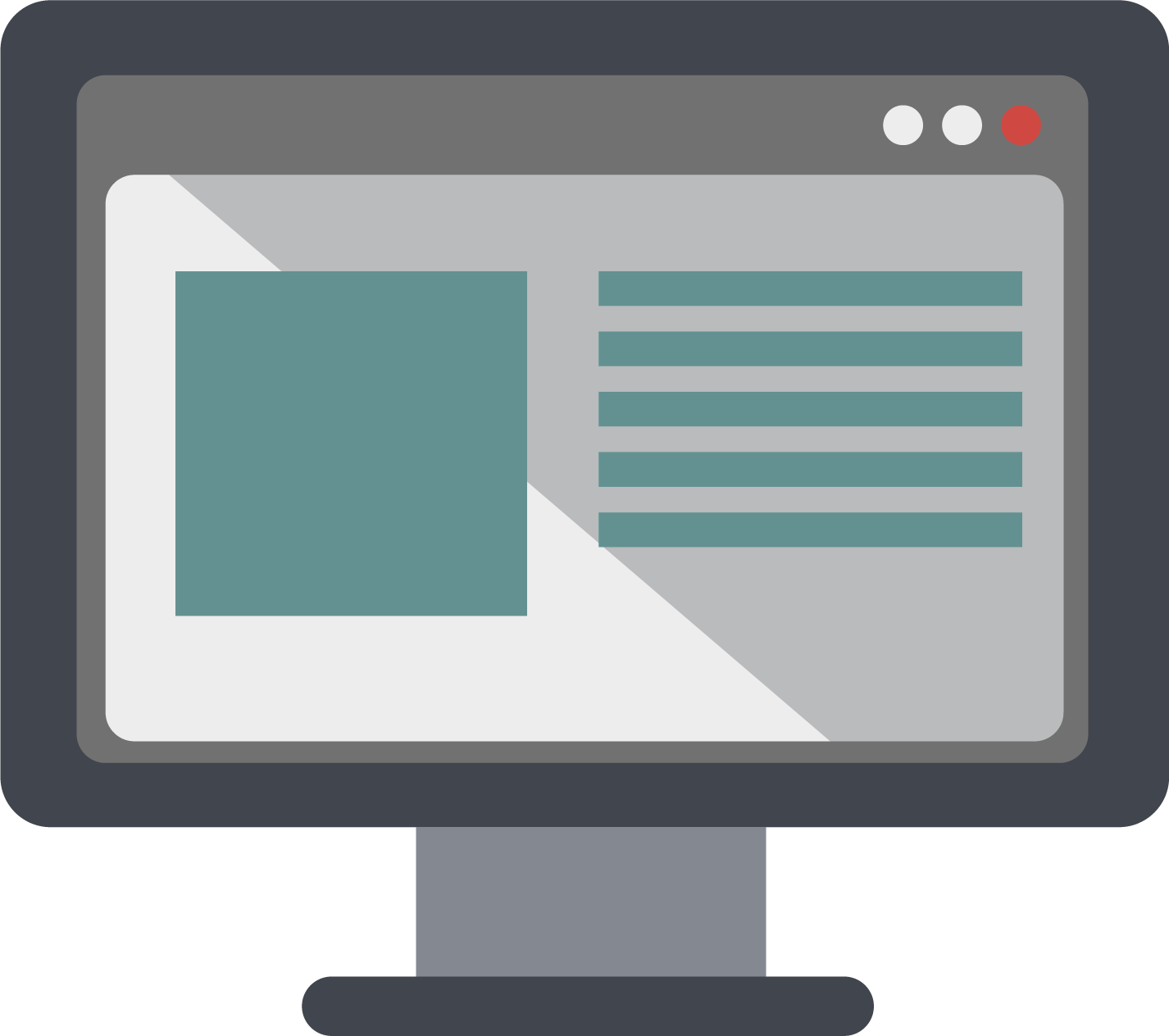 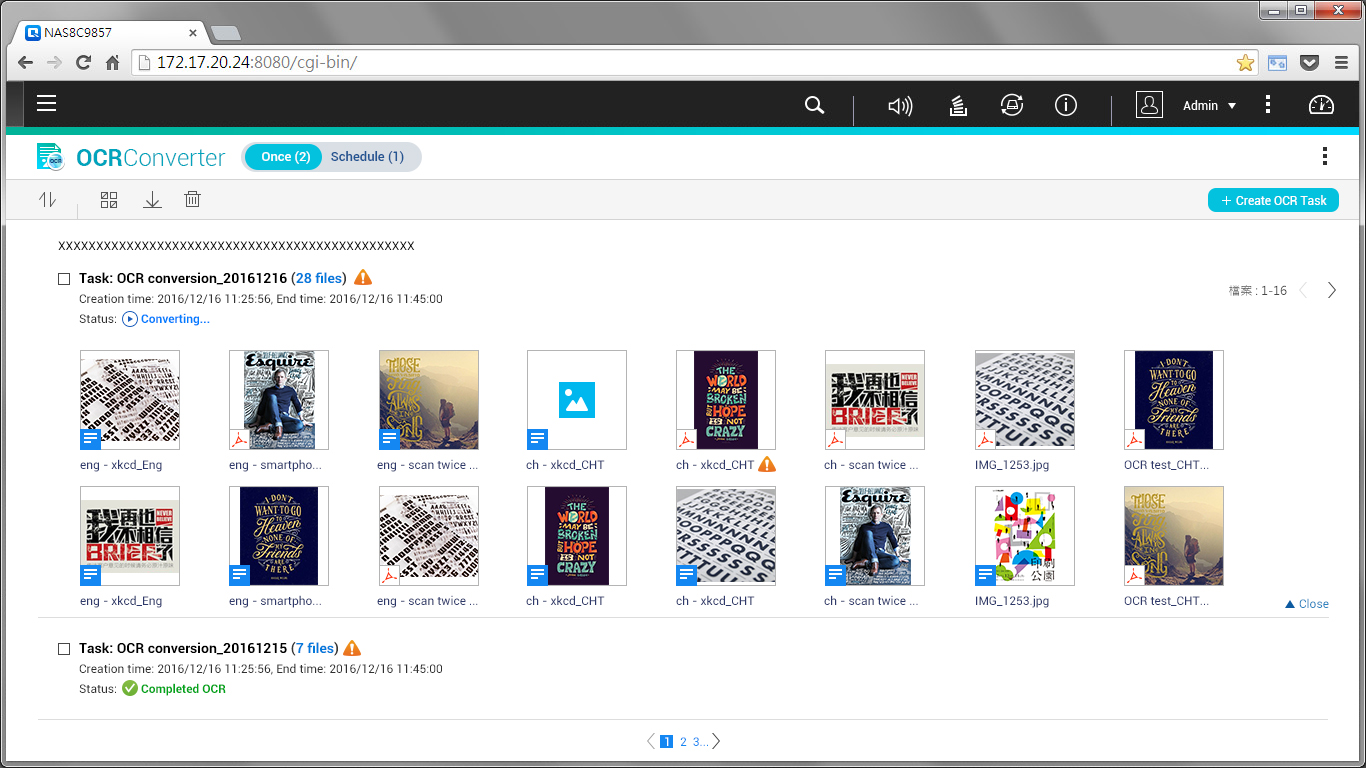 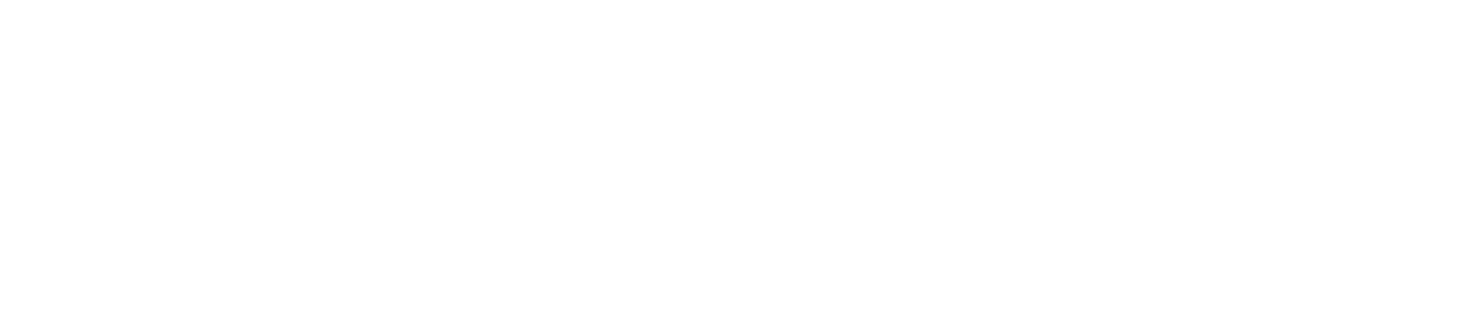 OCR X Text Editor
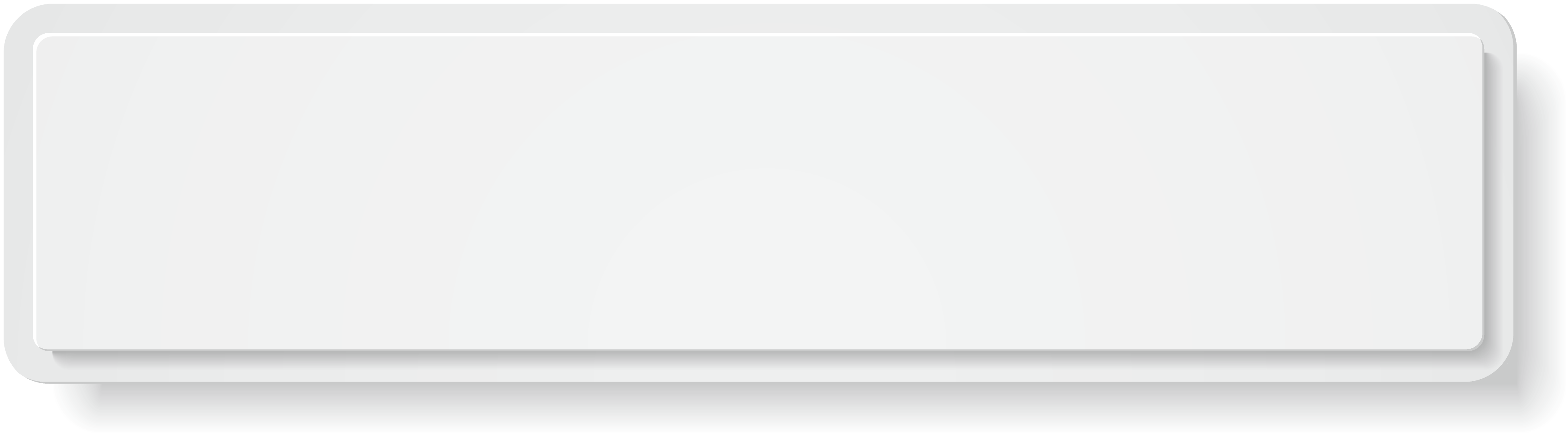 Identify text in images and convert them to editable files.
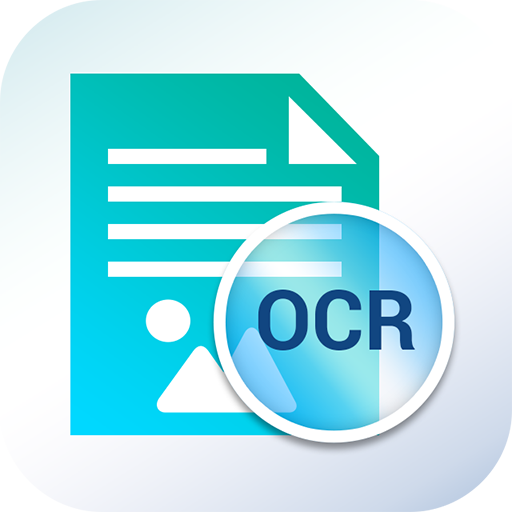 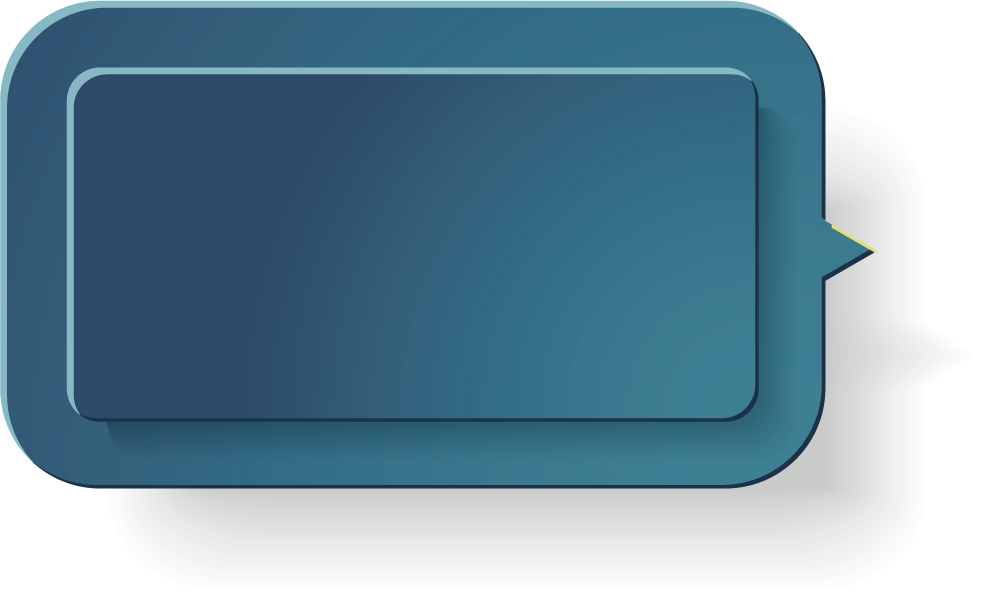 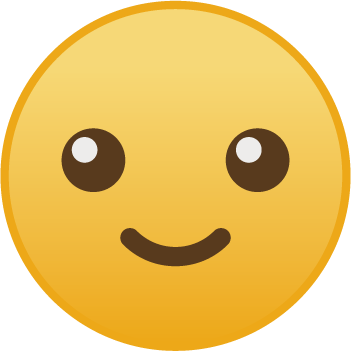 QTS
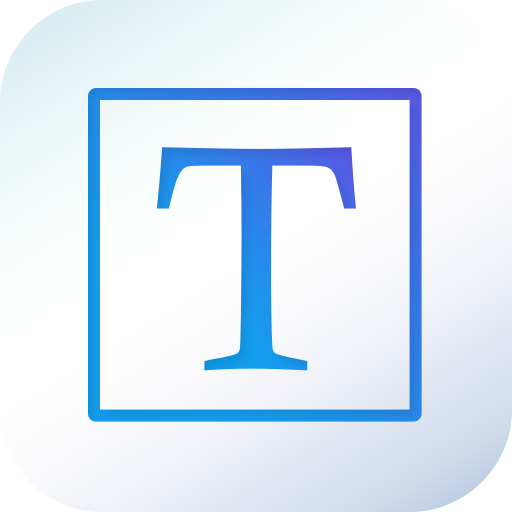 Edit with Text Editor.
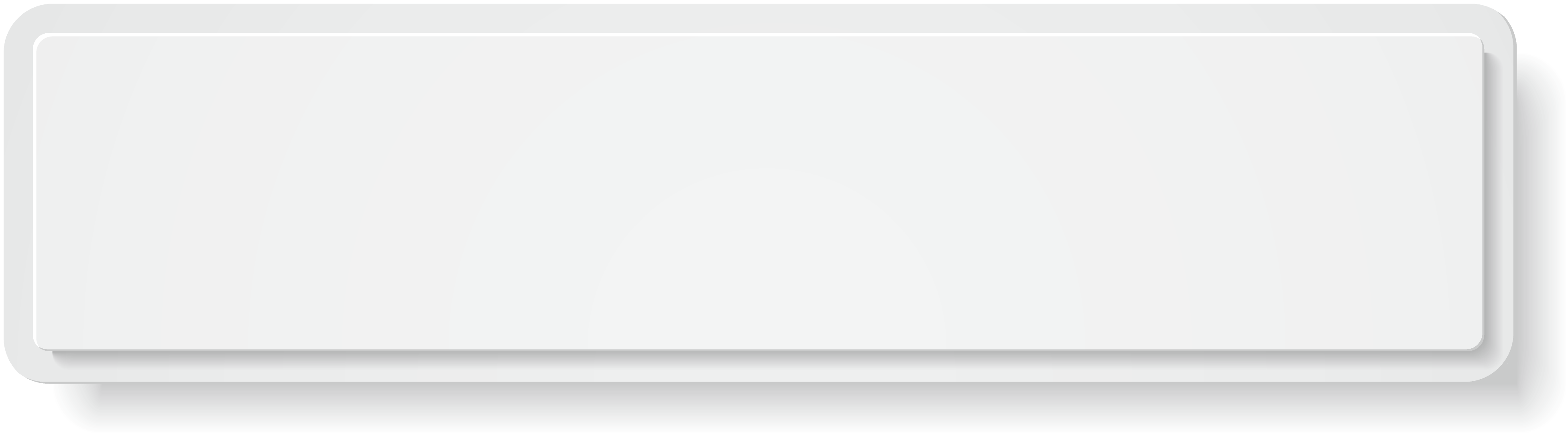 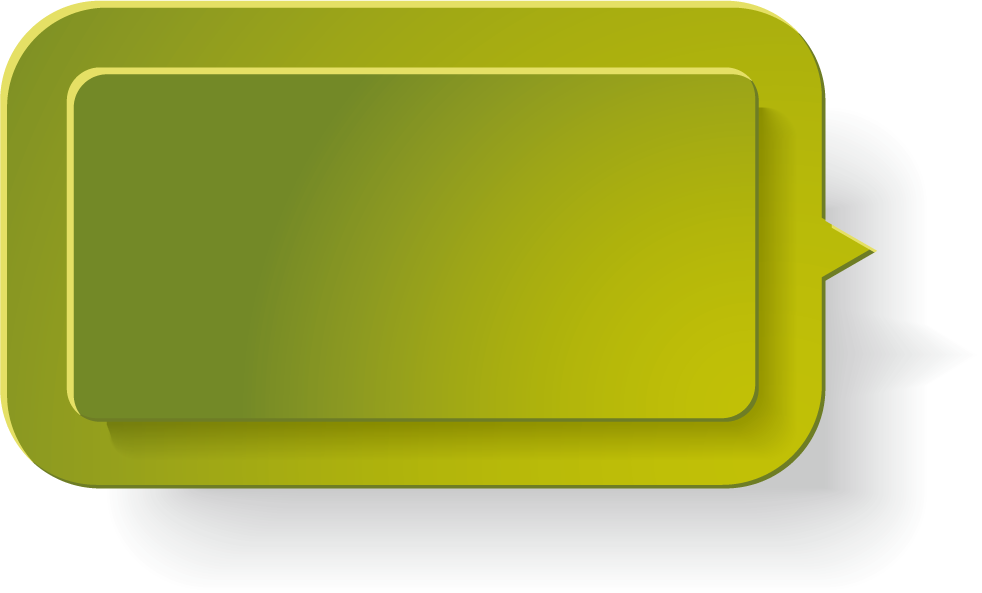 DSM
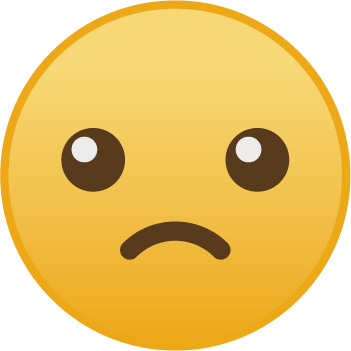 Without OCR, Text Editor is only use for coding.
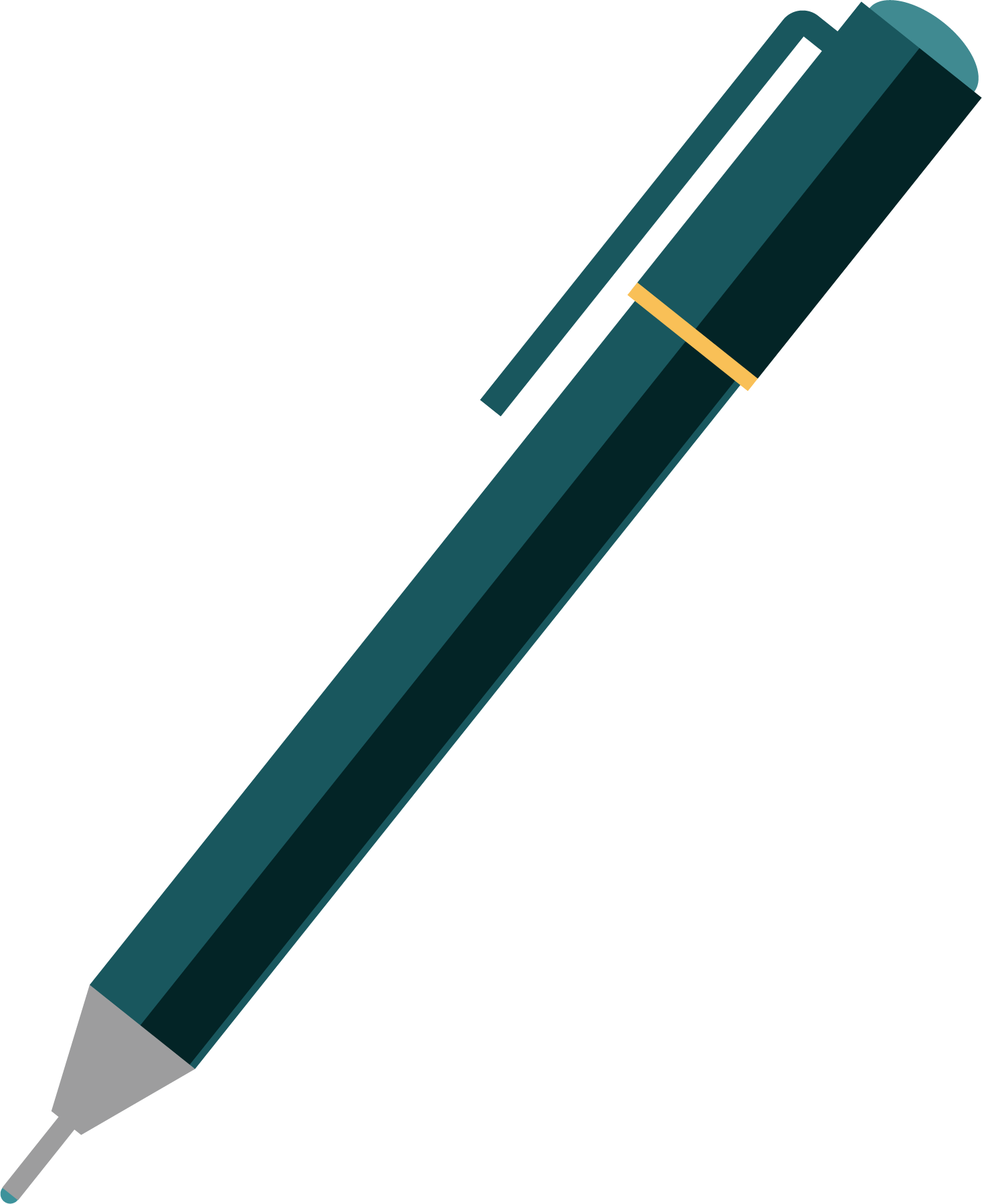 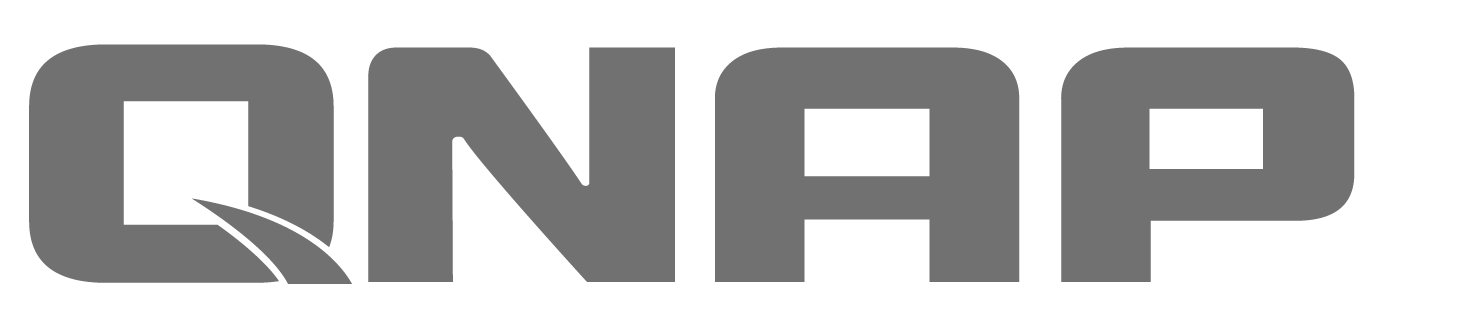 Recap
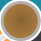 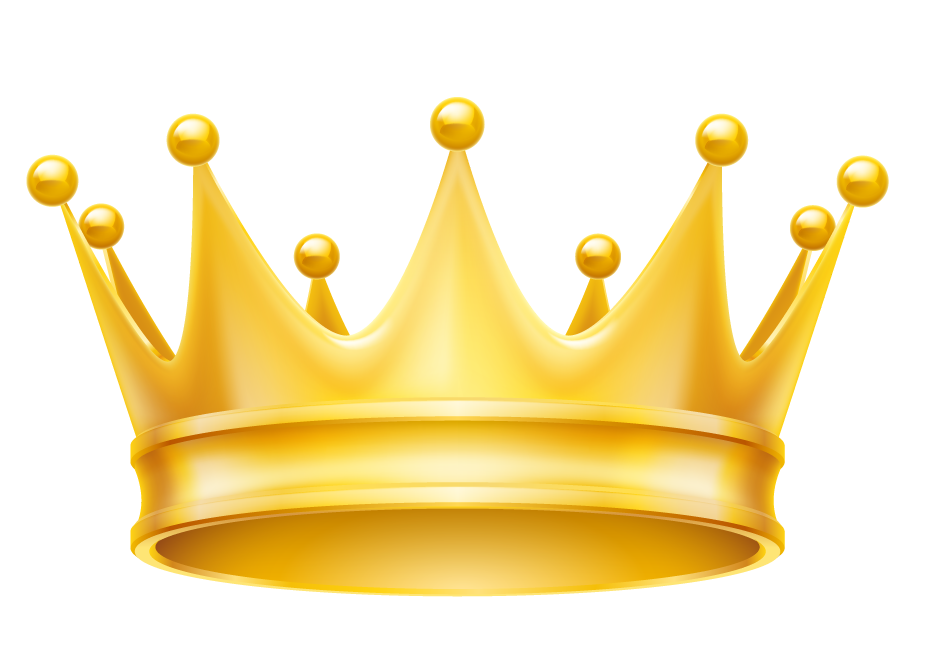 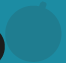 03
04
01
02
With OCR Converter,
quickly organize your documents or notes!
Anywhere you can download or share
Modify the code directly on the NAS
Quickly view the code
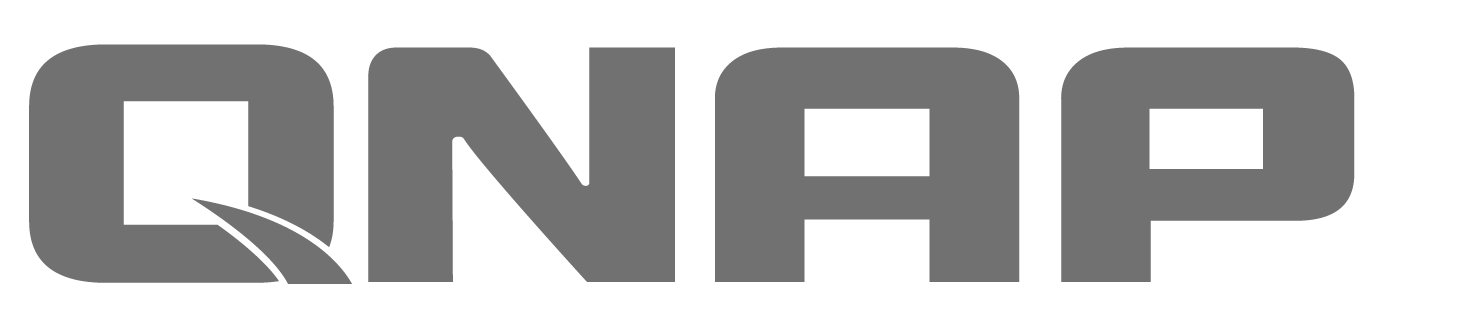 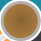 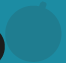 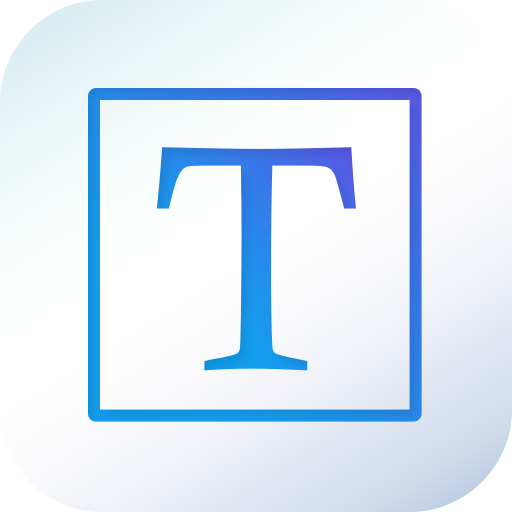 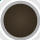 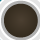 Text Editor
is your best choice
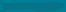 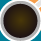 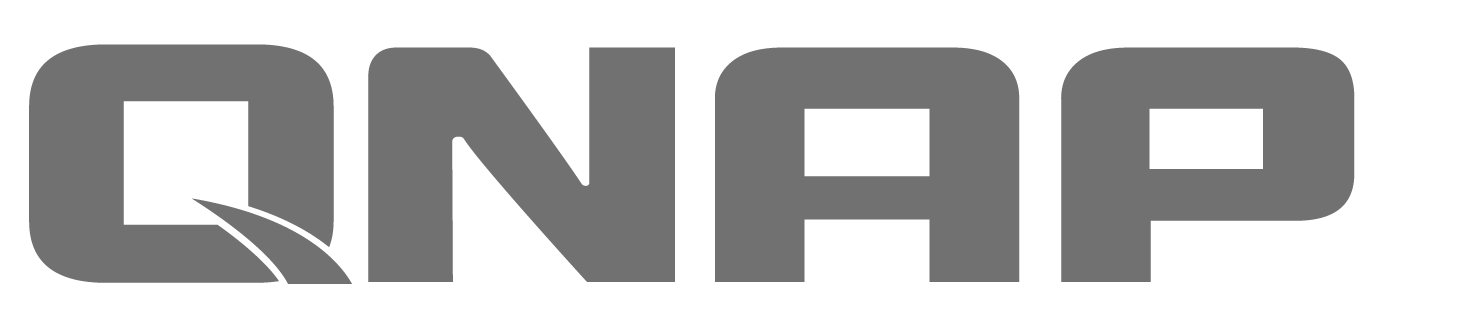